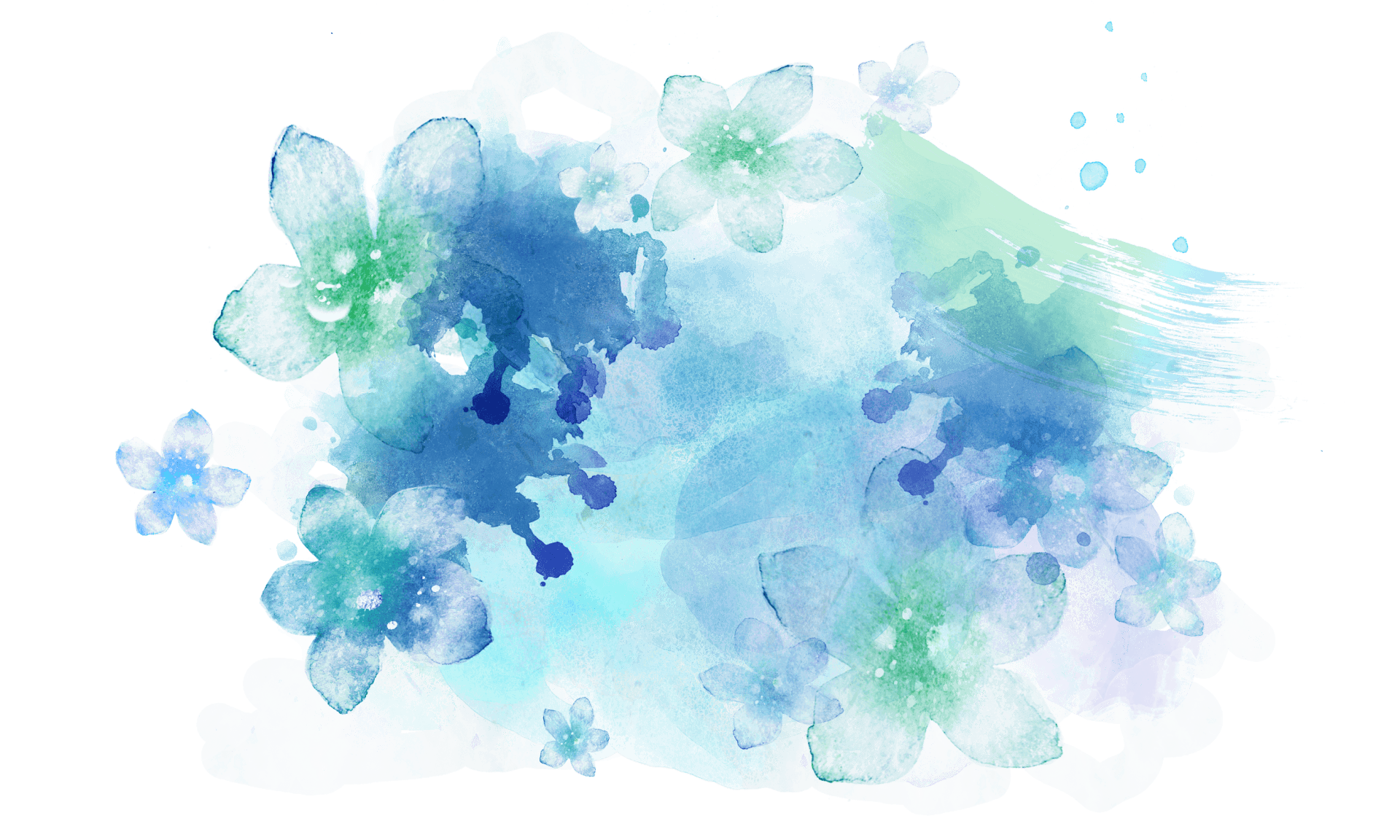 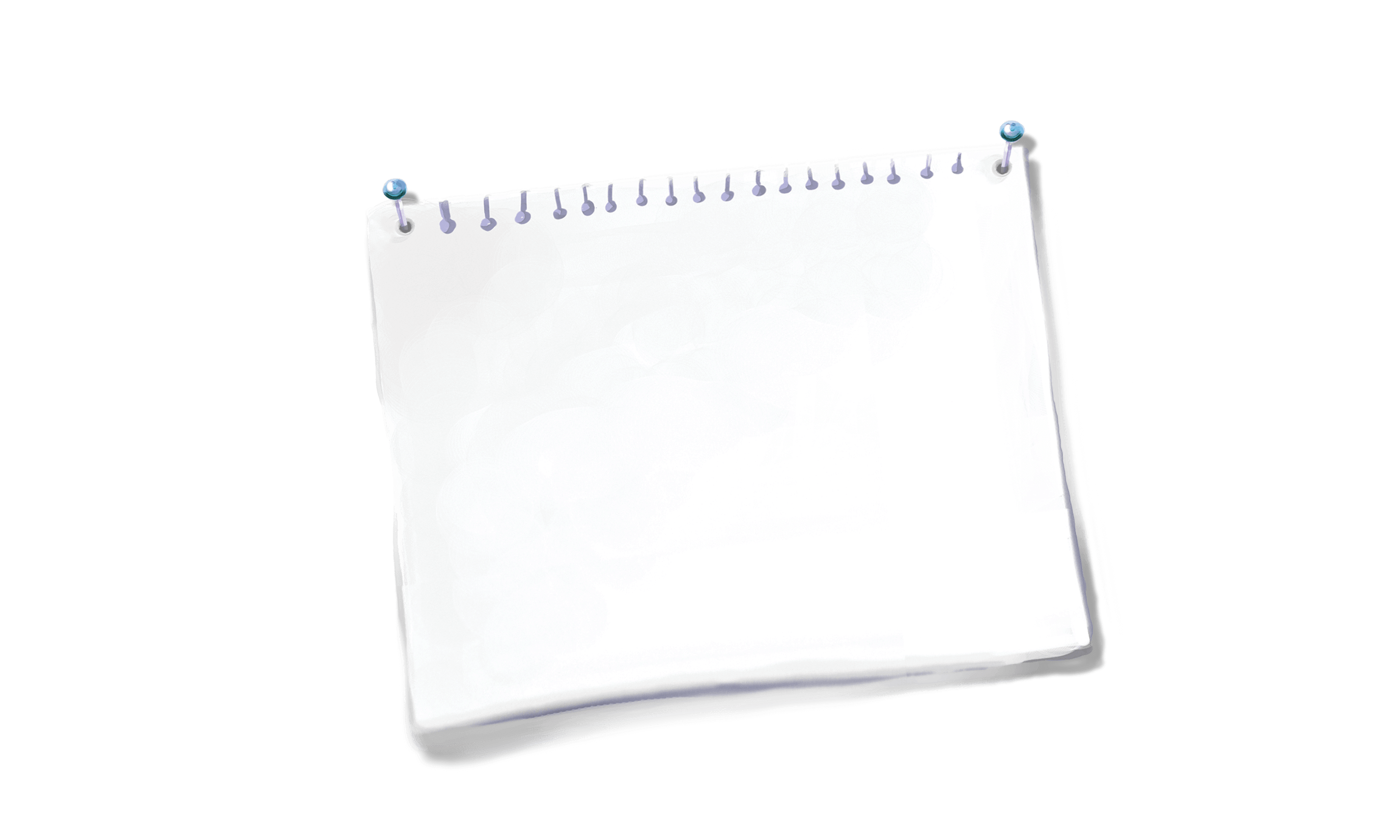 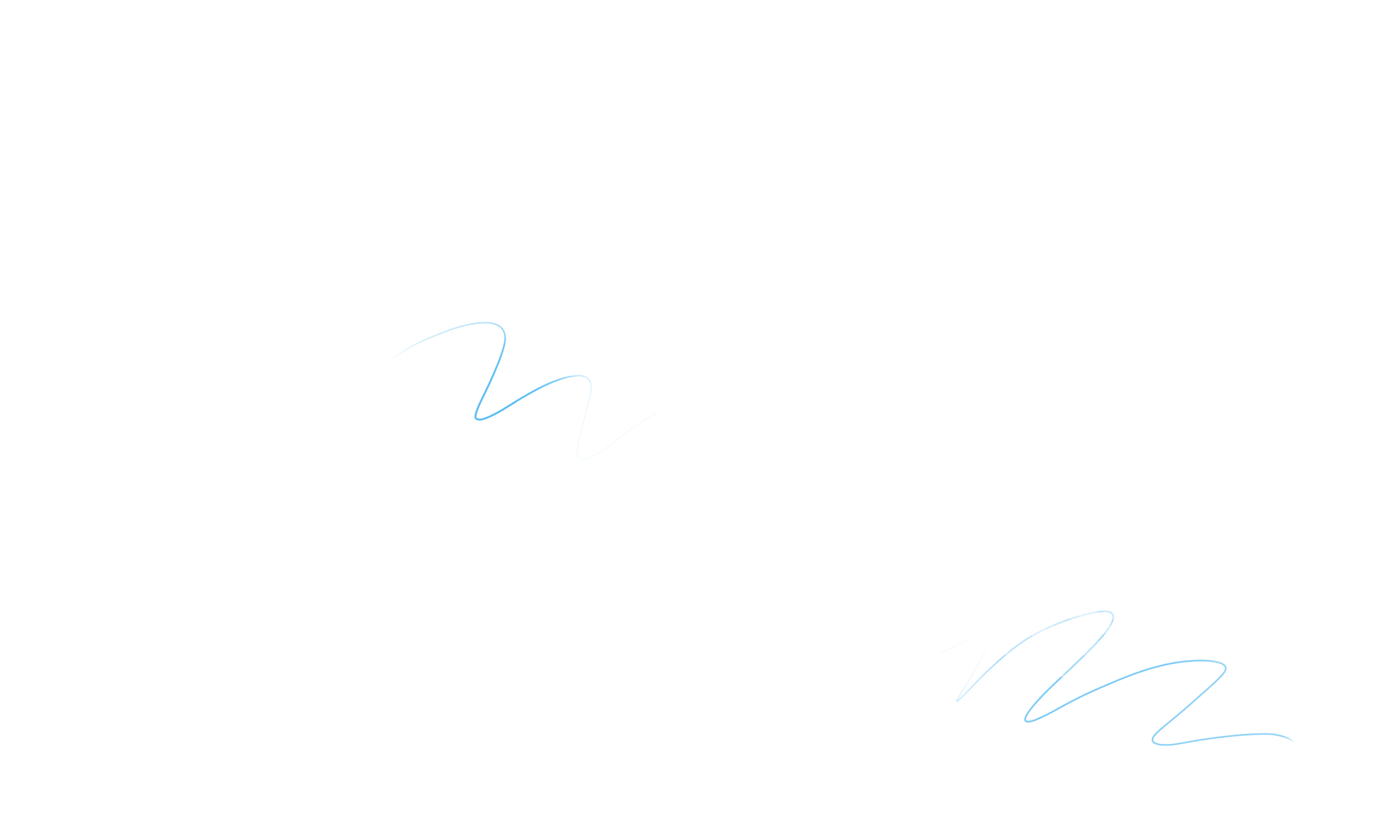 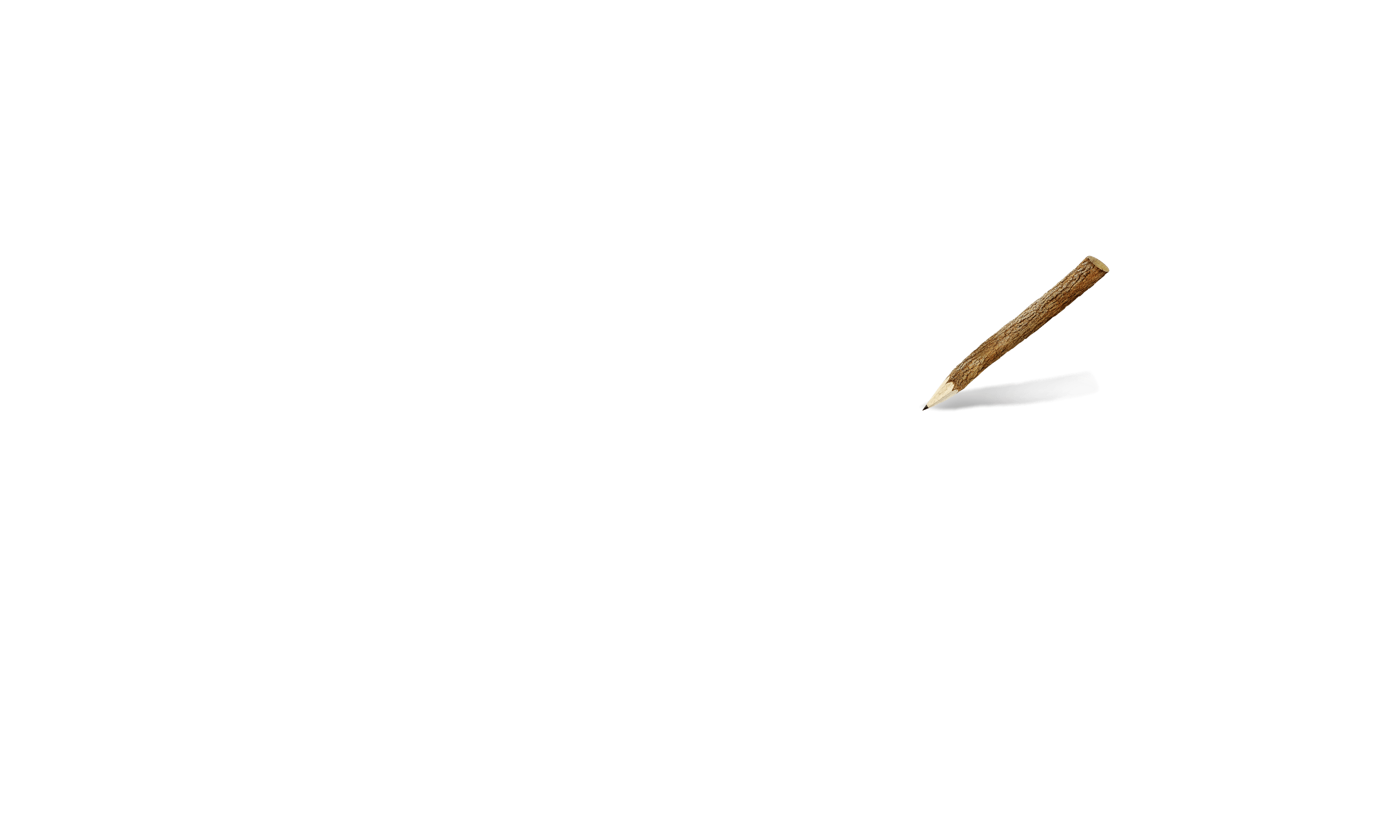 「伴」家家酒
我的家庭我做主
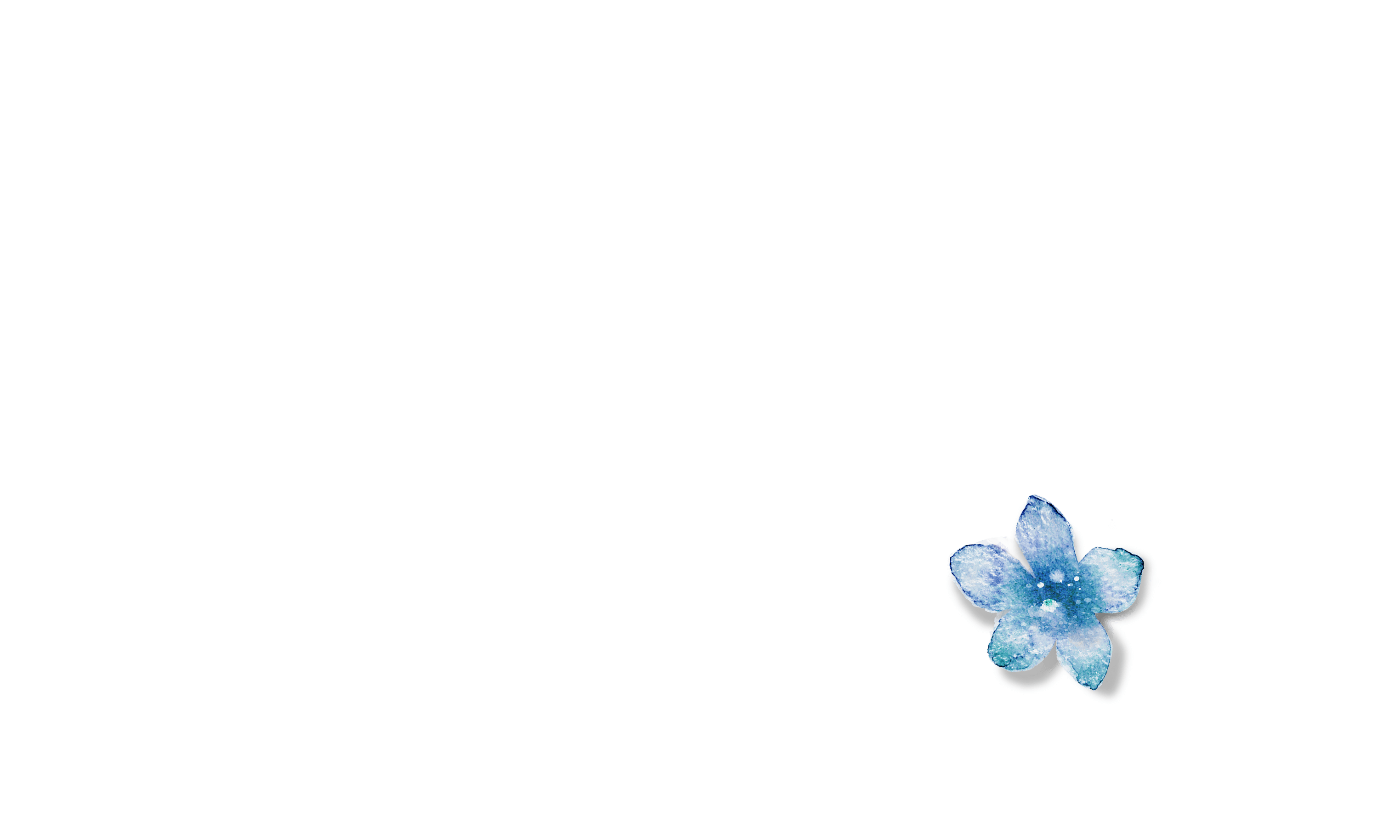 報告人：麻豆區培文國小
專任輔導教師　柯仲修
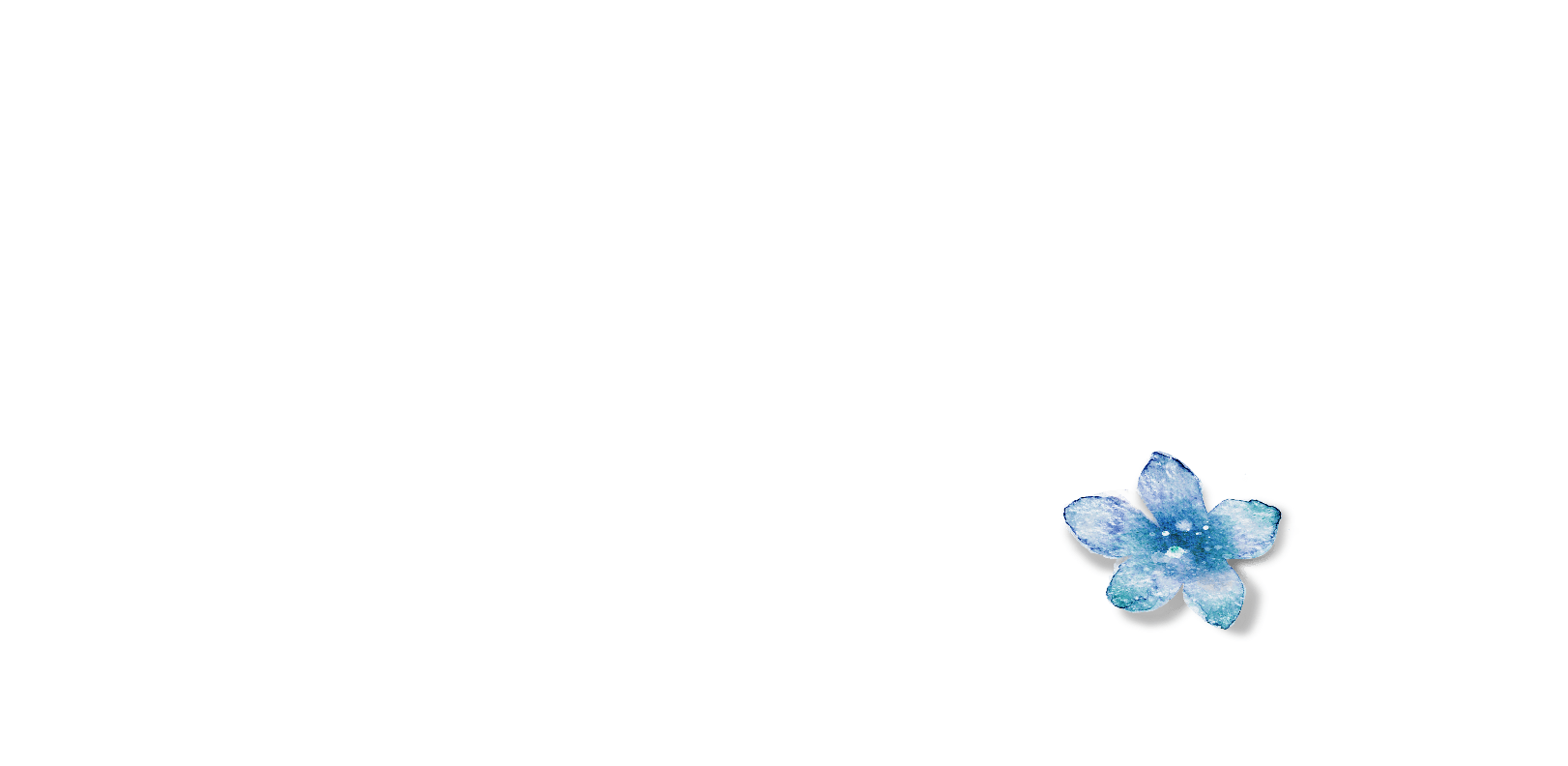 前言
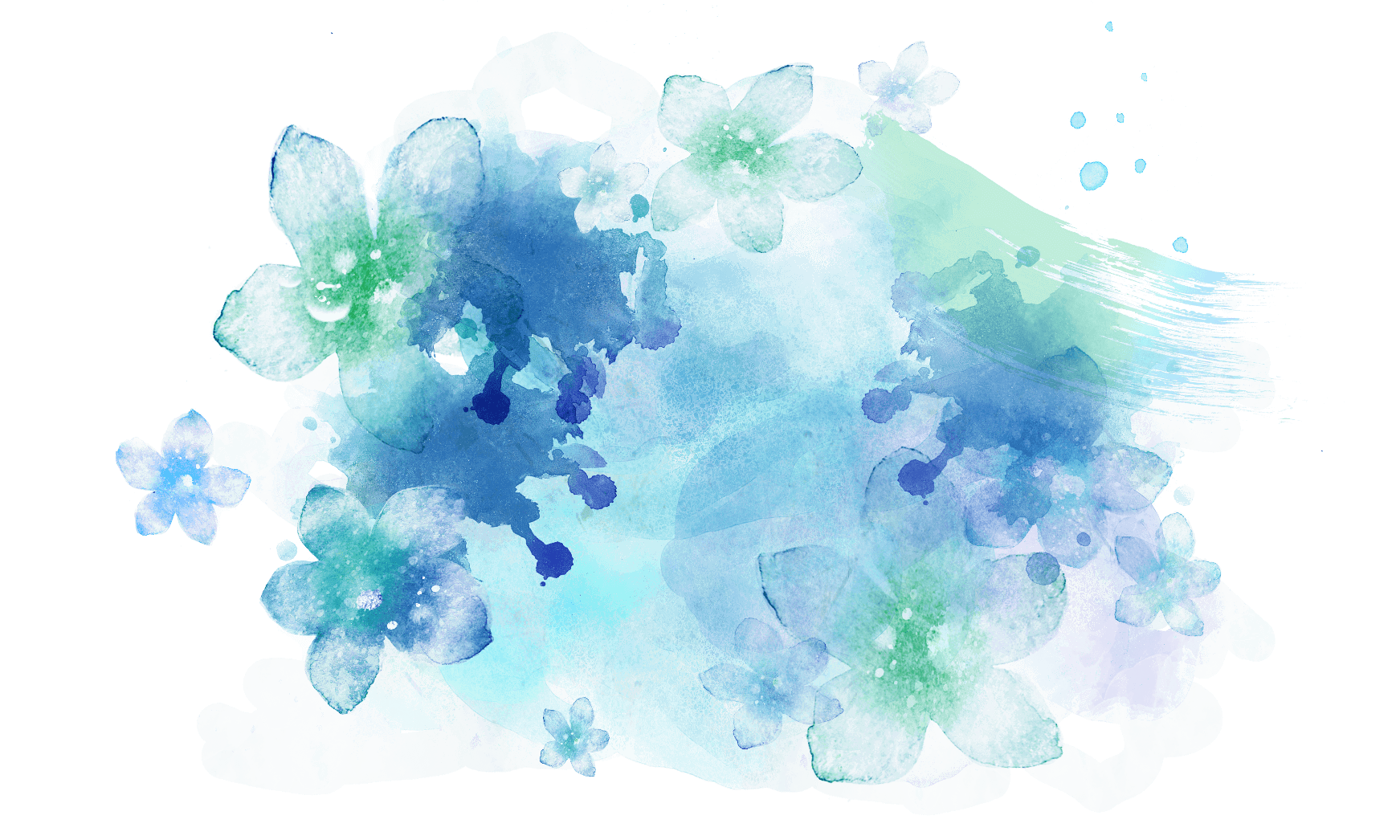 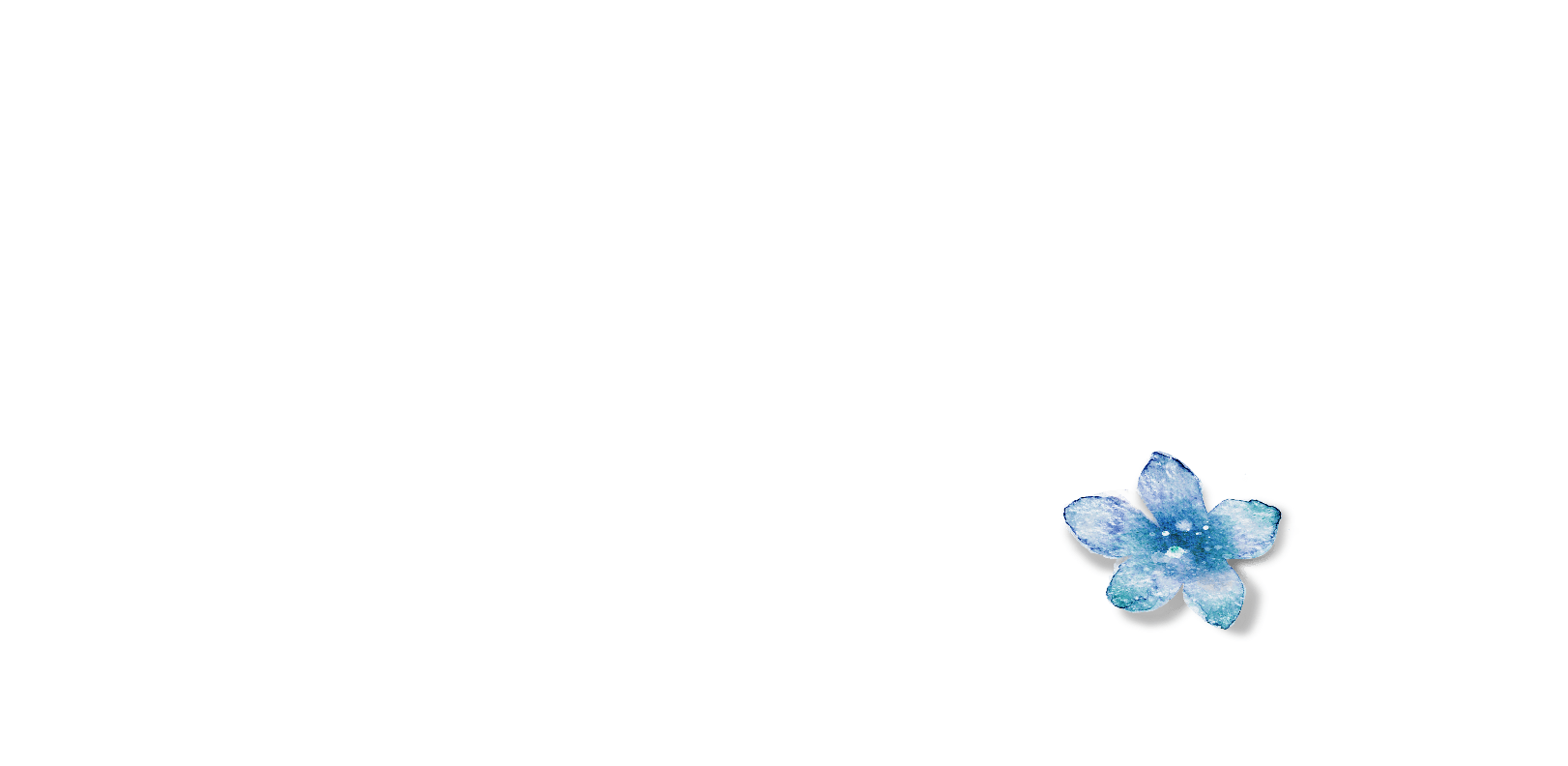 設計動機與目的
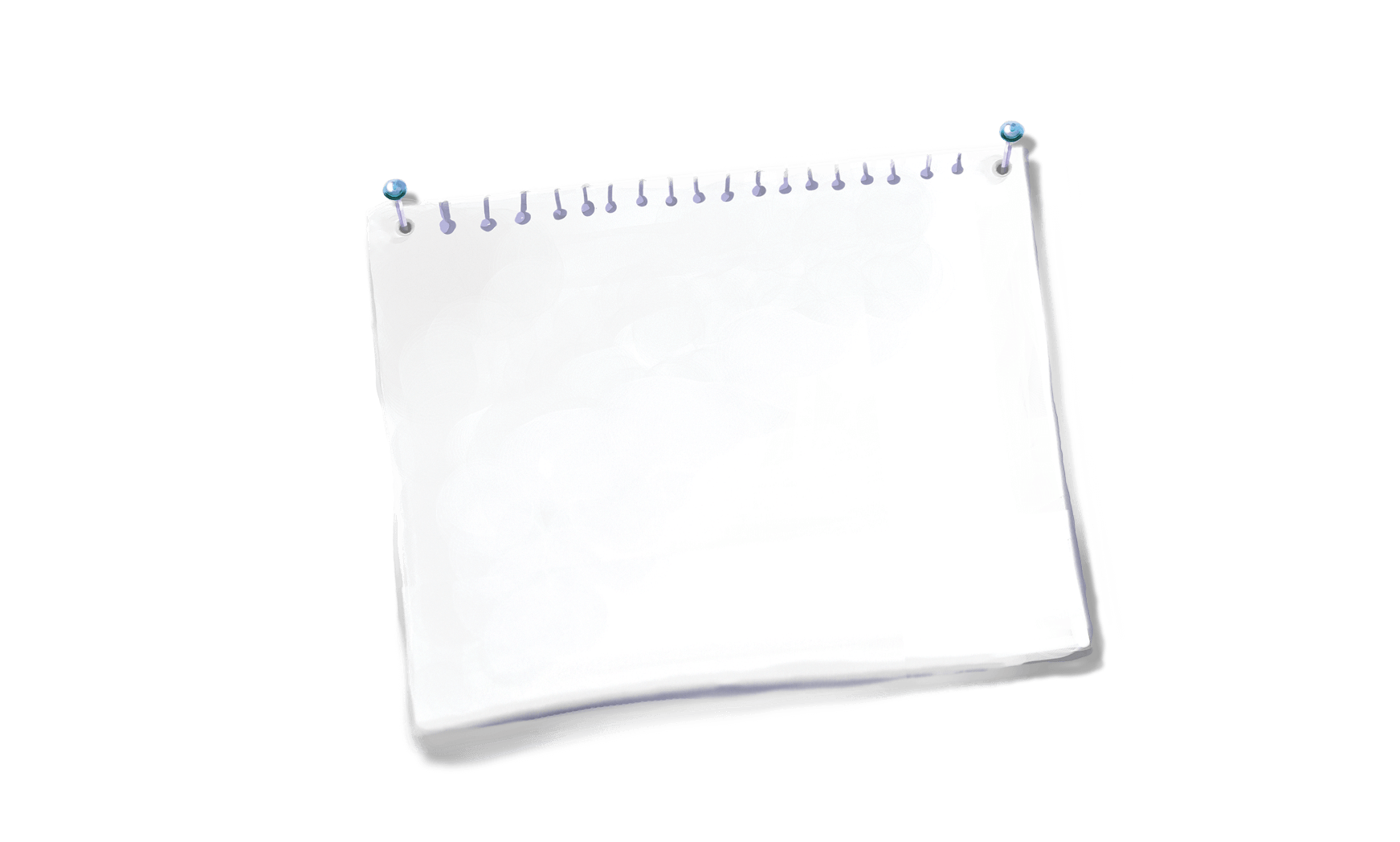 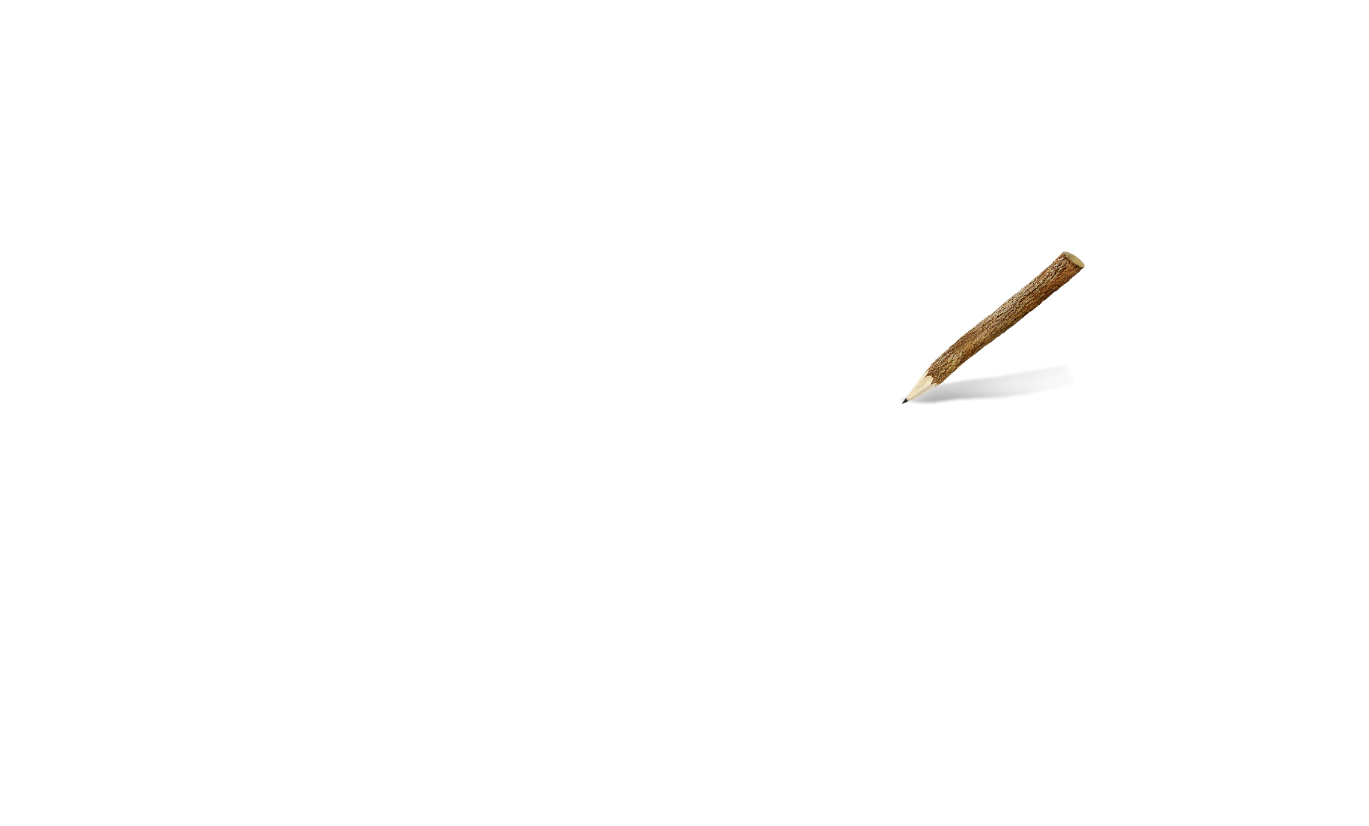 大　綱
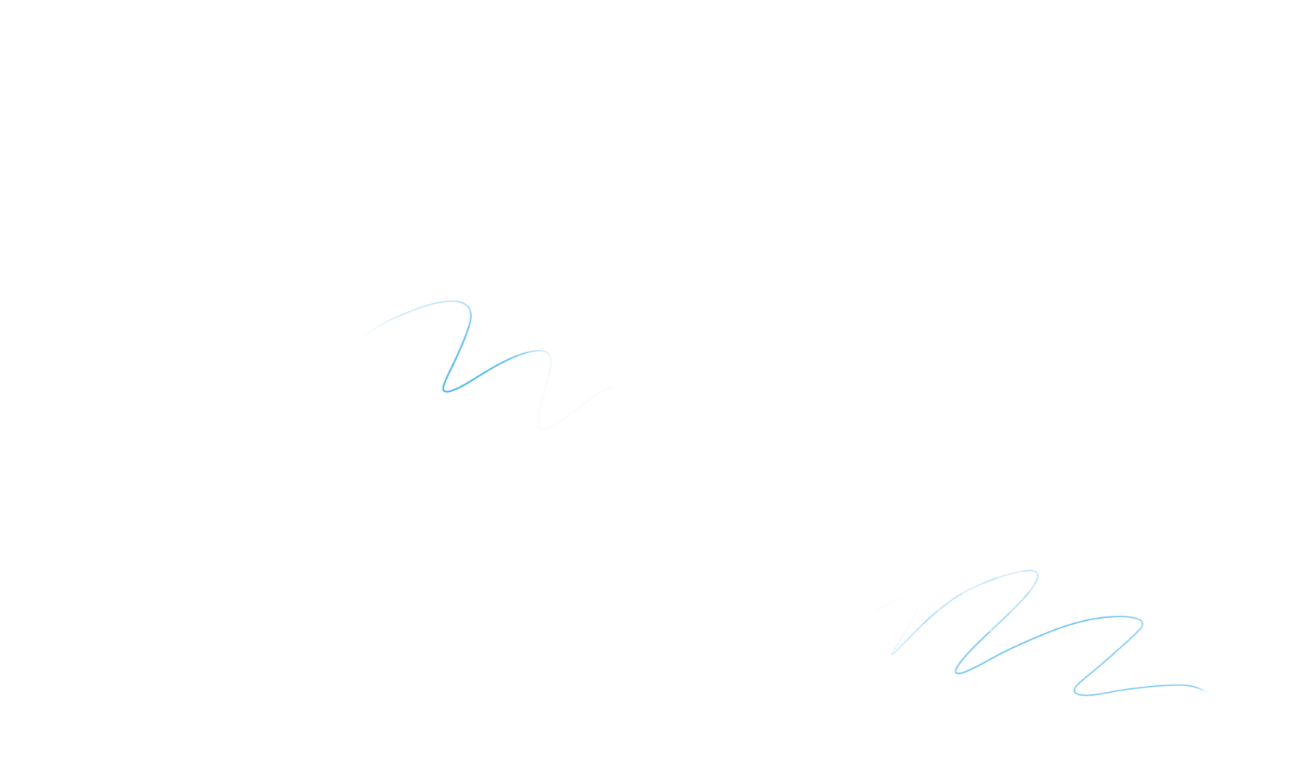 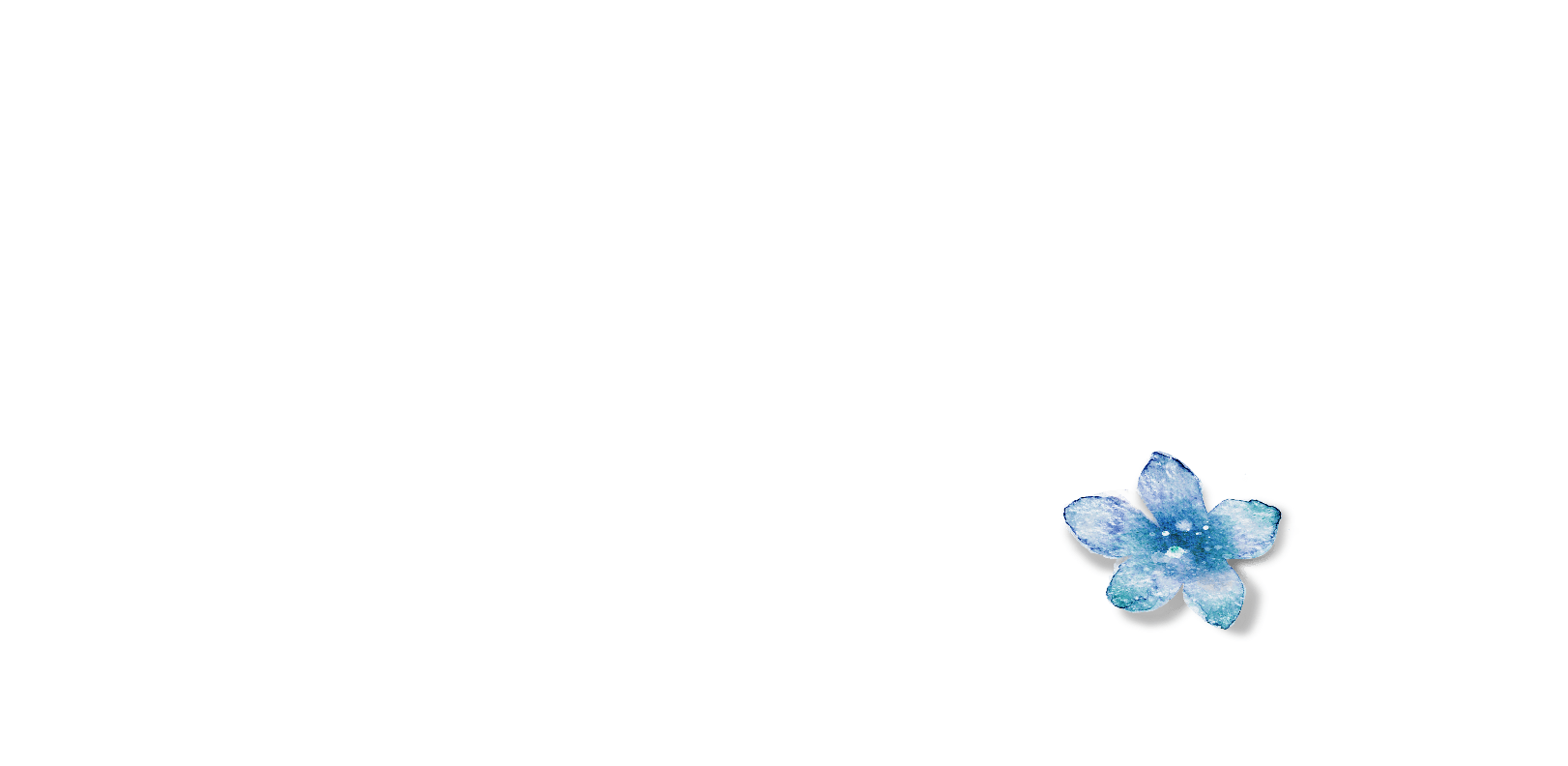 課程理論與架構
CONCENTS
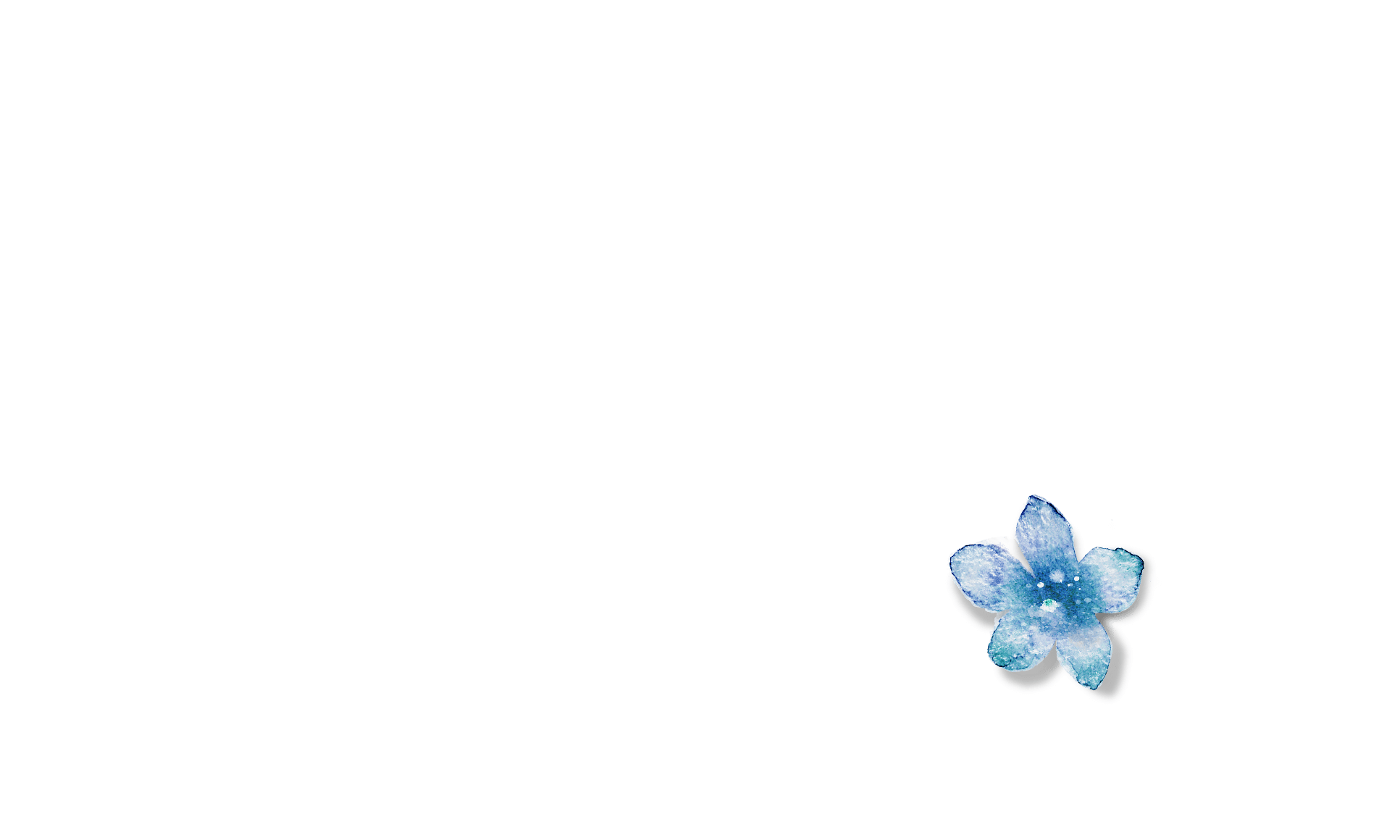 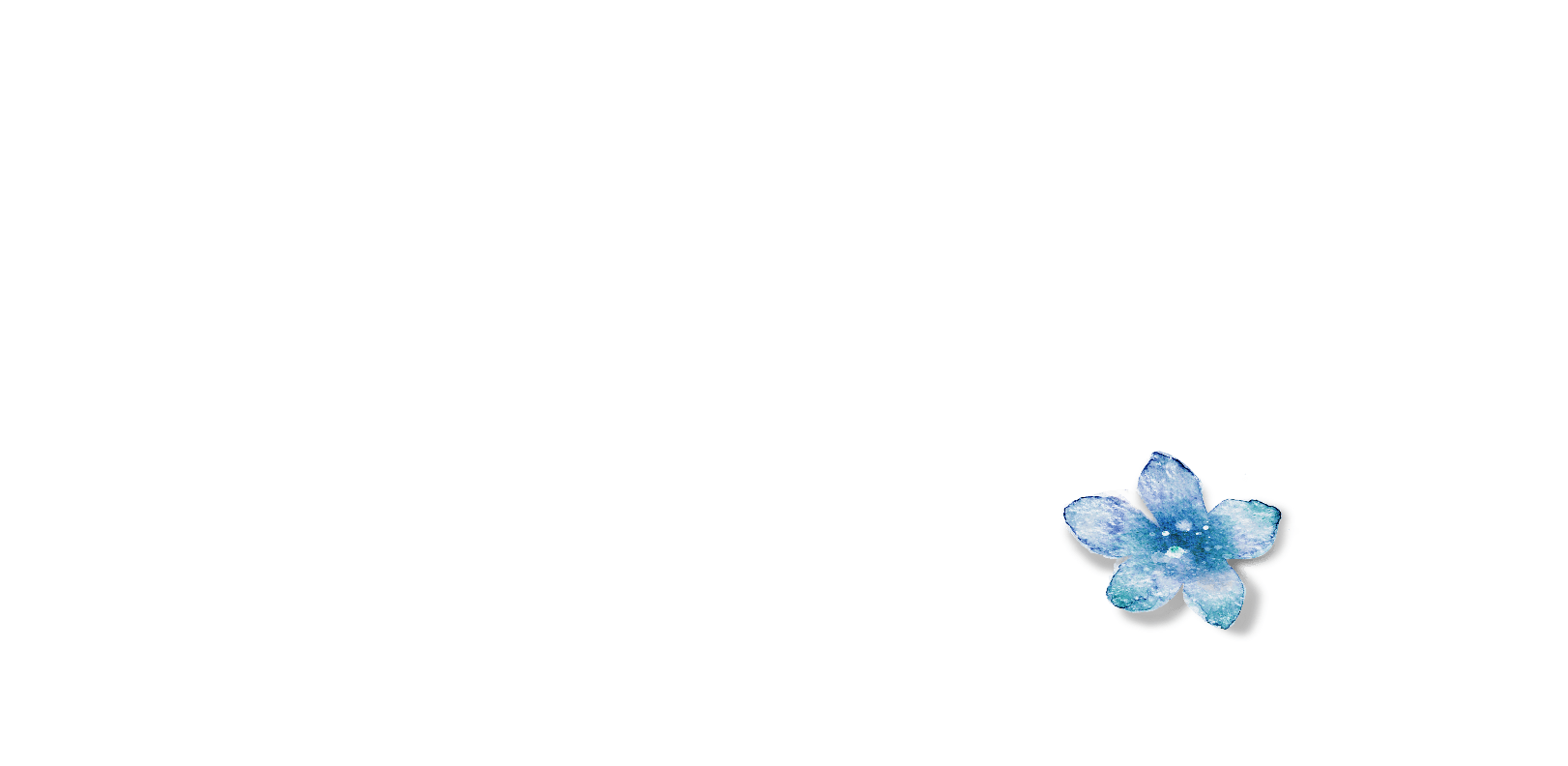 教學省思與建議
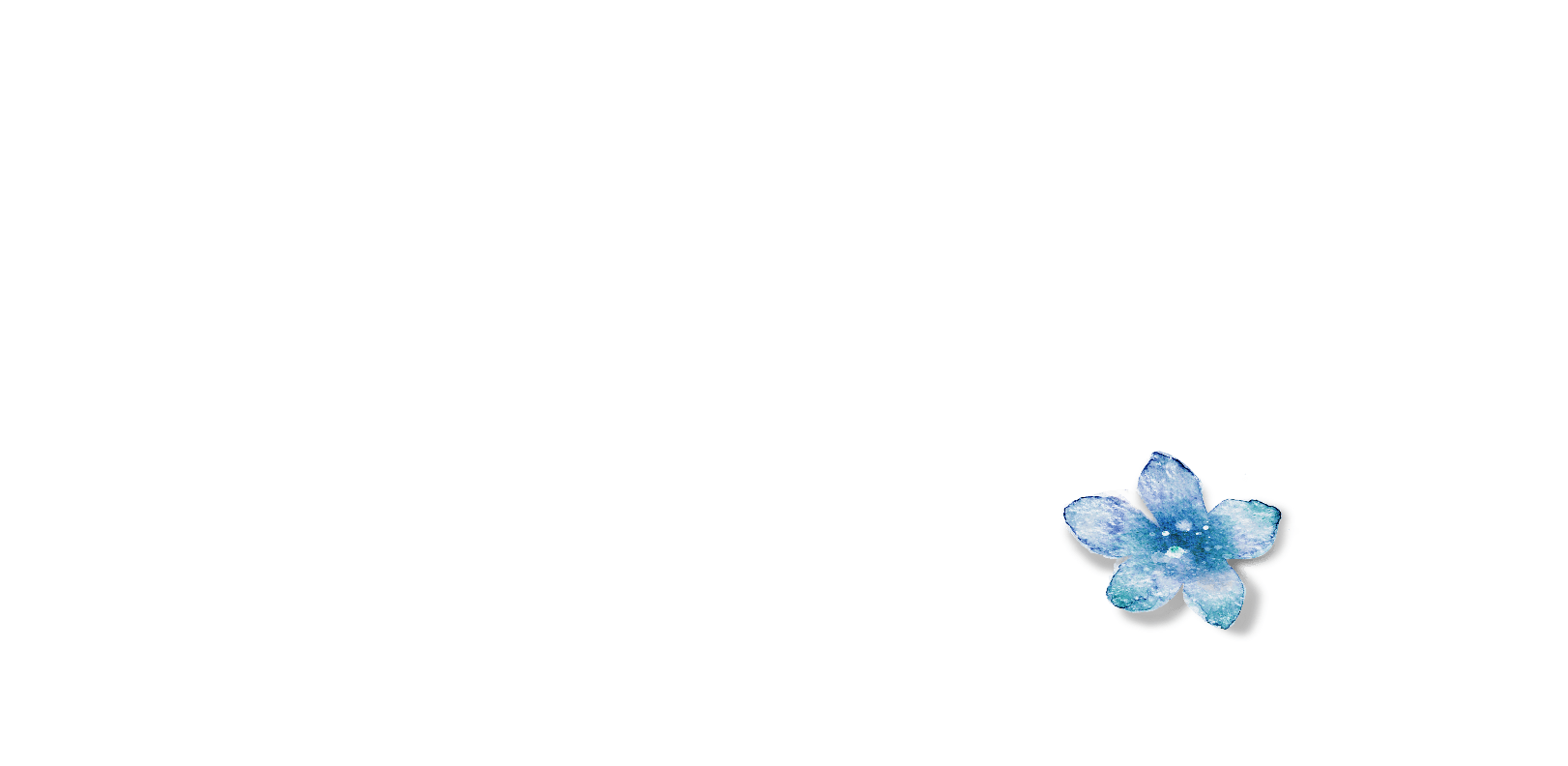 好書分享
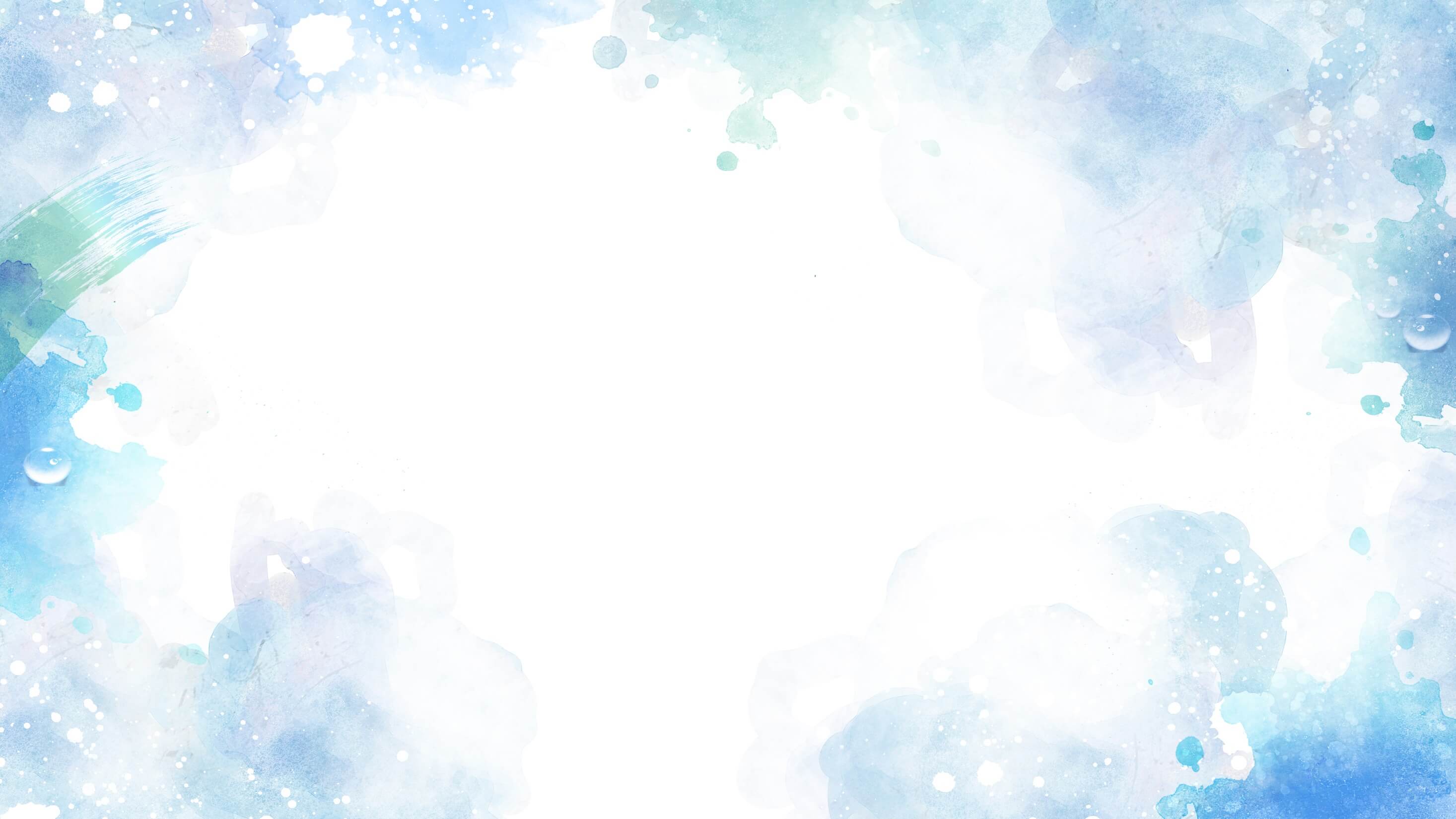 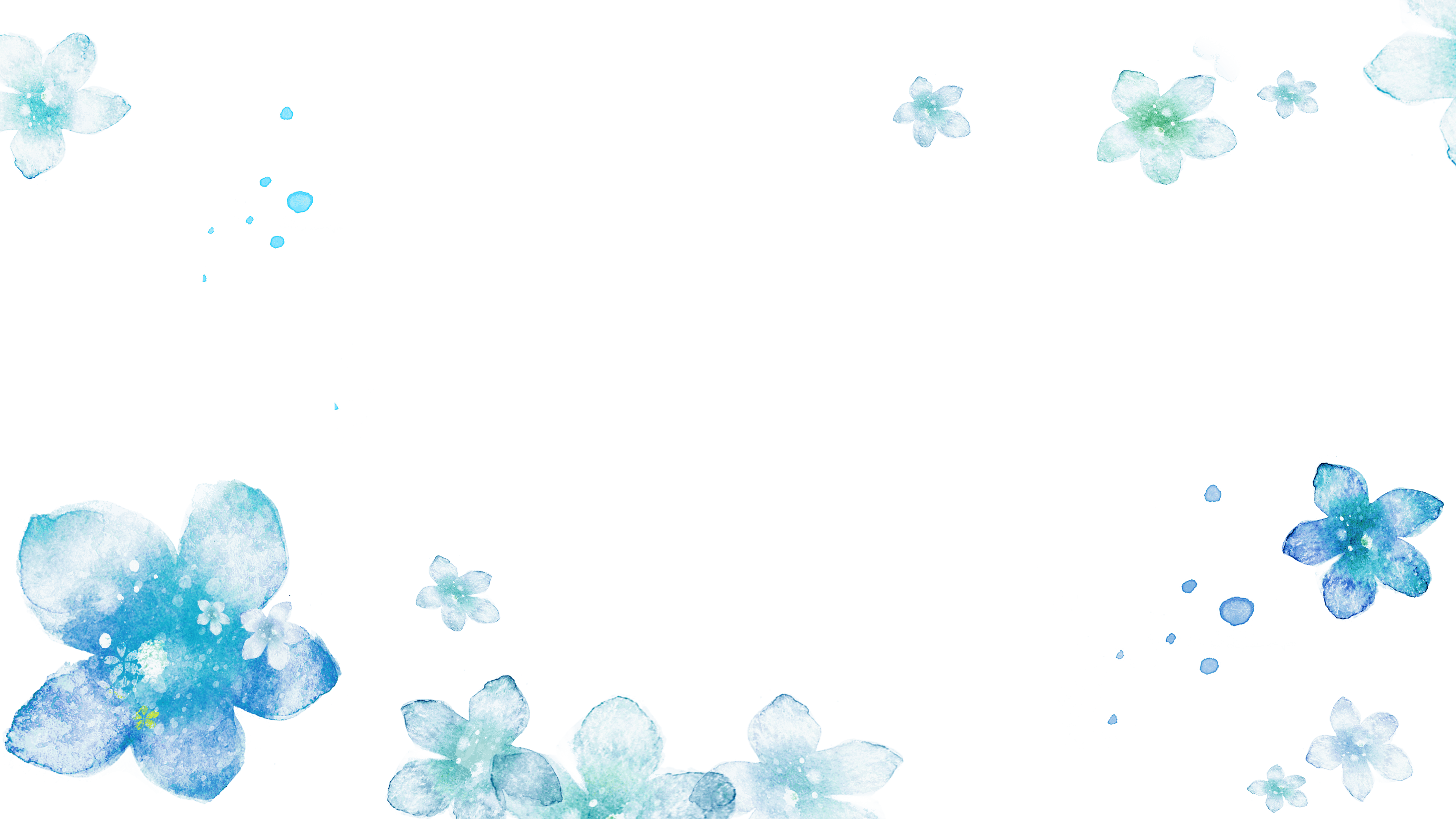 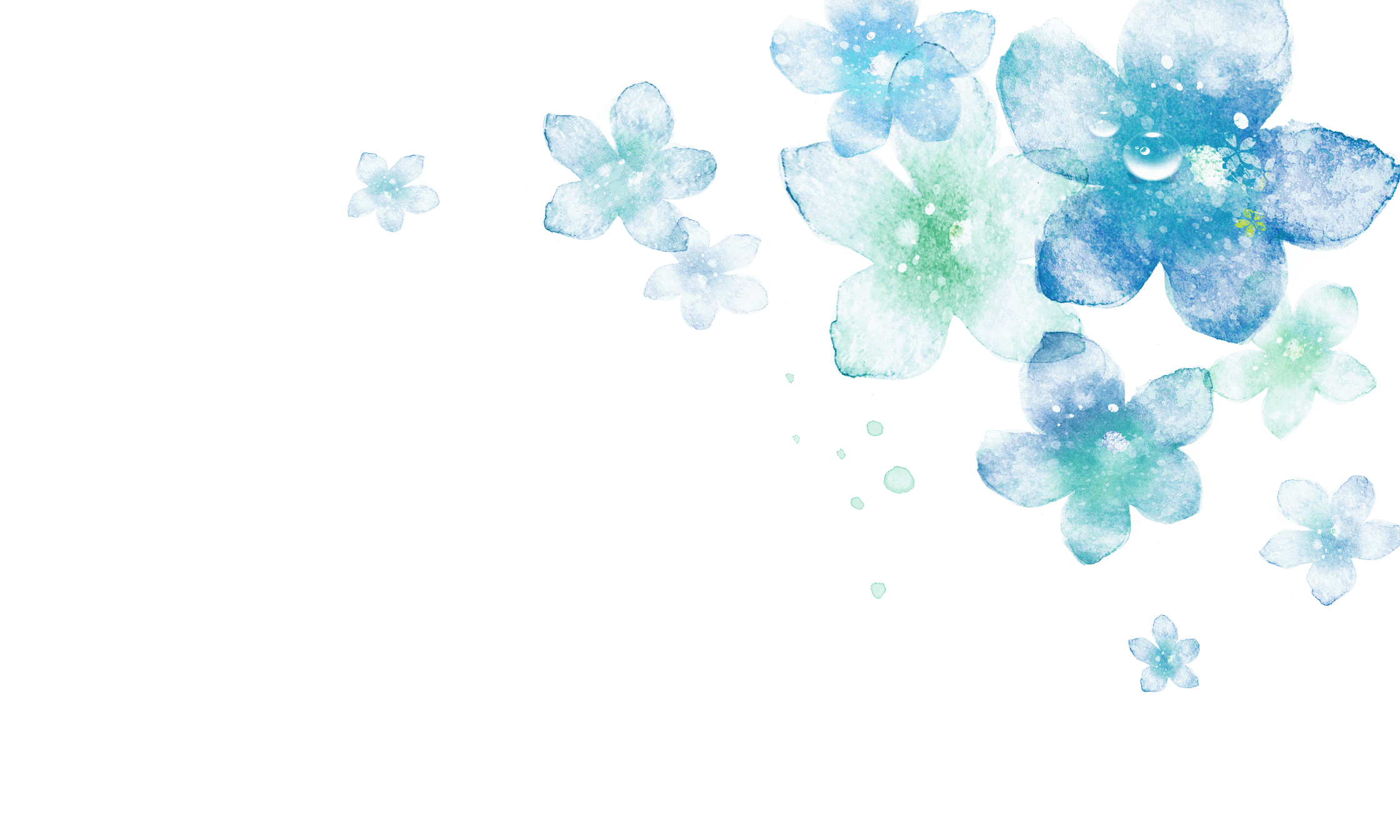 反對歧視少數因為每個人都有可能成為少數
反對歧視少數因為每個人都有可能成為少數
3
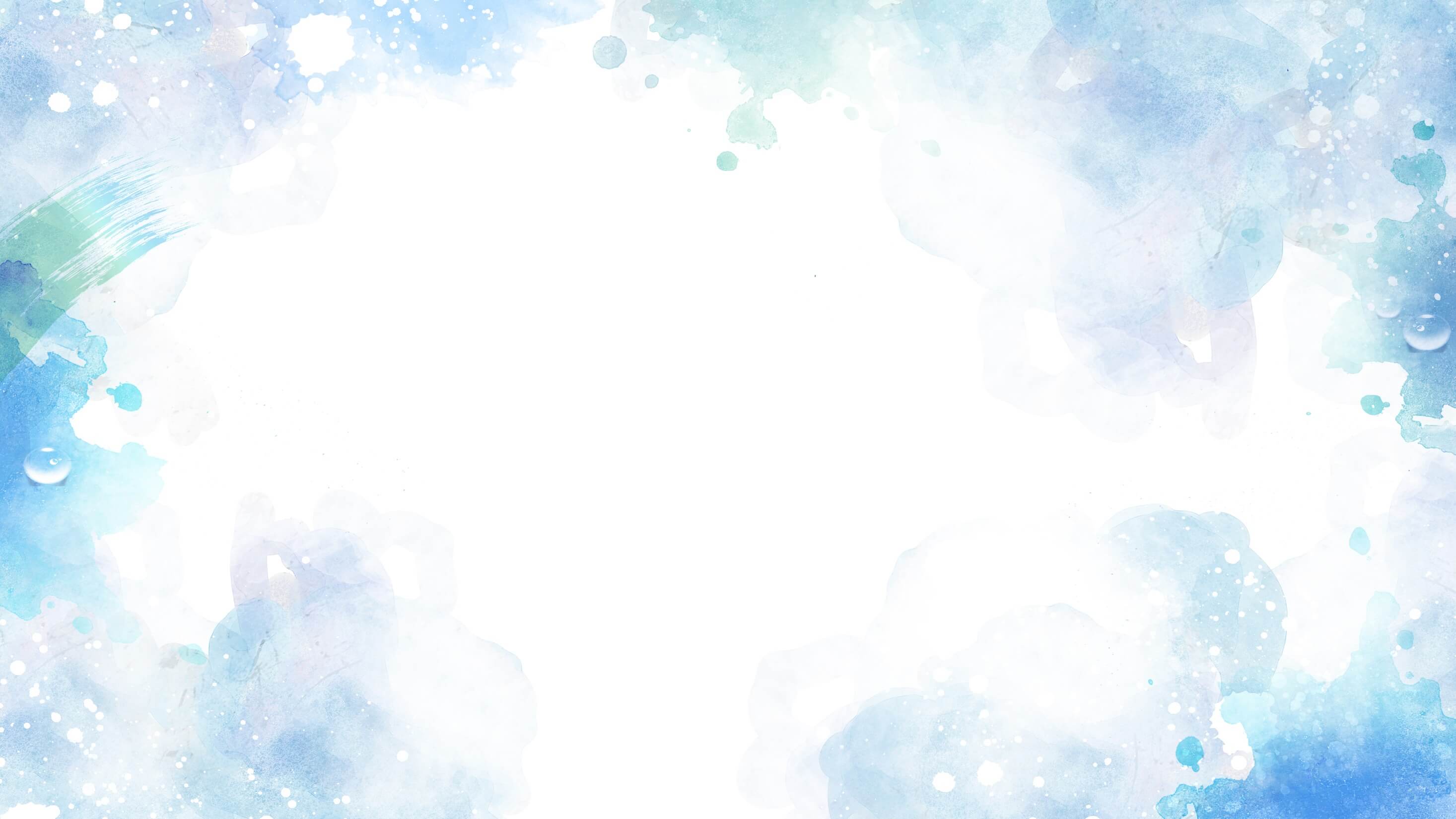 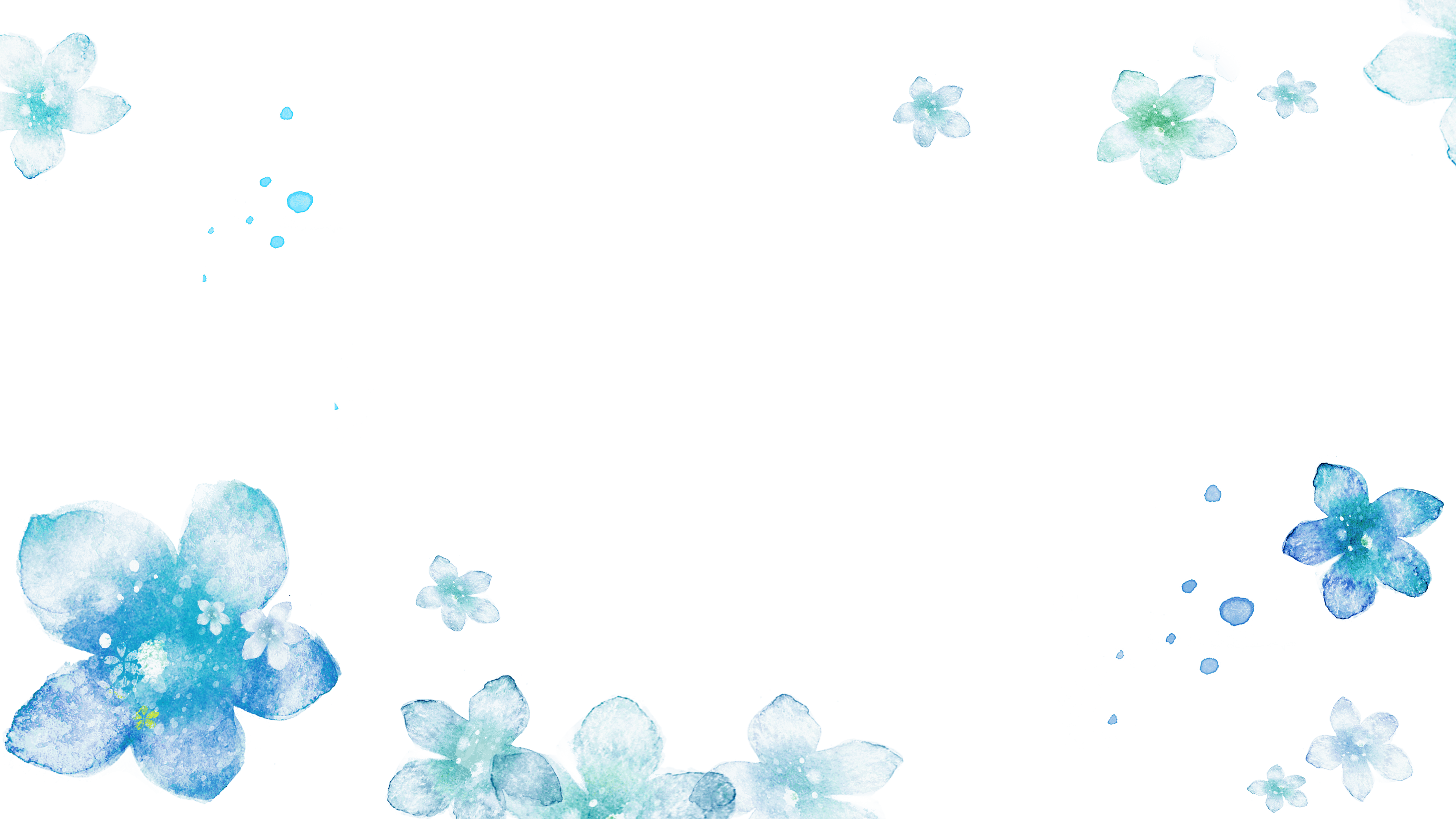 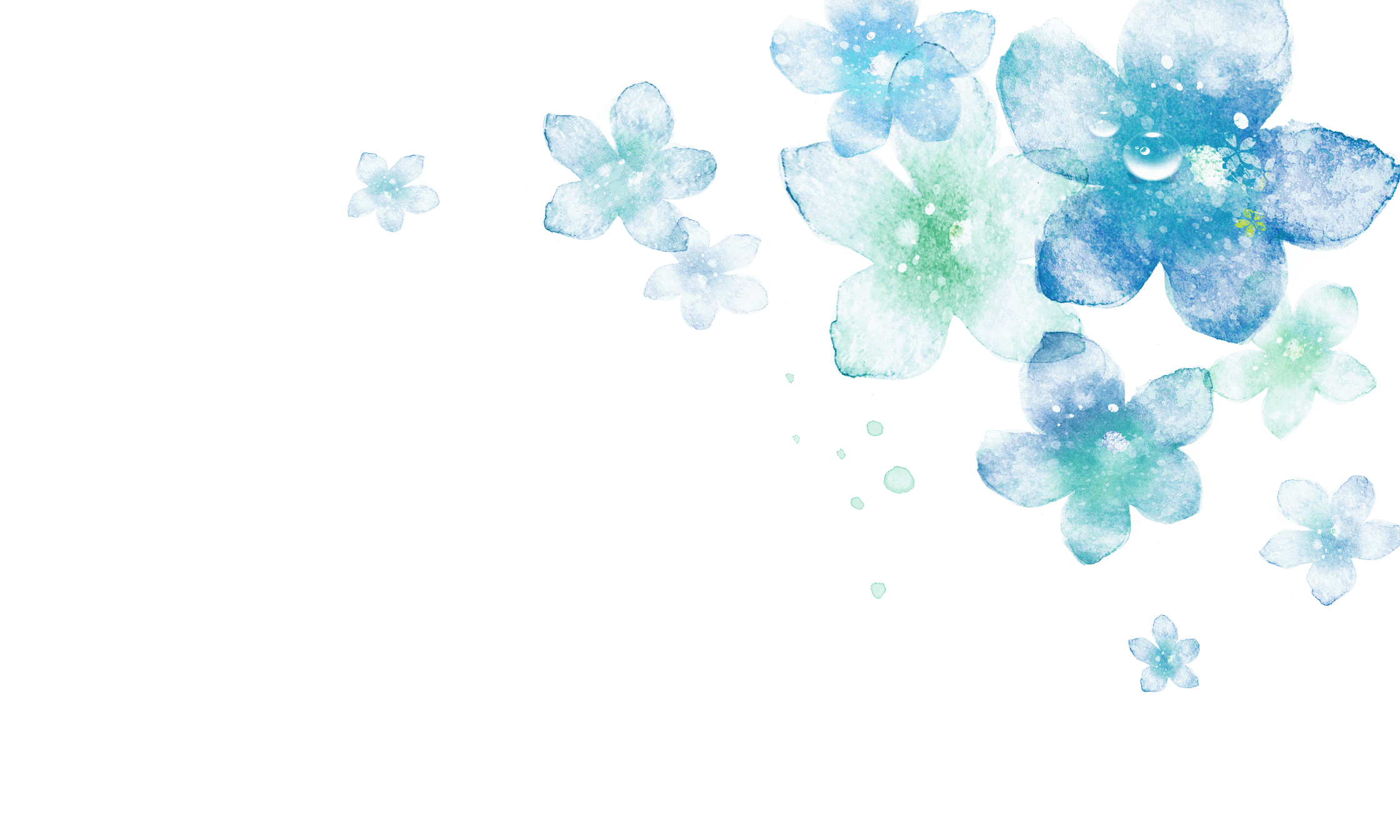 PART     01
前言
前言
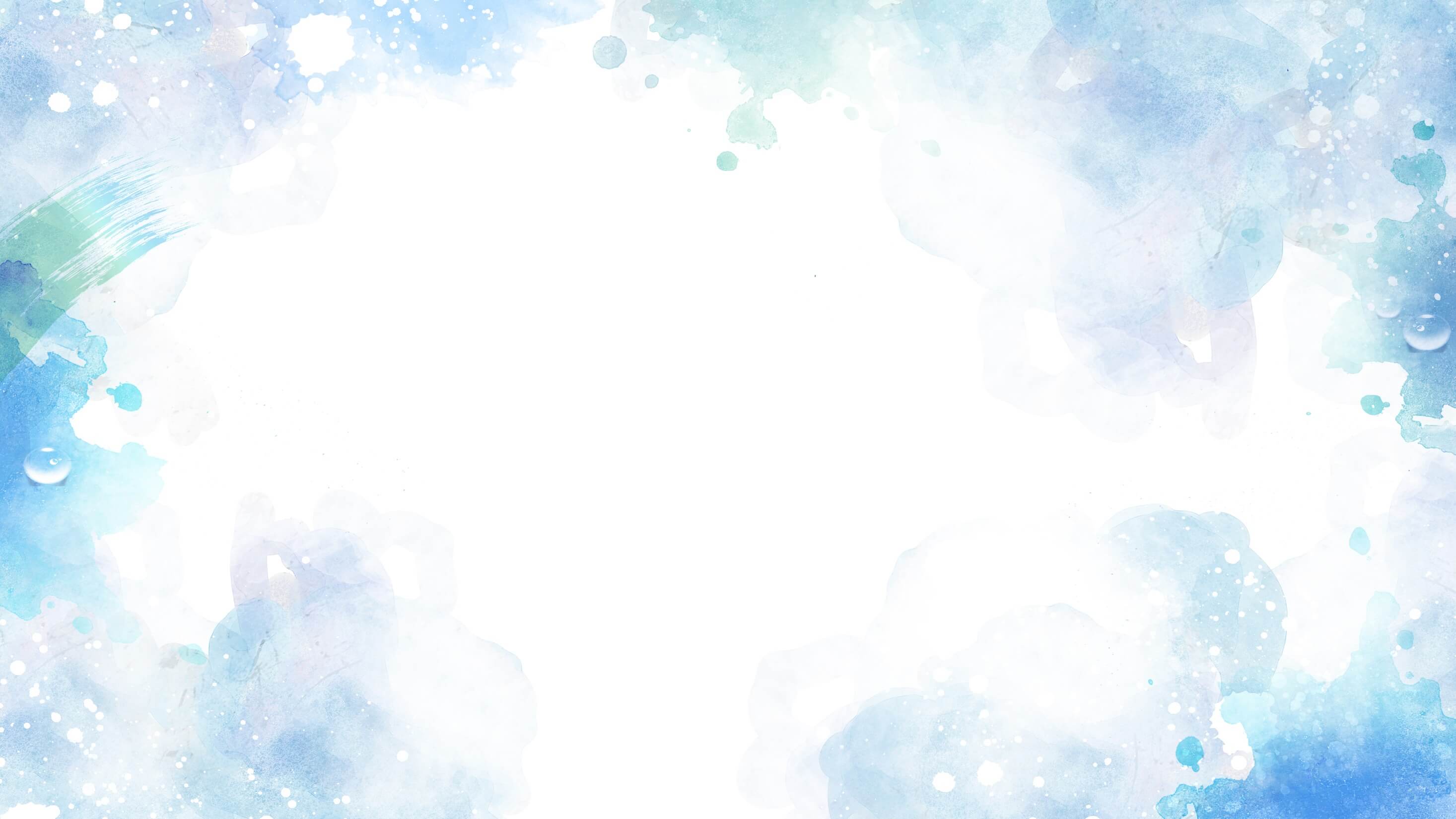 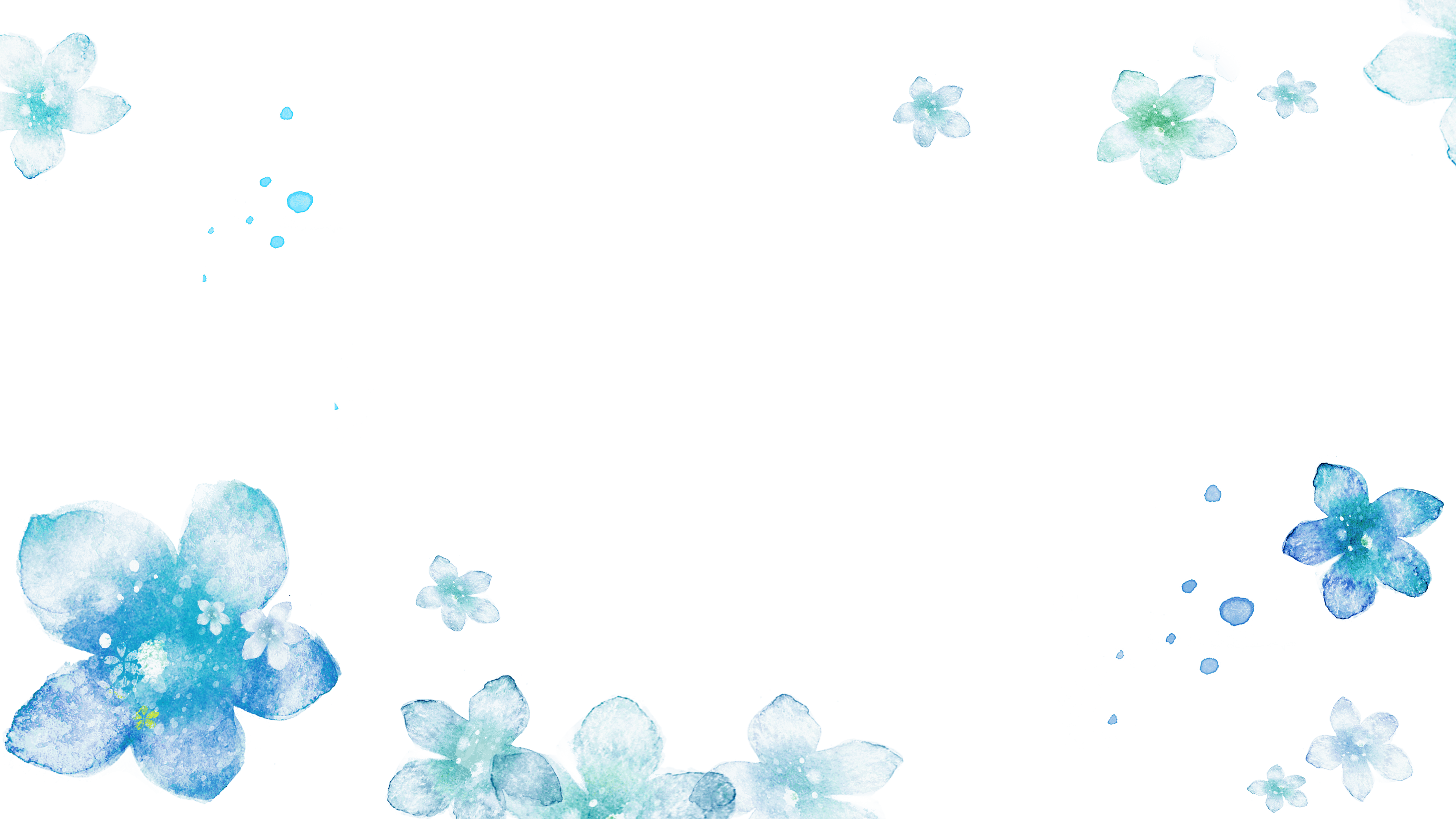 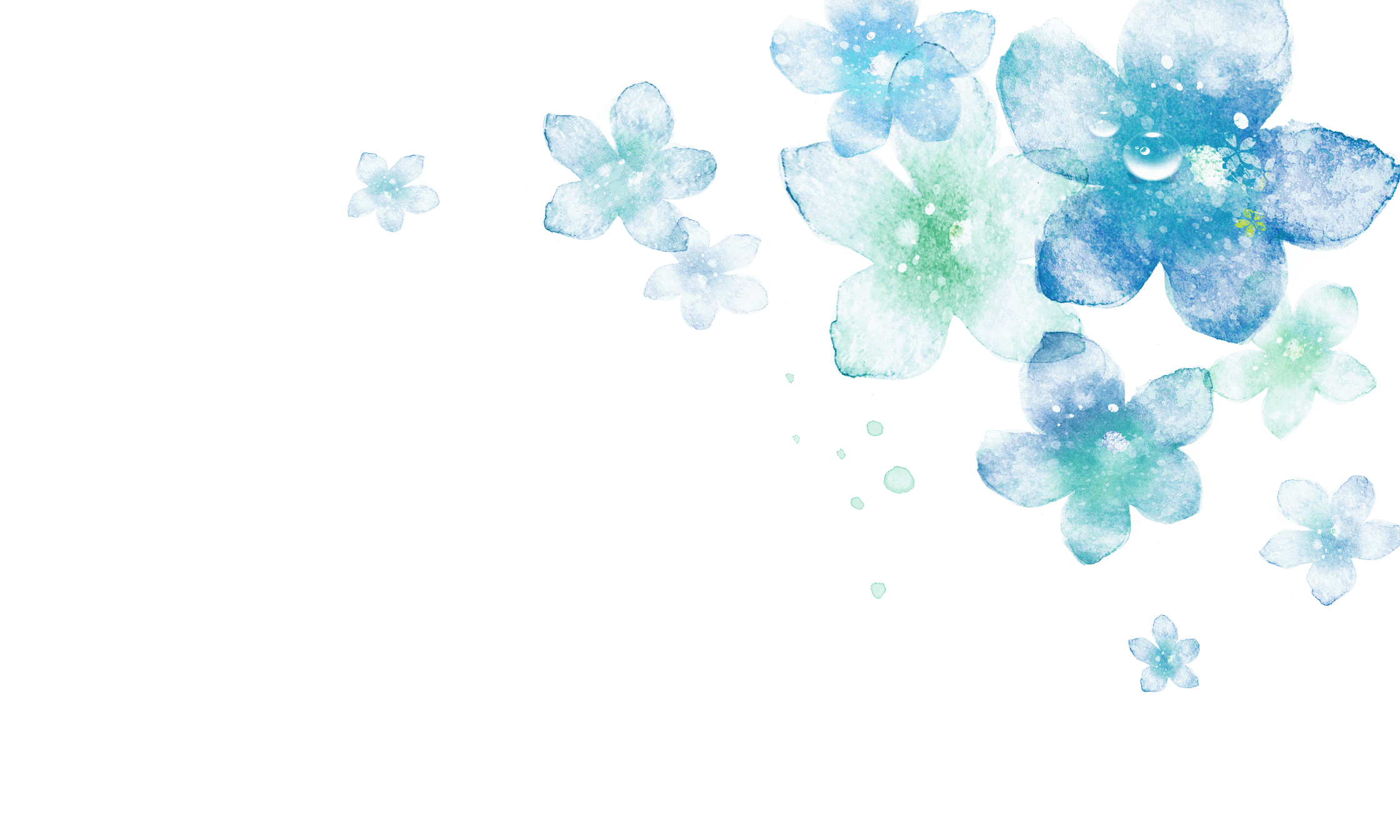 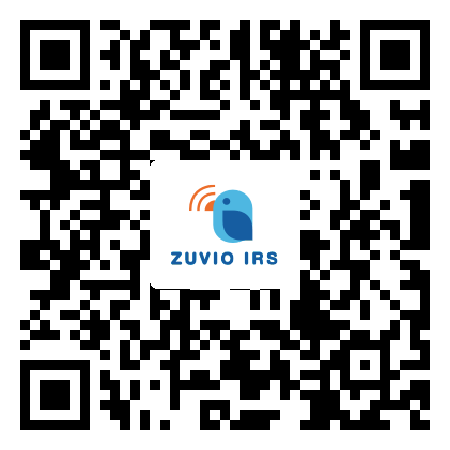 家，是一個（　　　　）的地方。
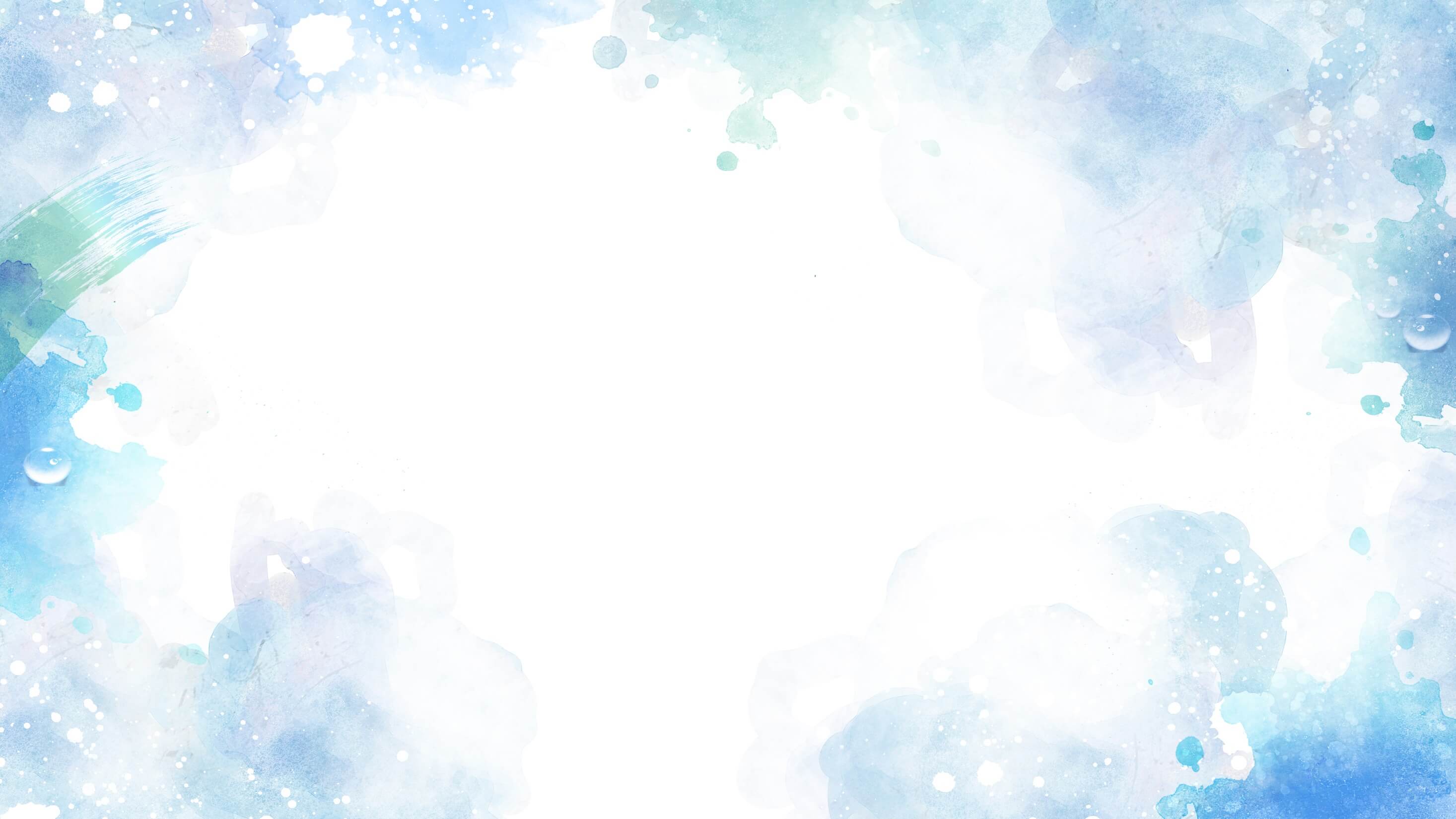 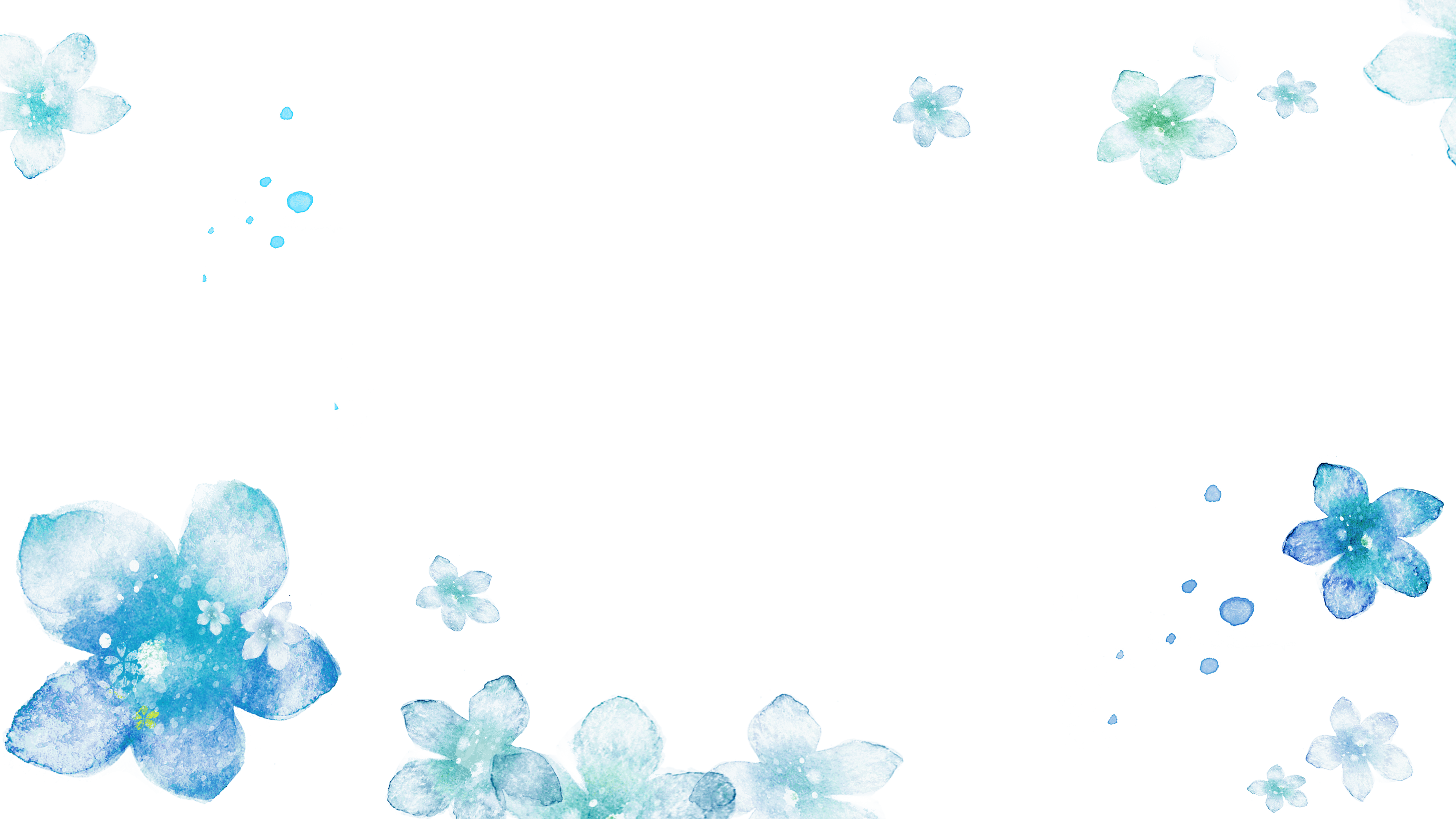 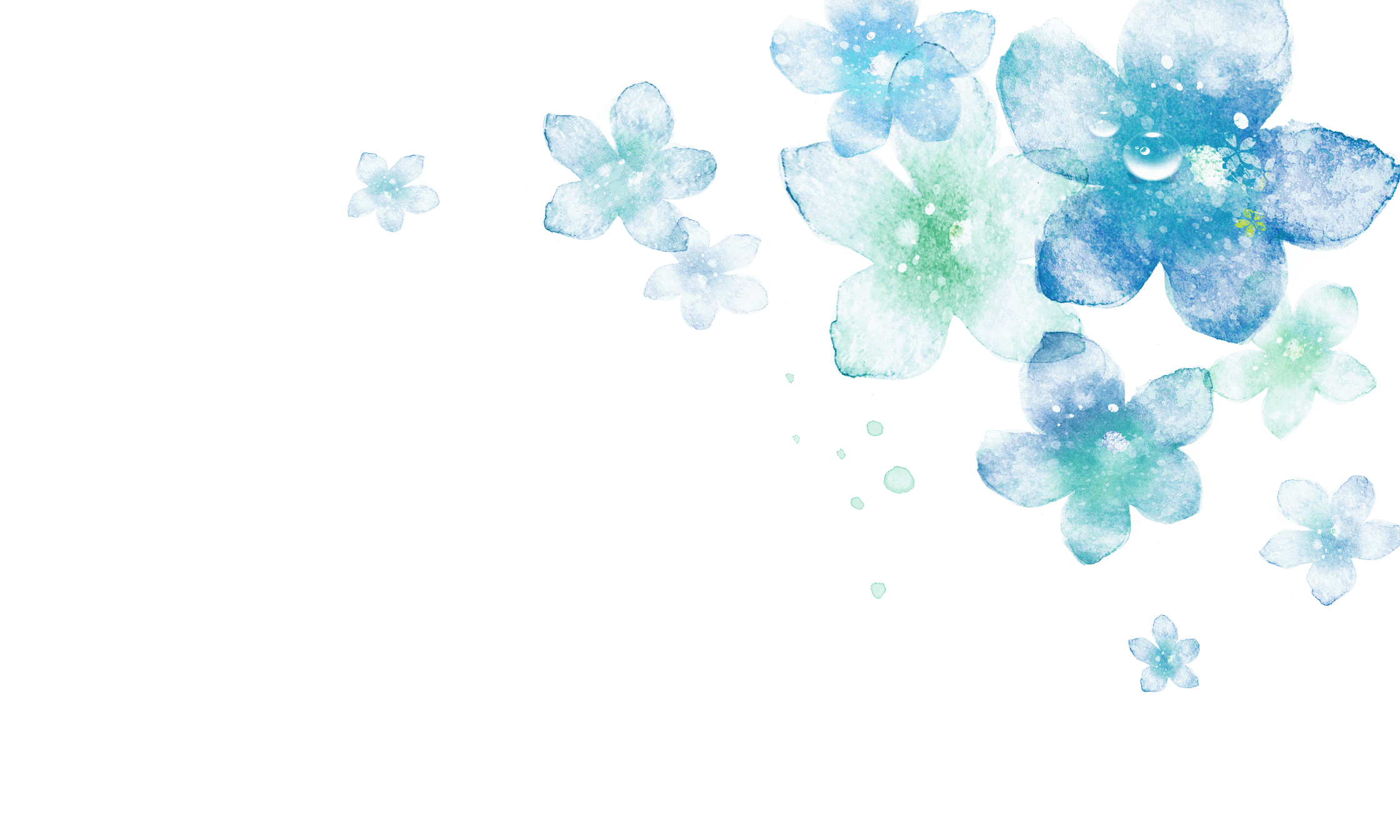 PART     02
設計動機與目的
設計動機與目的
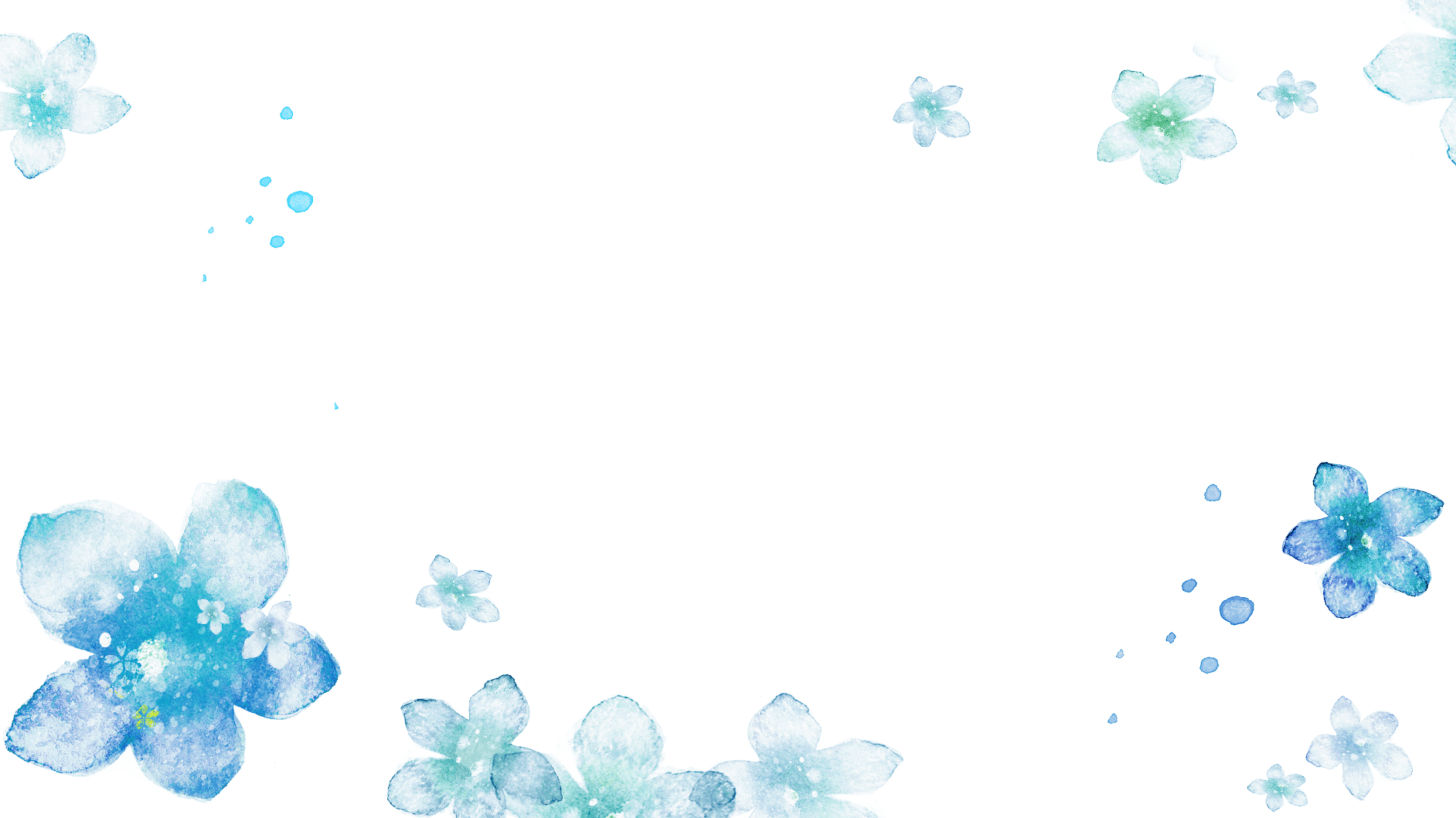 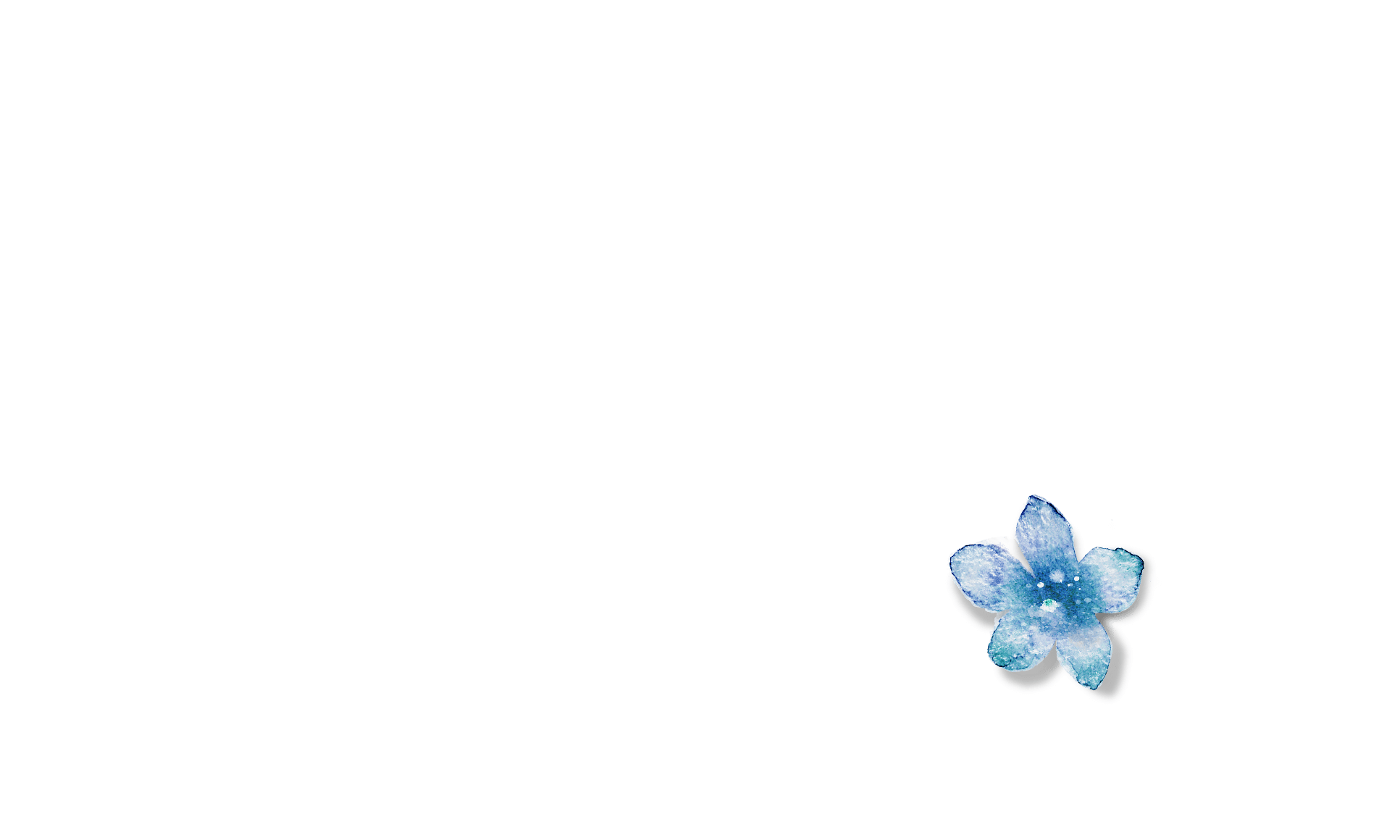 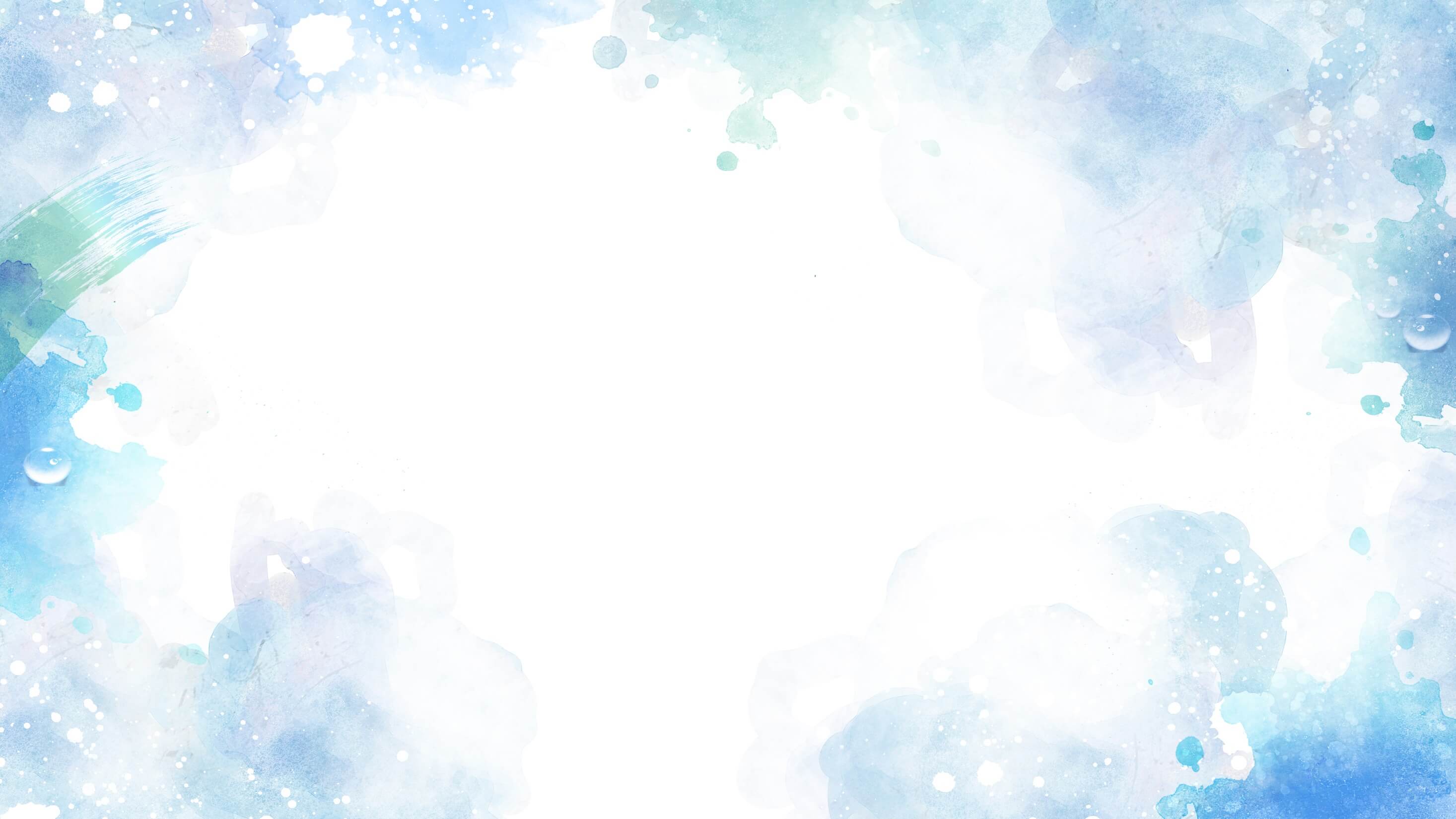 設計動機
自我價值感低
教育現場血淋淋的例子
學生結構改變
小一新生始業式
課本編排方式
課本內容要與時俱進
人口結構改變
男大當婚女當嫁
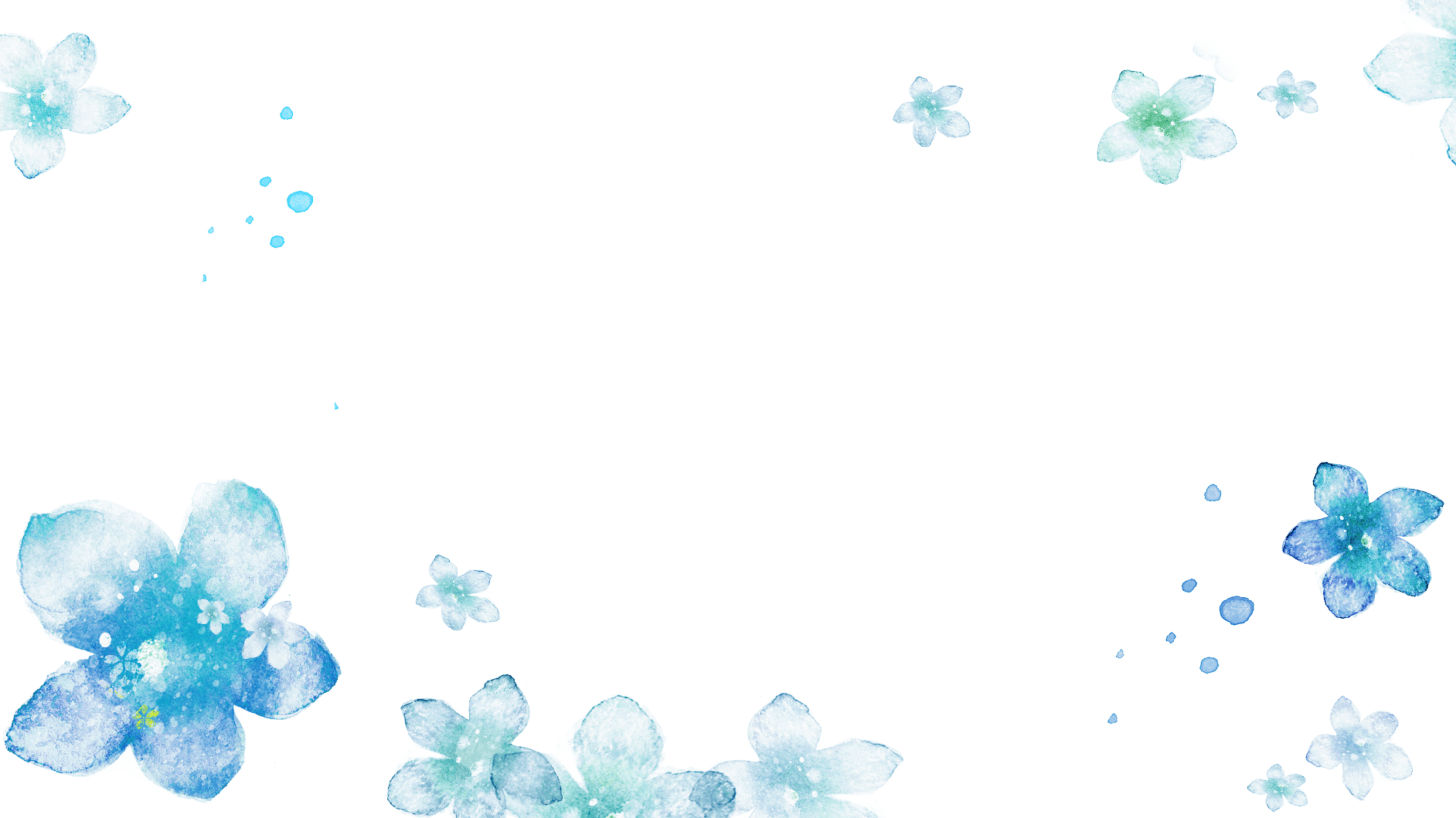 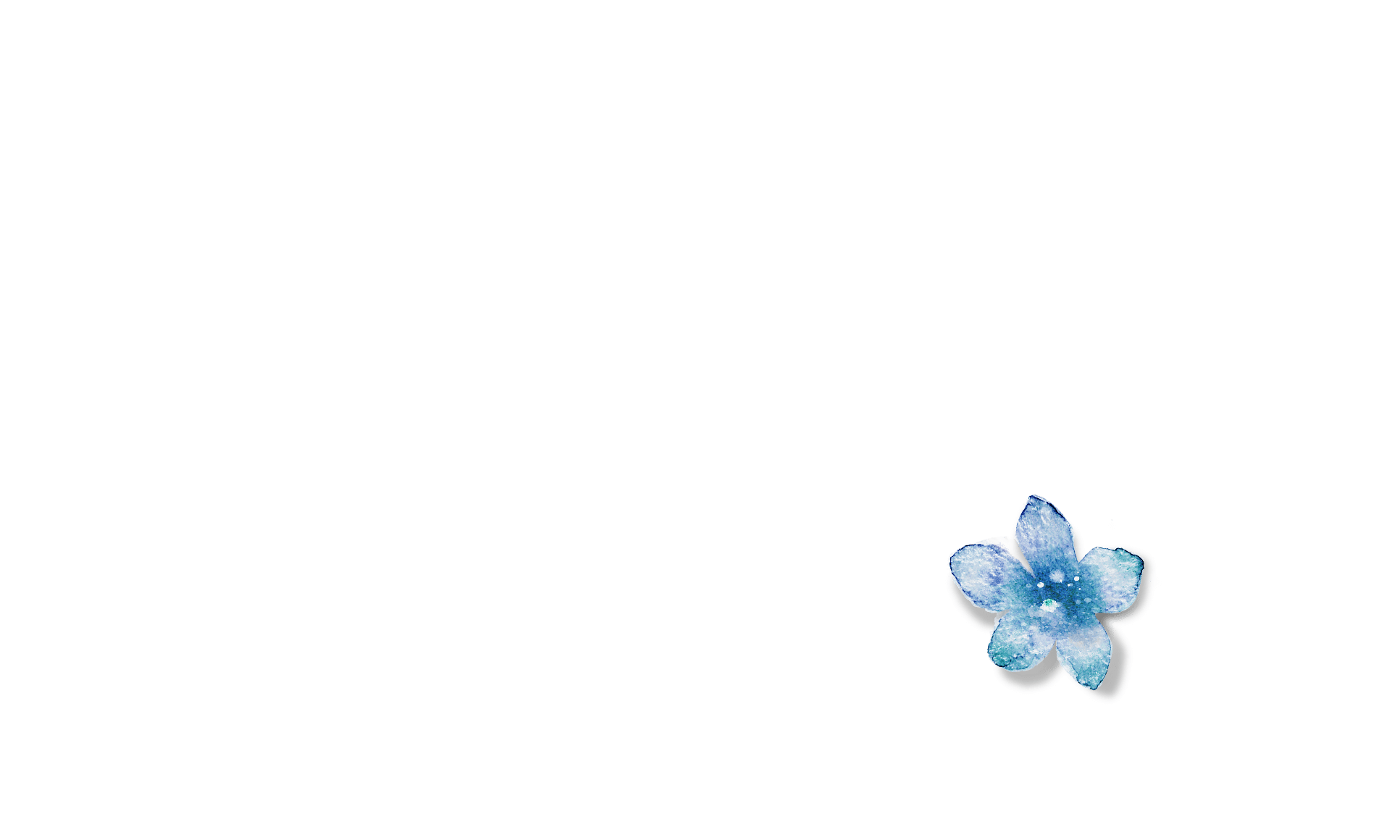 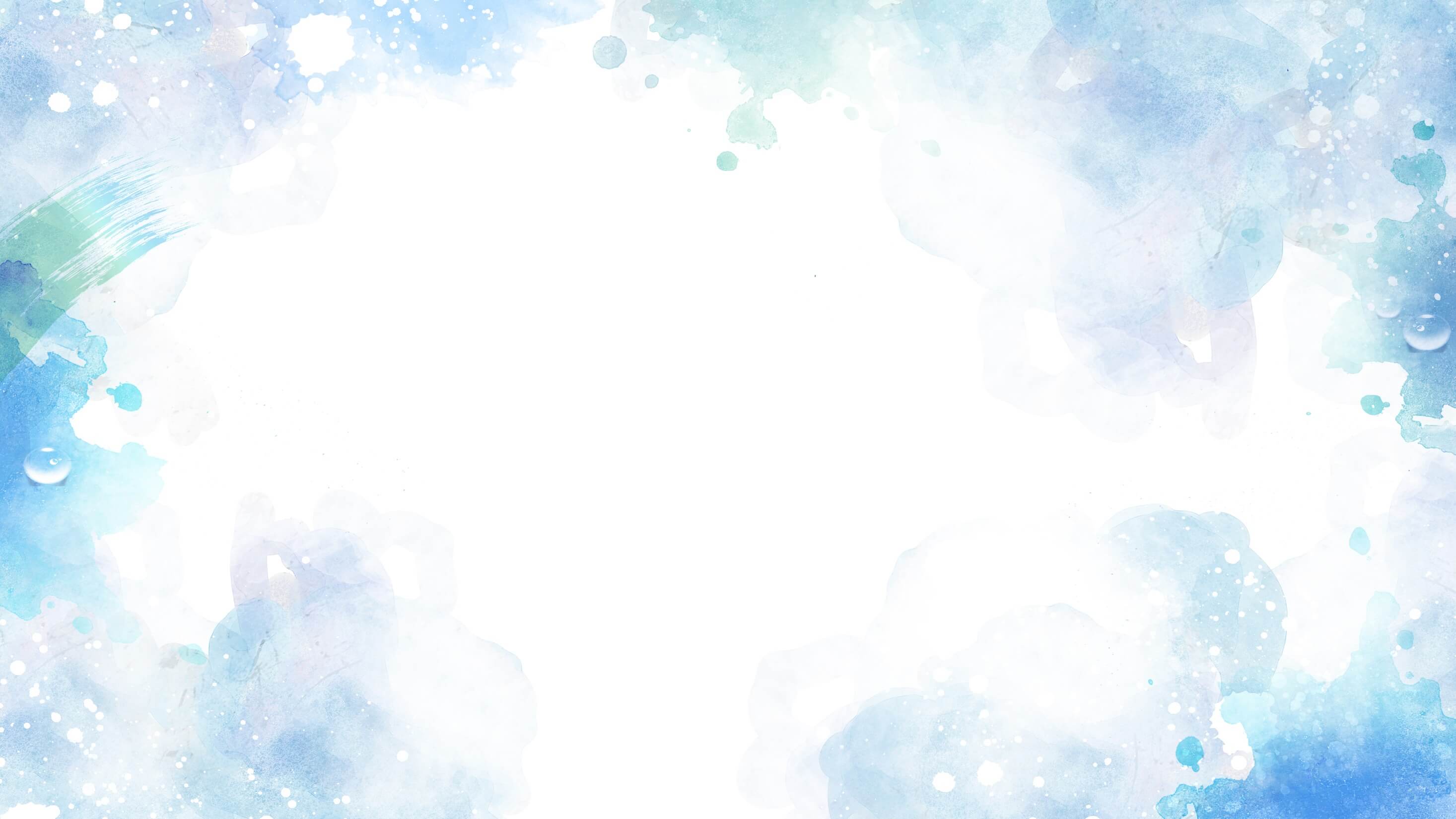 課程目的
發現學習
桌遊發現刻板印象
重新建構
重新建構家的想像
01
02
04
03
附加價值
統整活動未來想像
遊戲學習
桌遊學習多元家庭
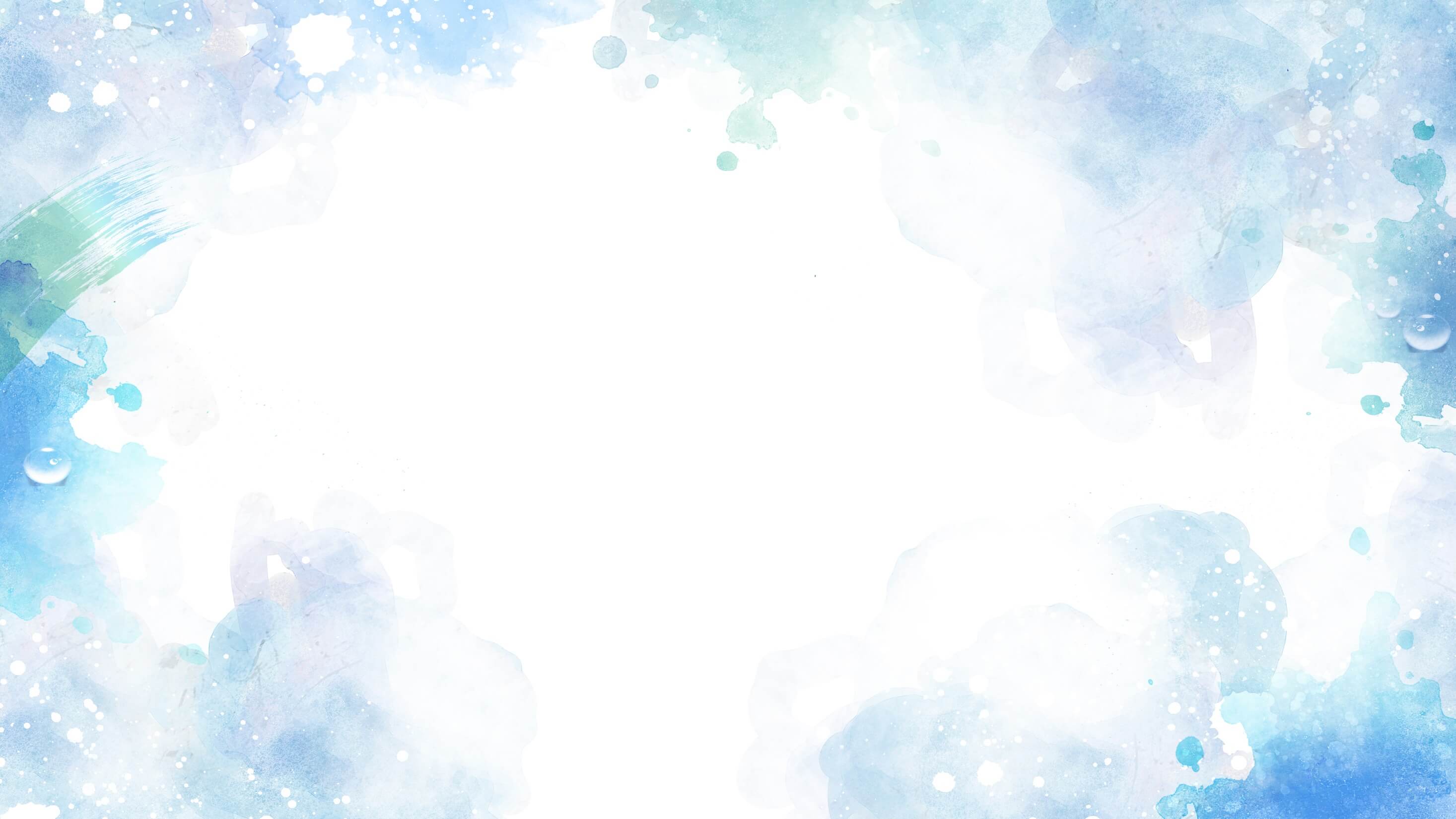 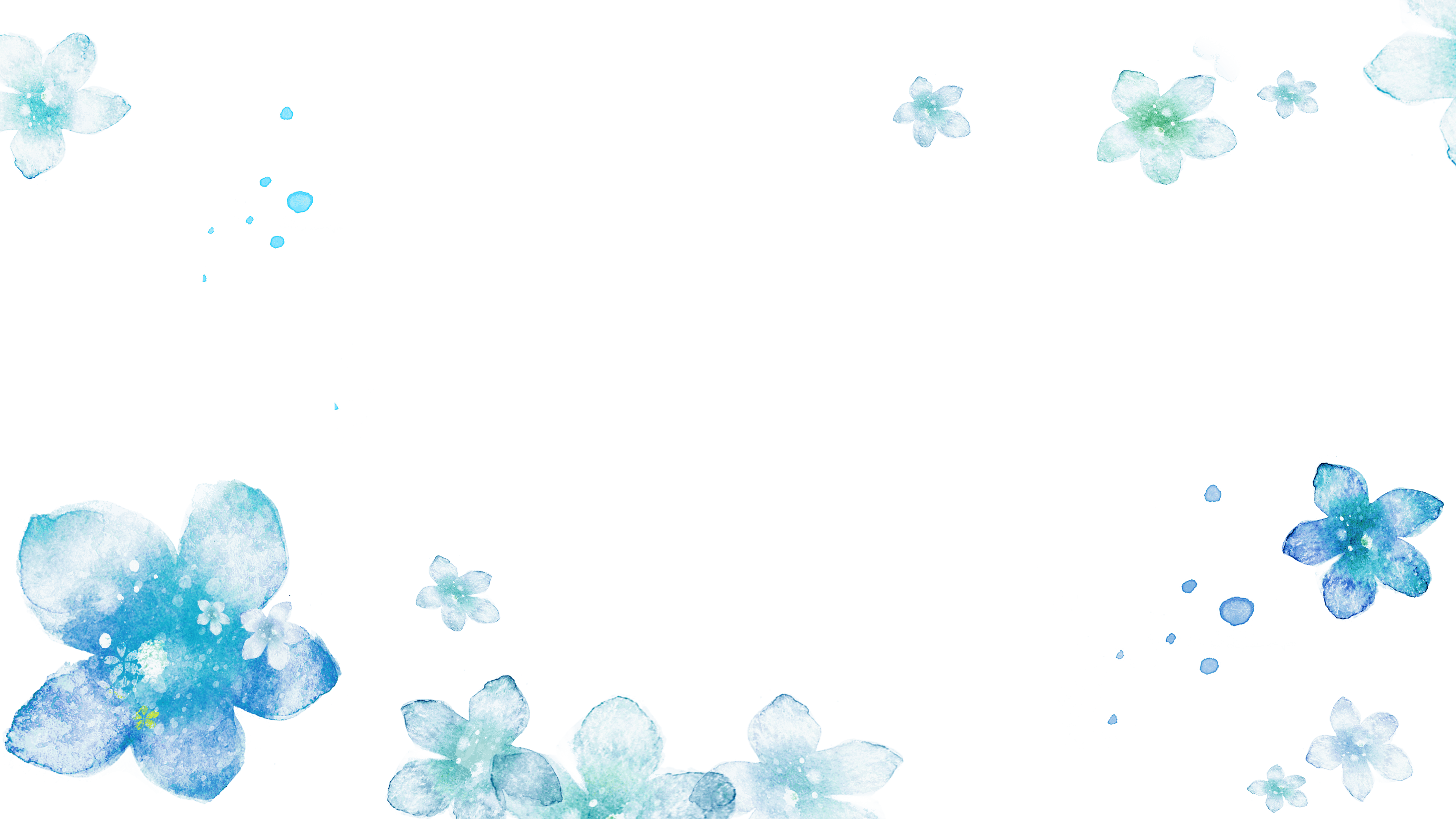 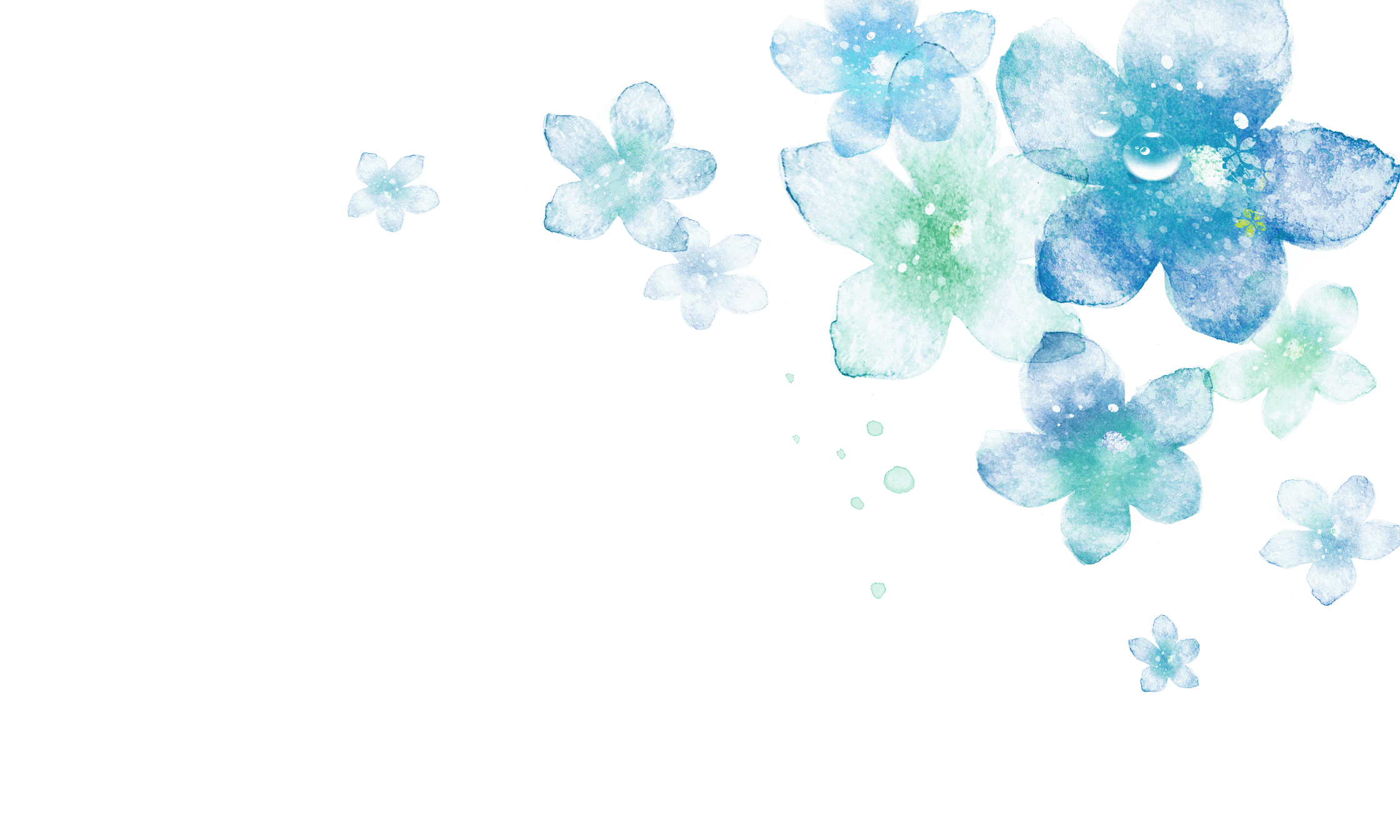 PART     03
課程理論與架構
課程理論與架構
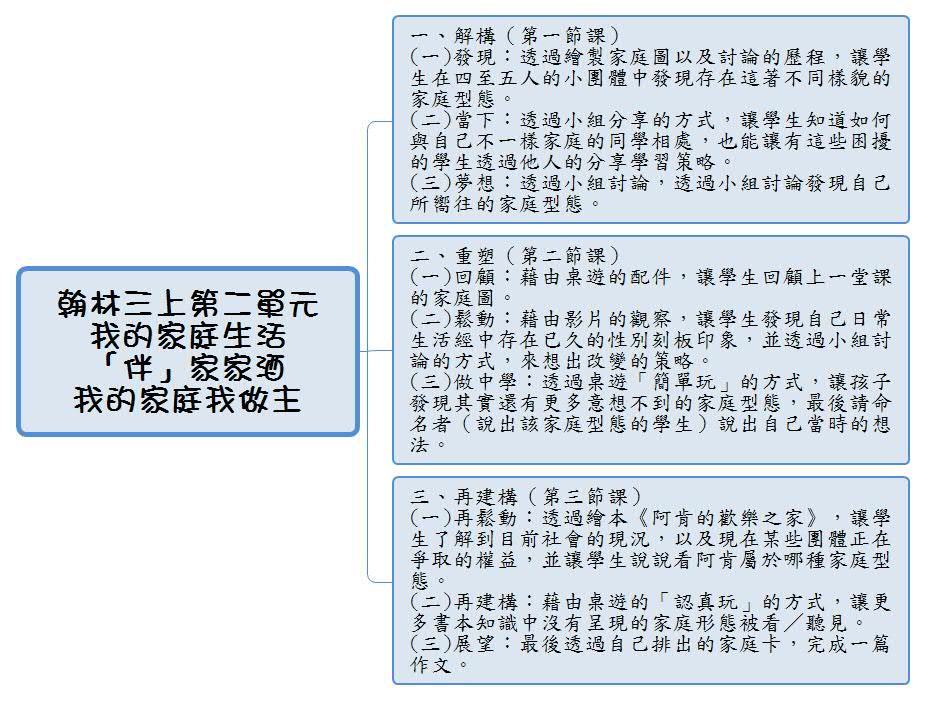 課程架構
10
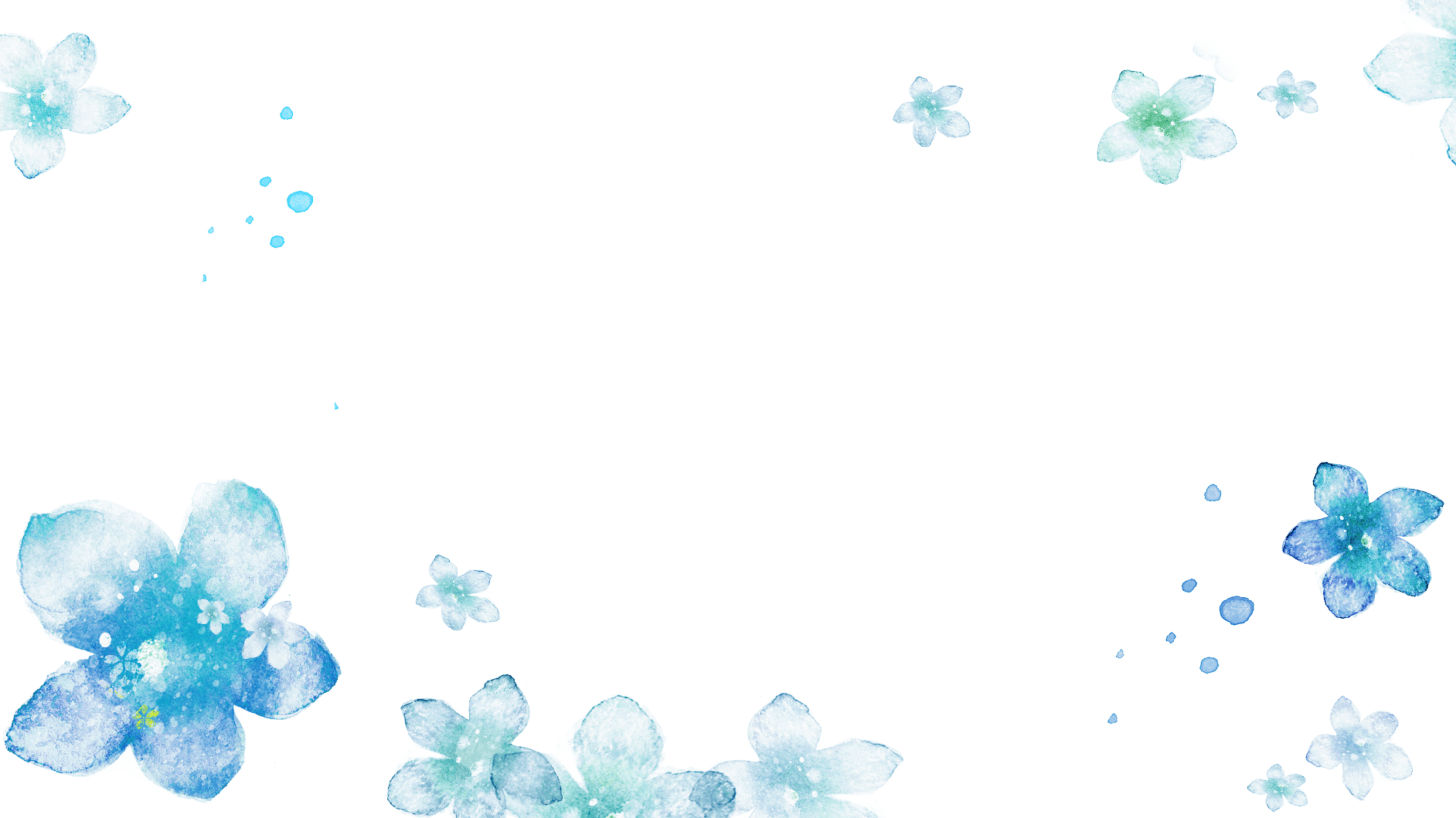 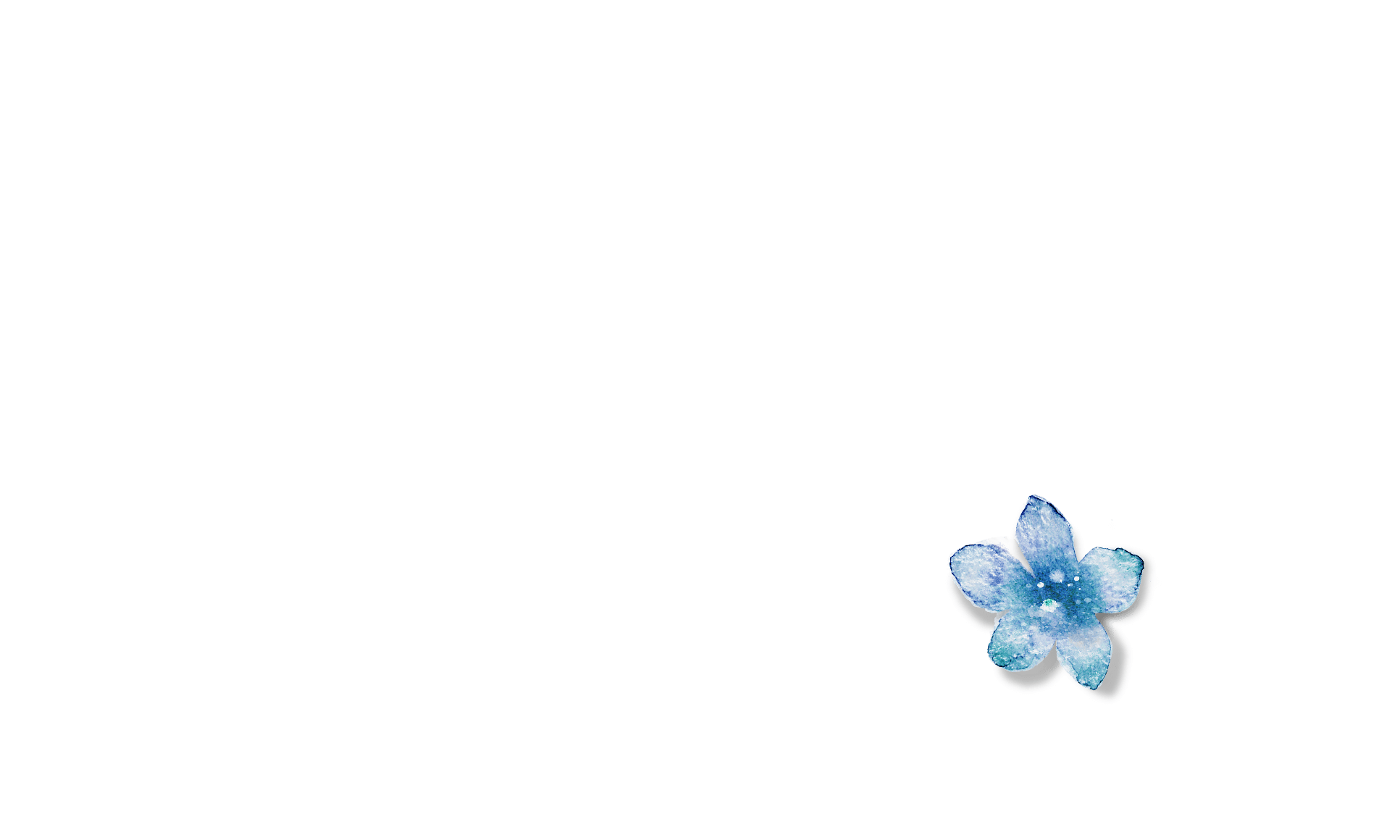 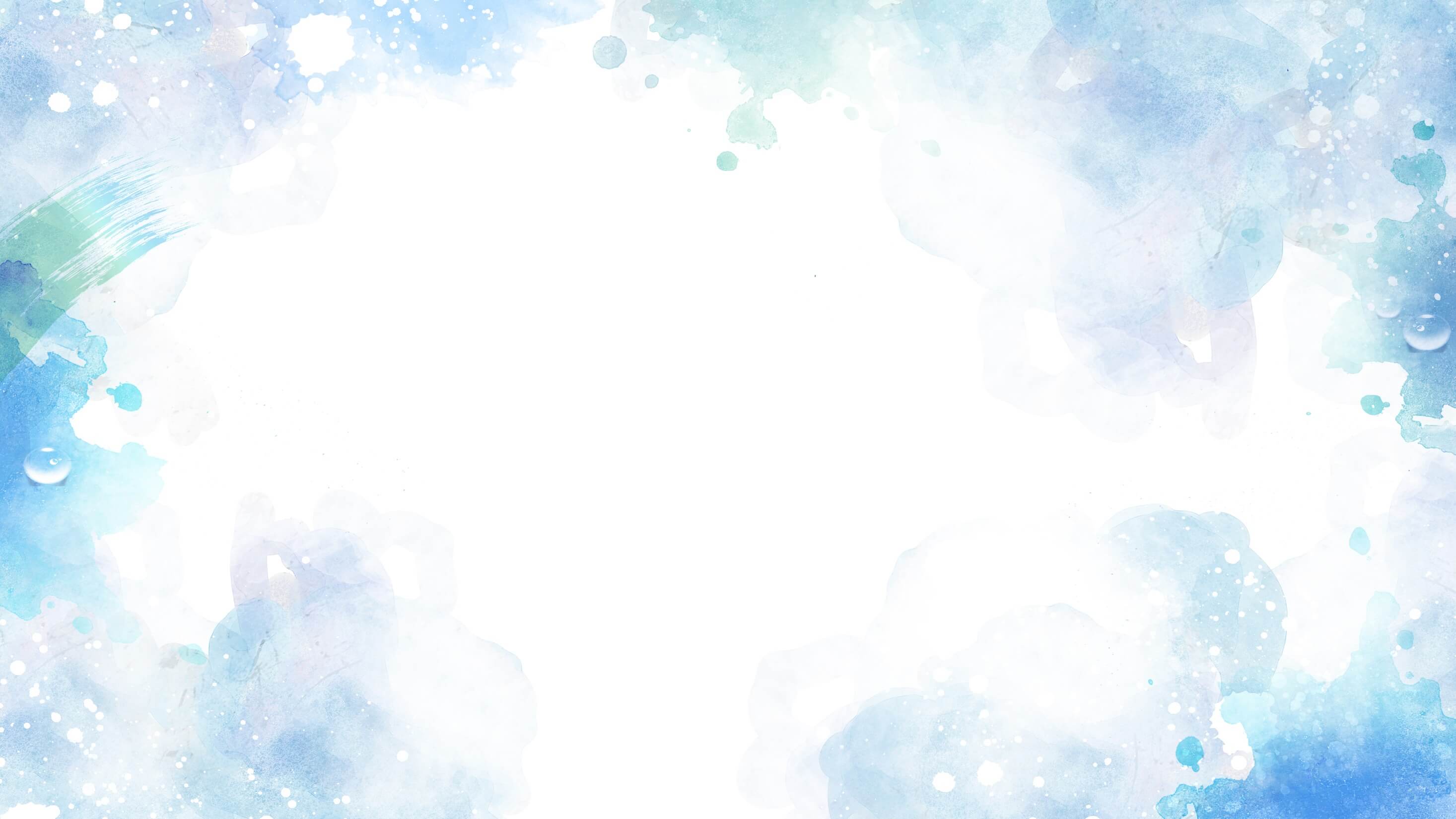 課程理論依據
重塑
再建構
解構
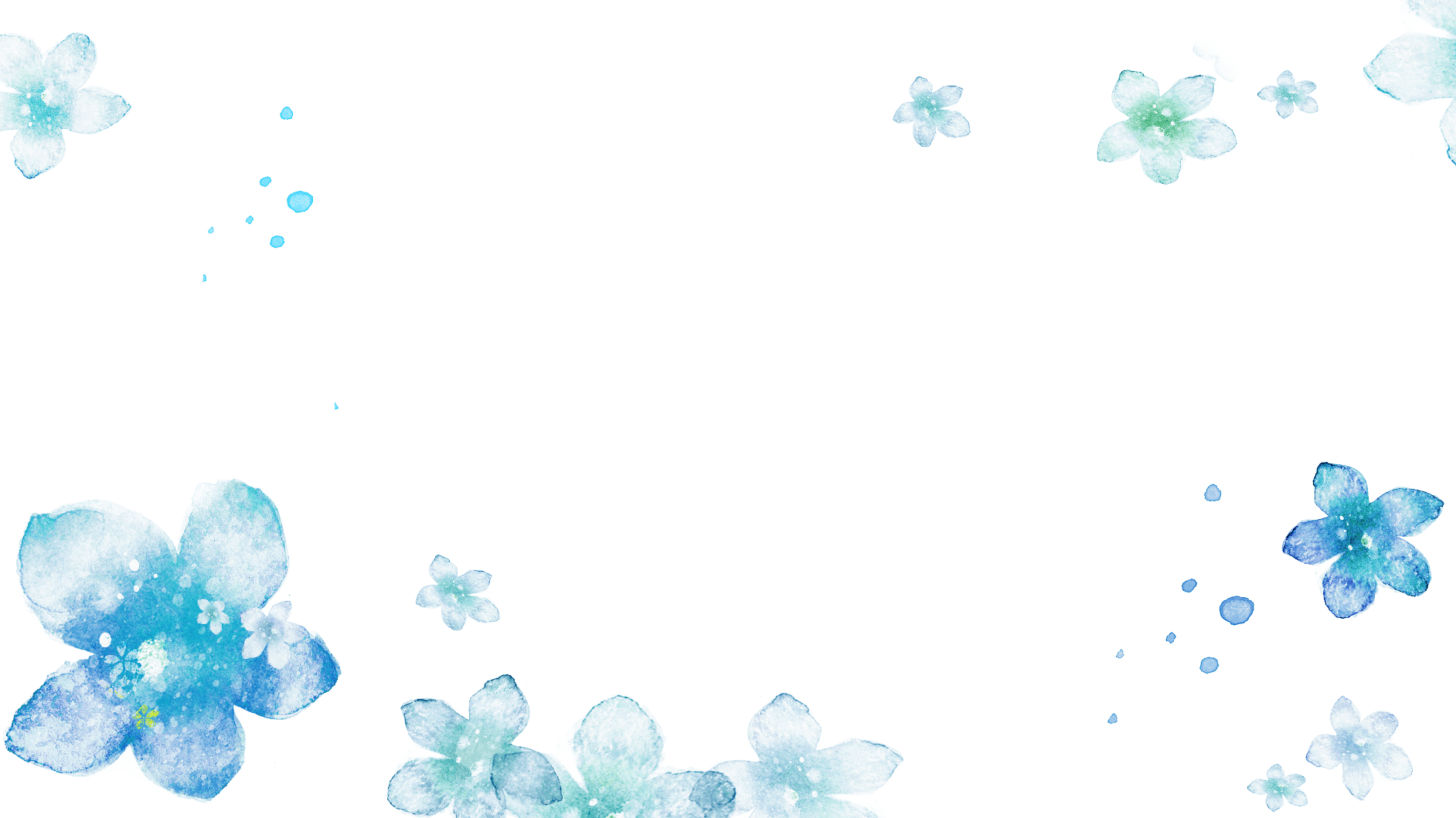 解構
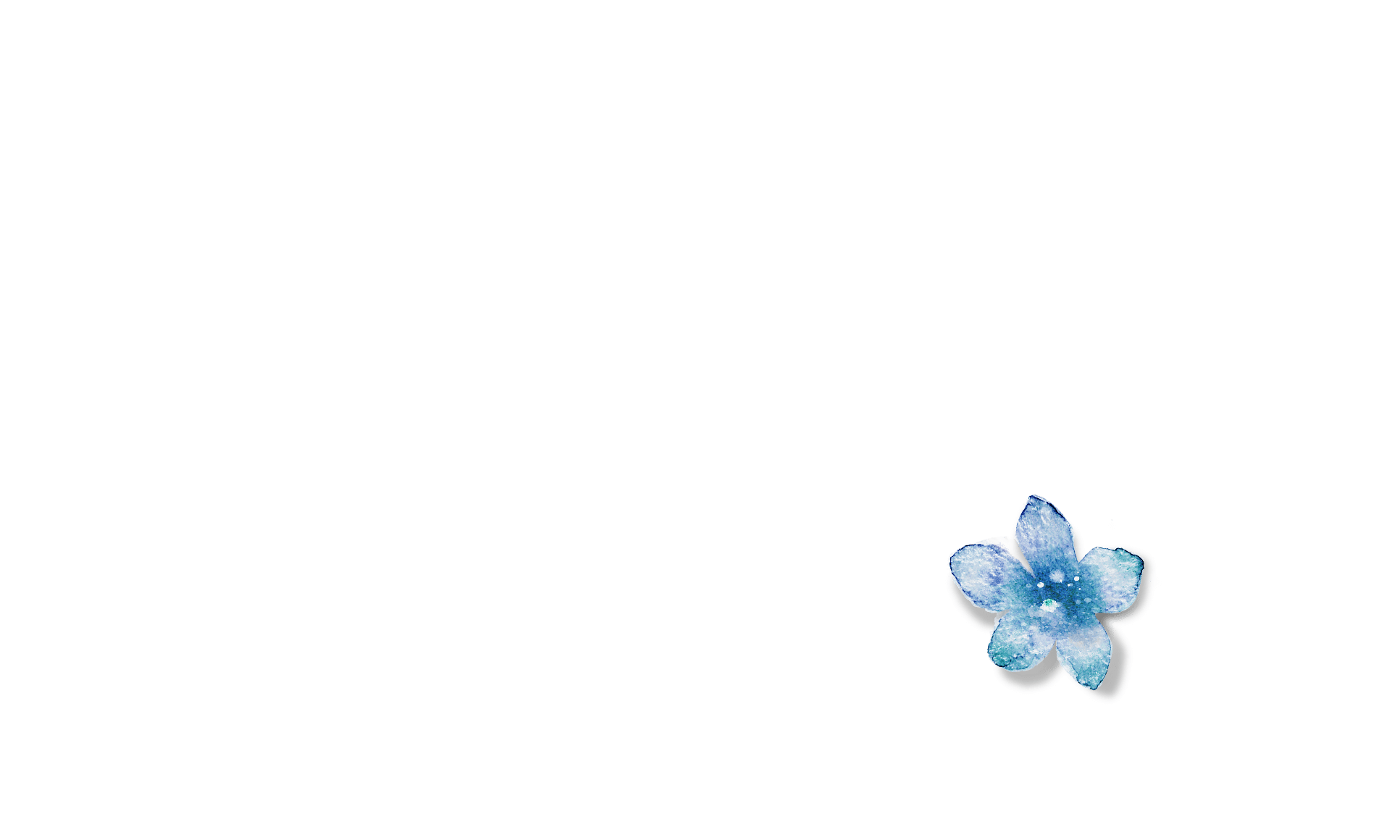 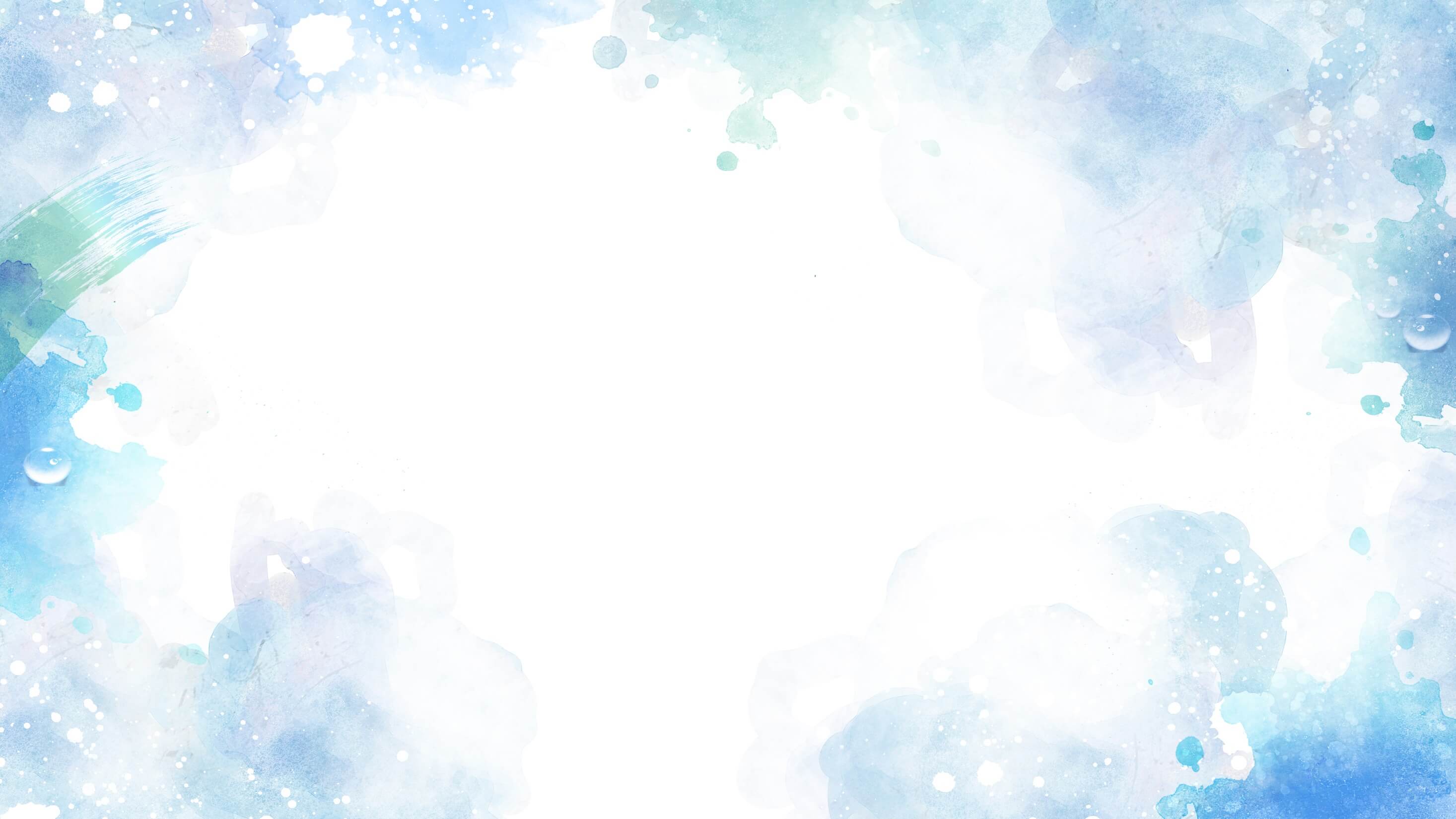 發現
發現差異並尊重差異
當下
當下
透過分享提升普同感
發現
夢想
夢想
追求夢想建立價值感
12
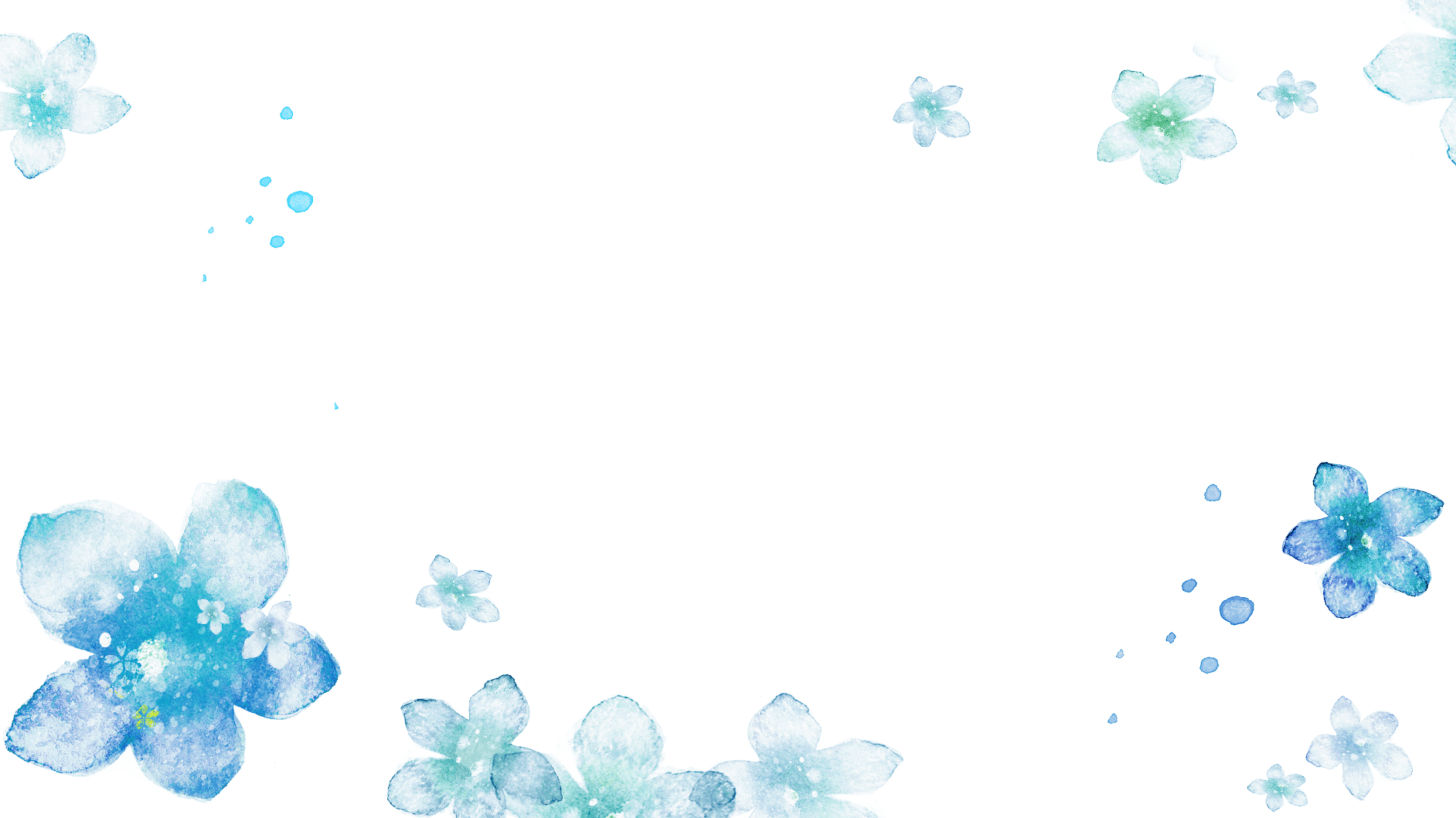 重塑
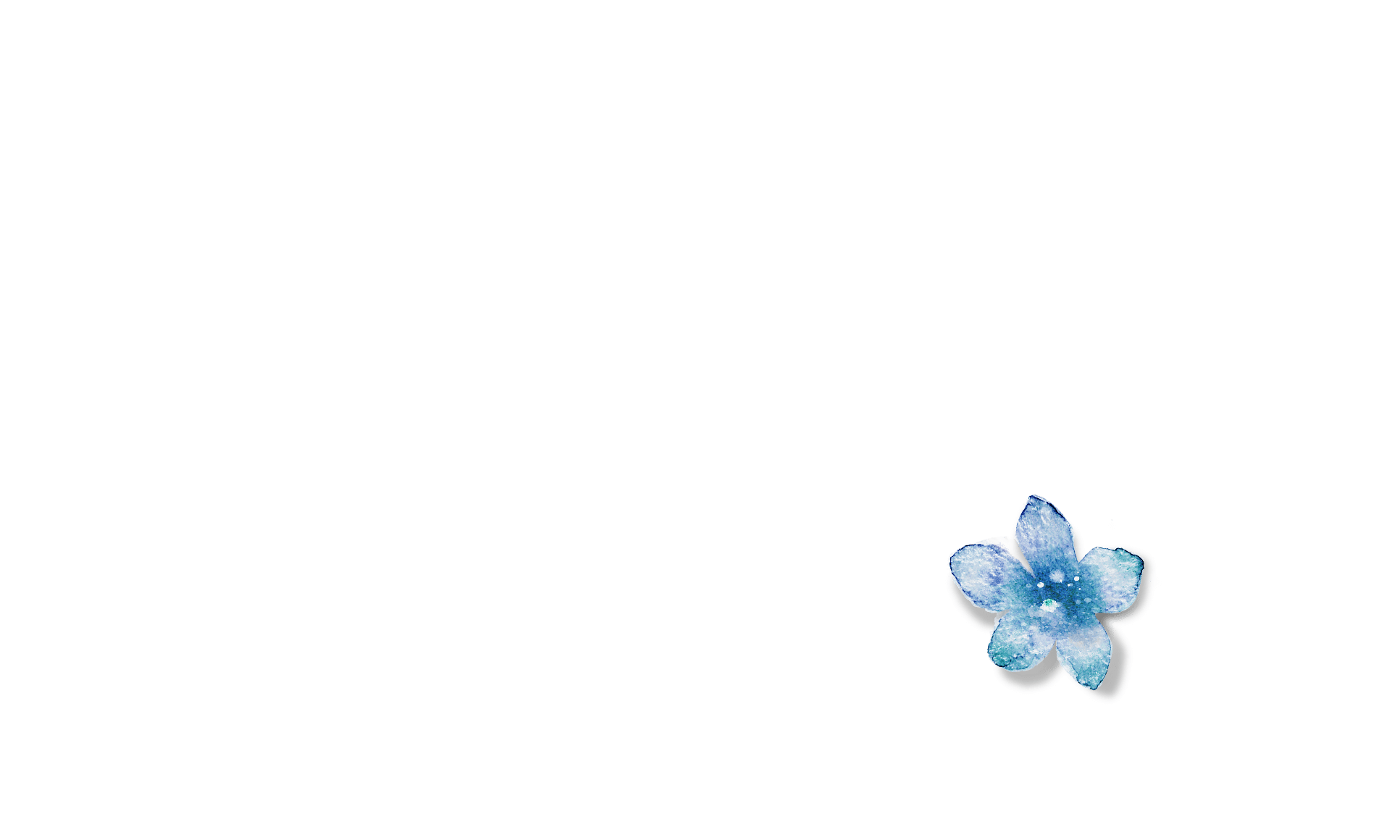 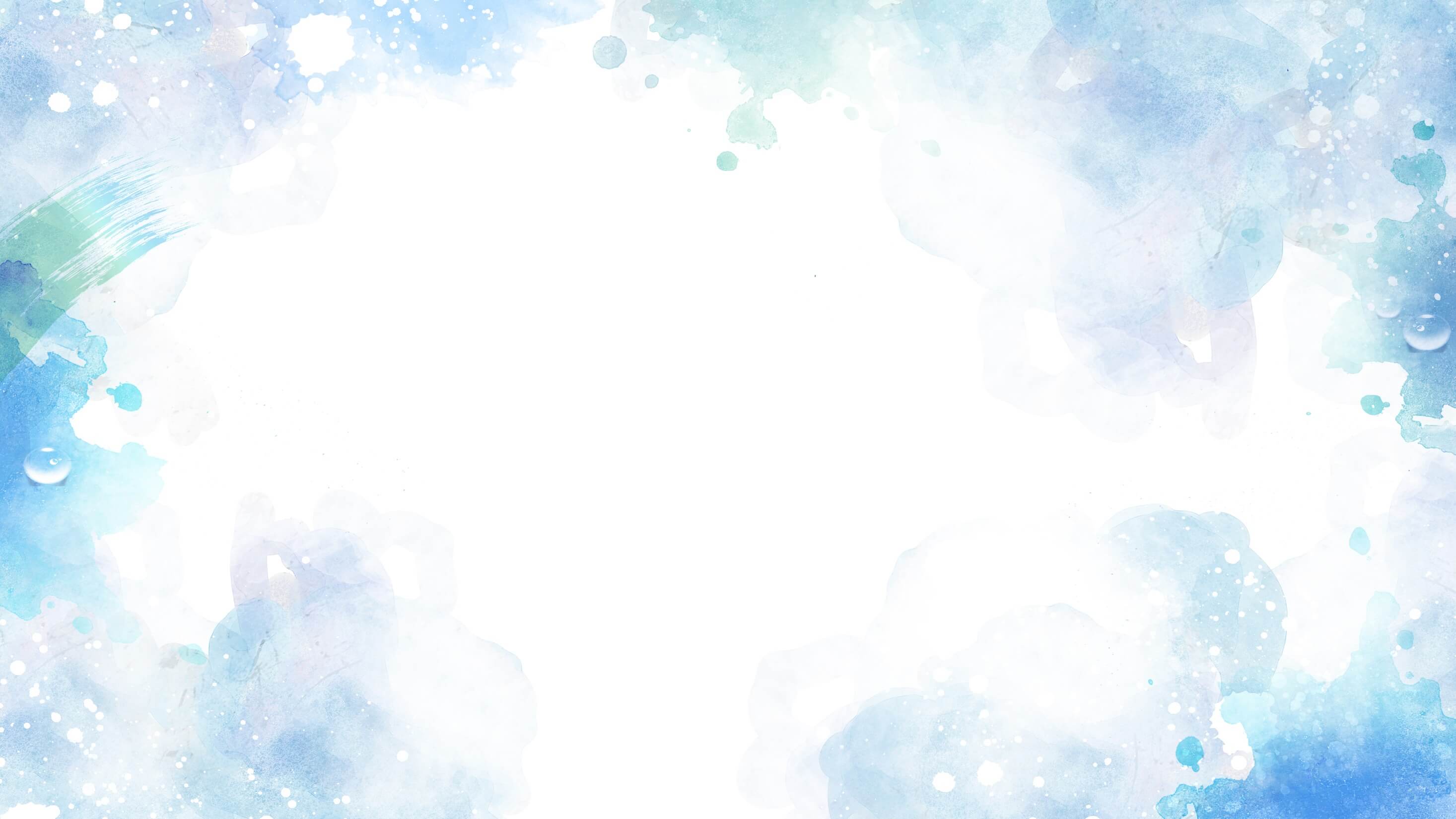 回顧
經由桌遊配件溫故知新
鬆動
回顧
鬆動
透過影片破除刻板印象
做中學
做中學
藉由遊戲認識家庭型態
13
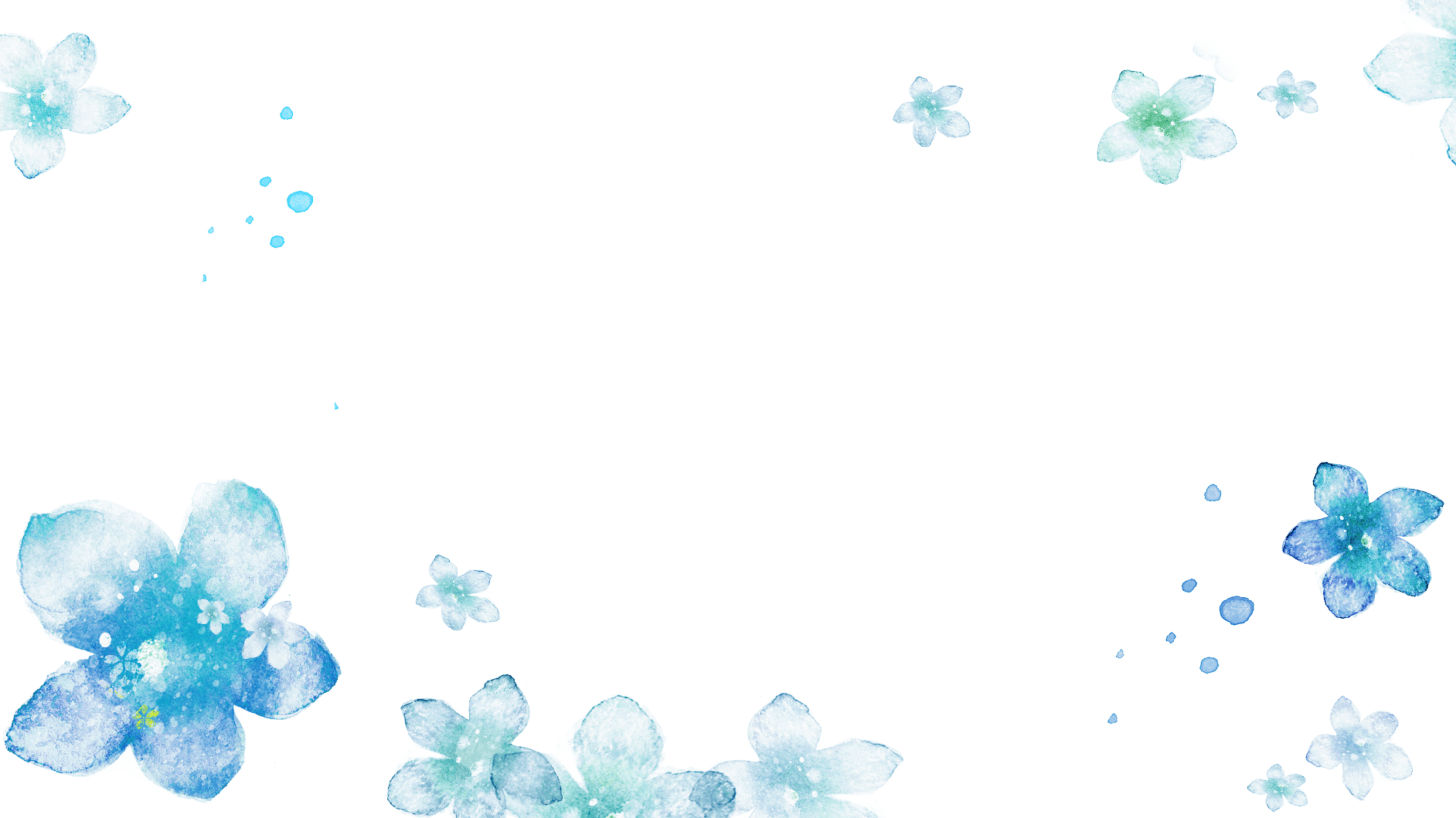 再建構
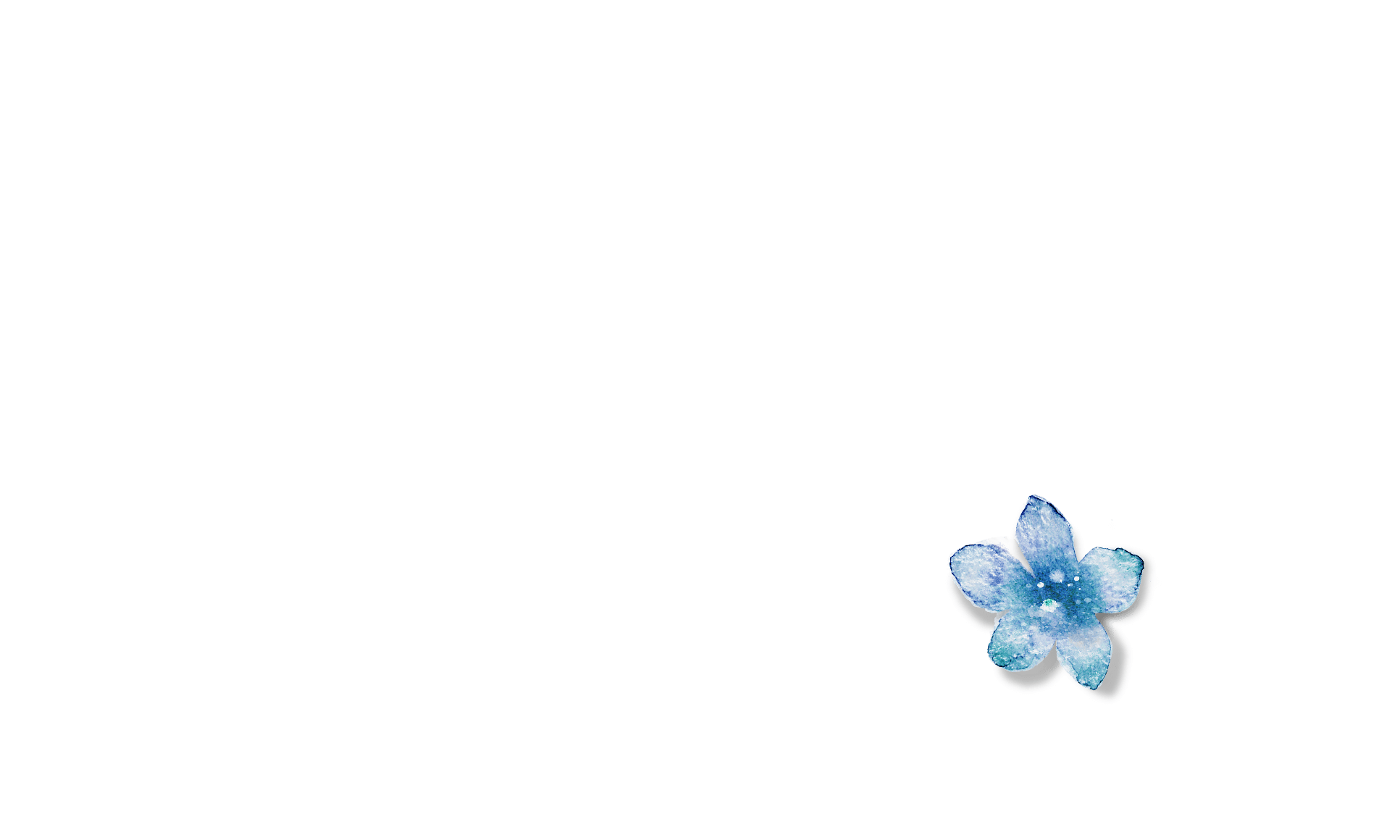 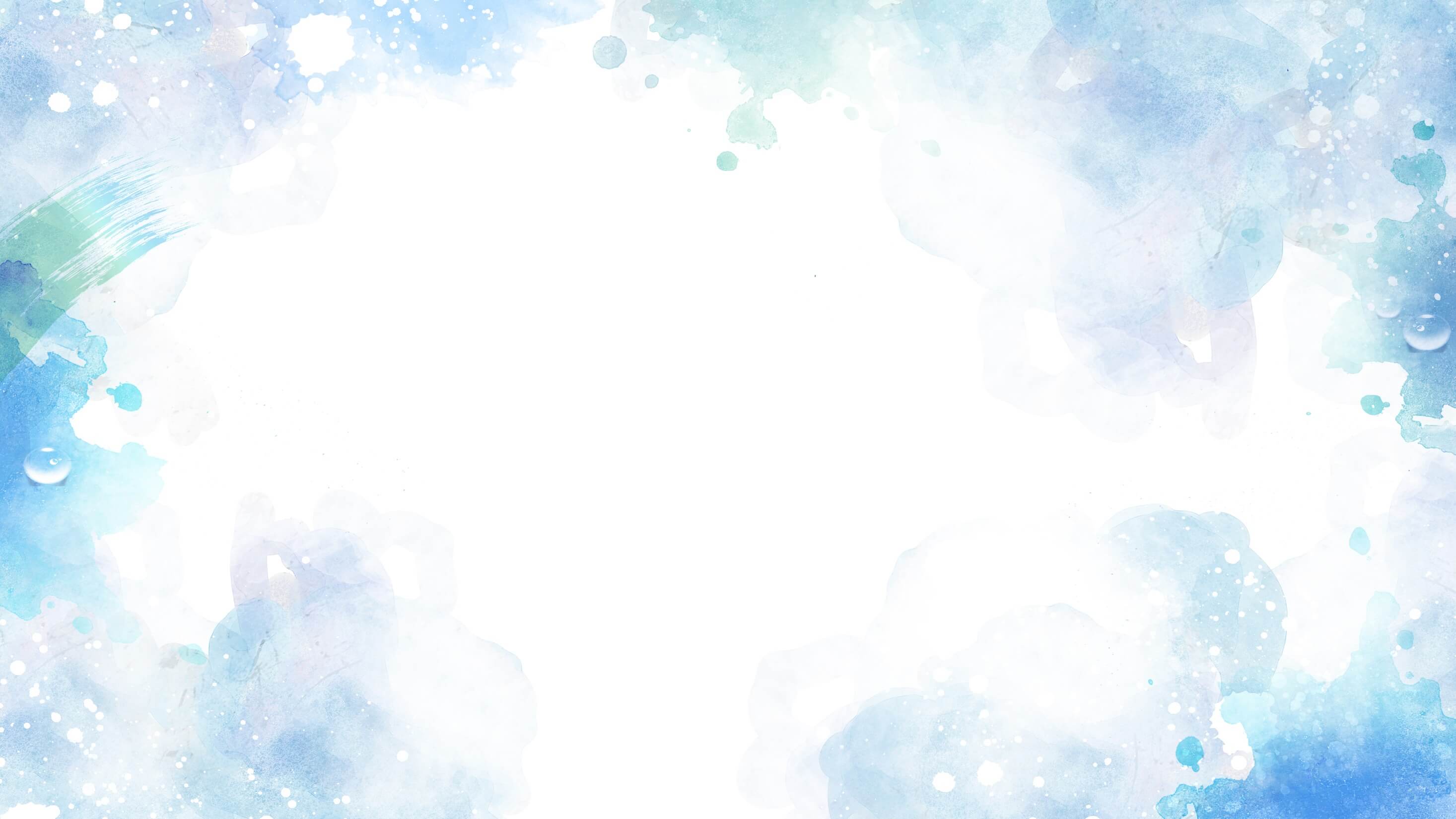 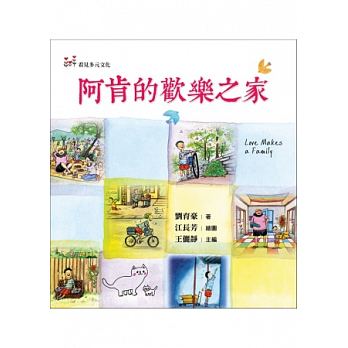 再鬆動
藉由繪本看見性少數需求
再建構
再鬆動
再建構
透過桌遊來探索新的可能
展望
展望
自我突破創造學習最大值
14
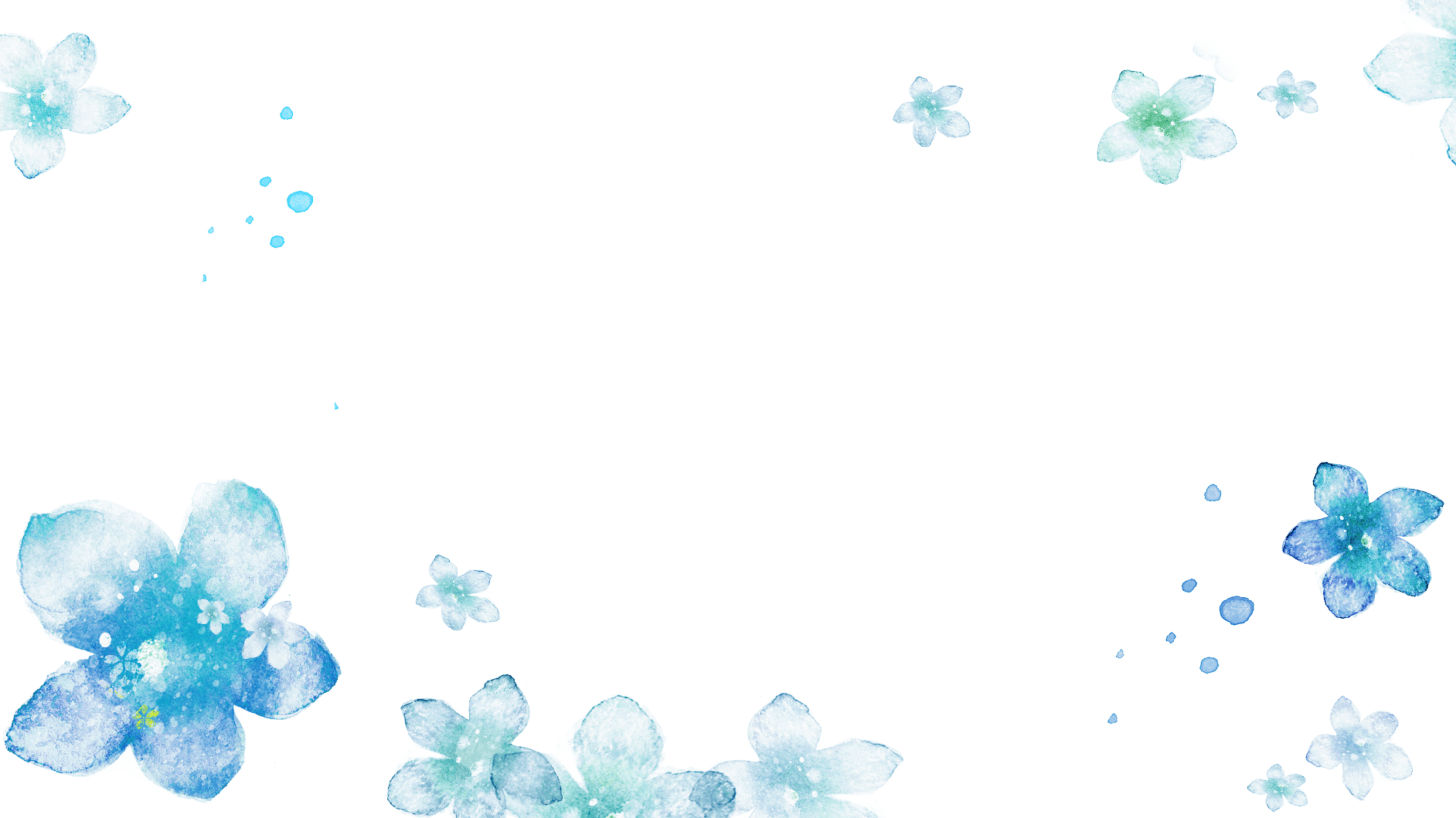 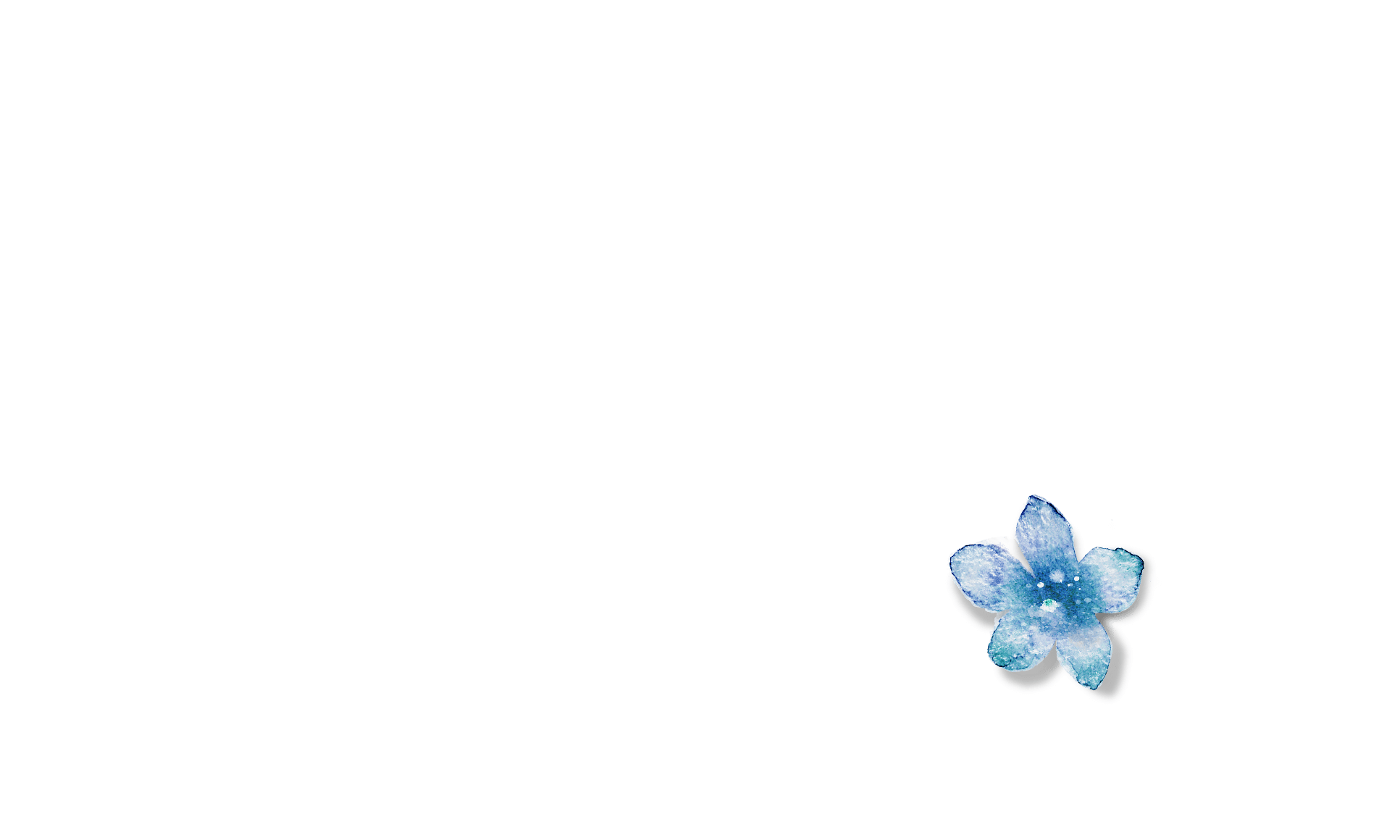 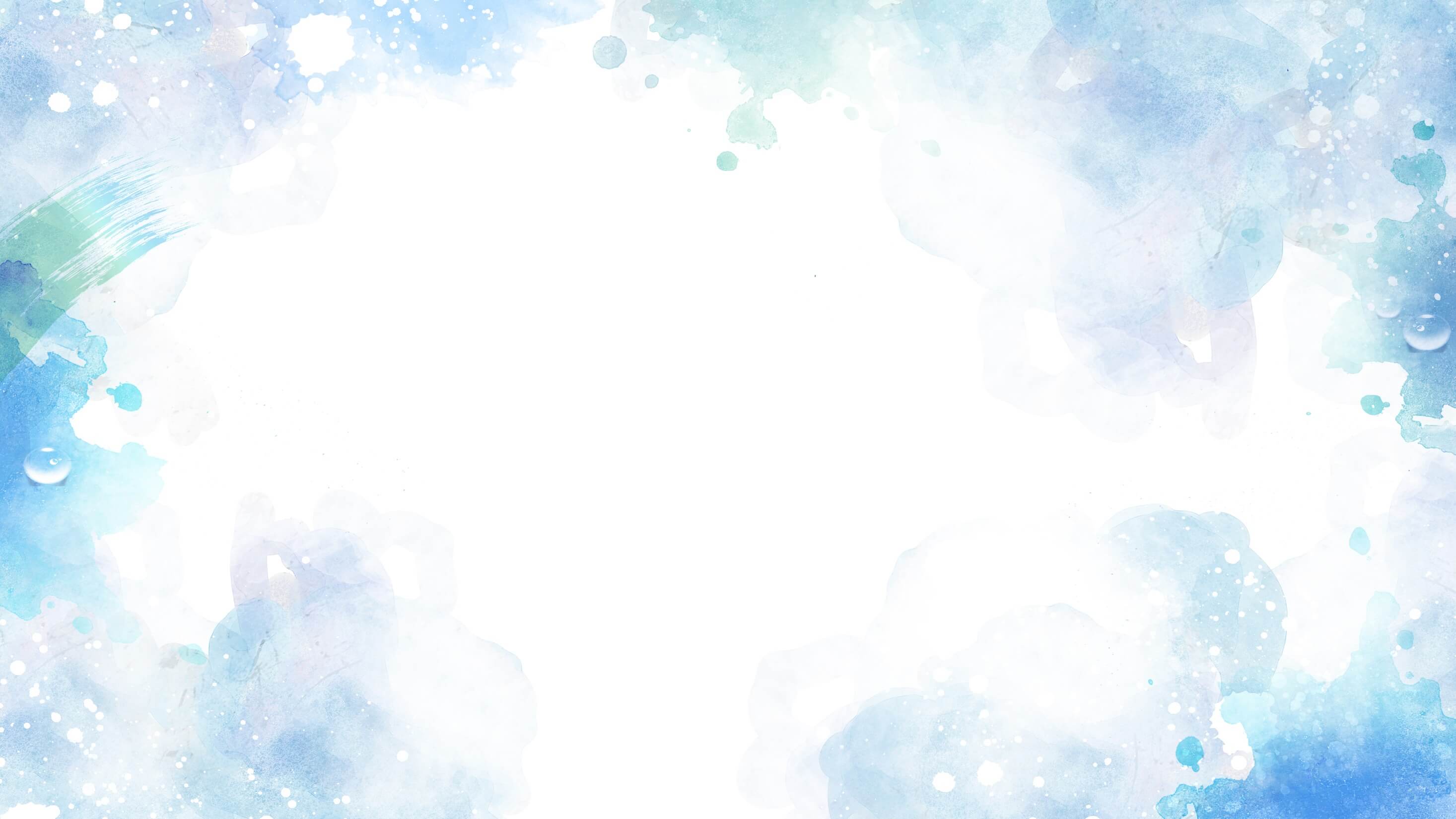 預期效益
01
社會
多元家庭、多元族群
語文
「我未來的家庭」
02
03
自然、健體
職業選擇性別刻板印象
綜合
家事分工
04
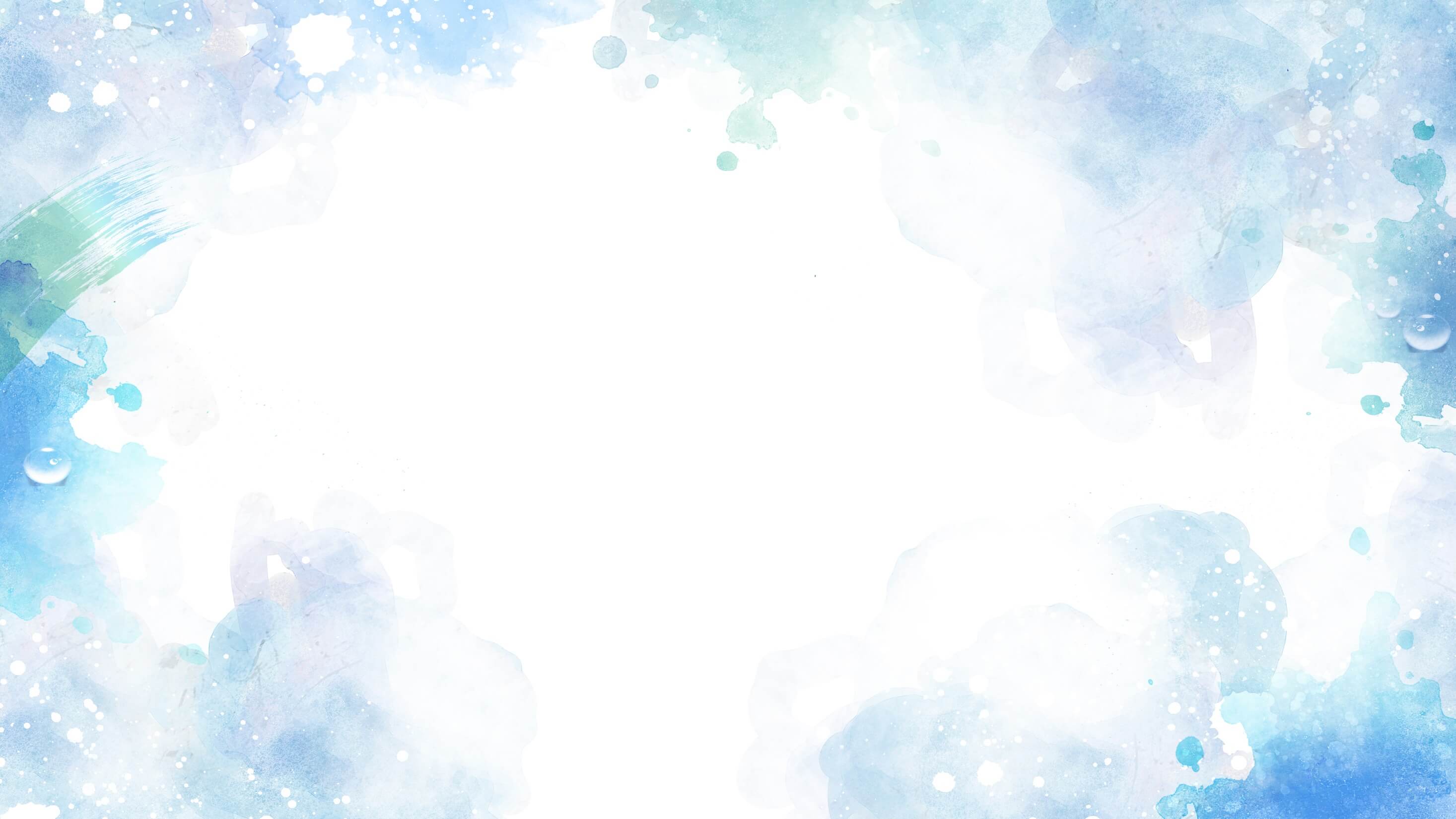 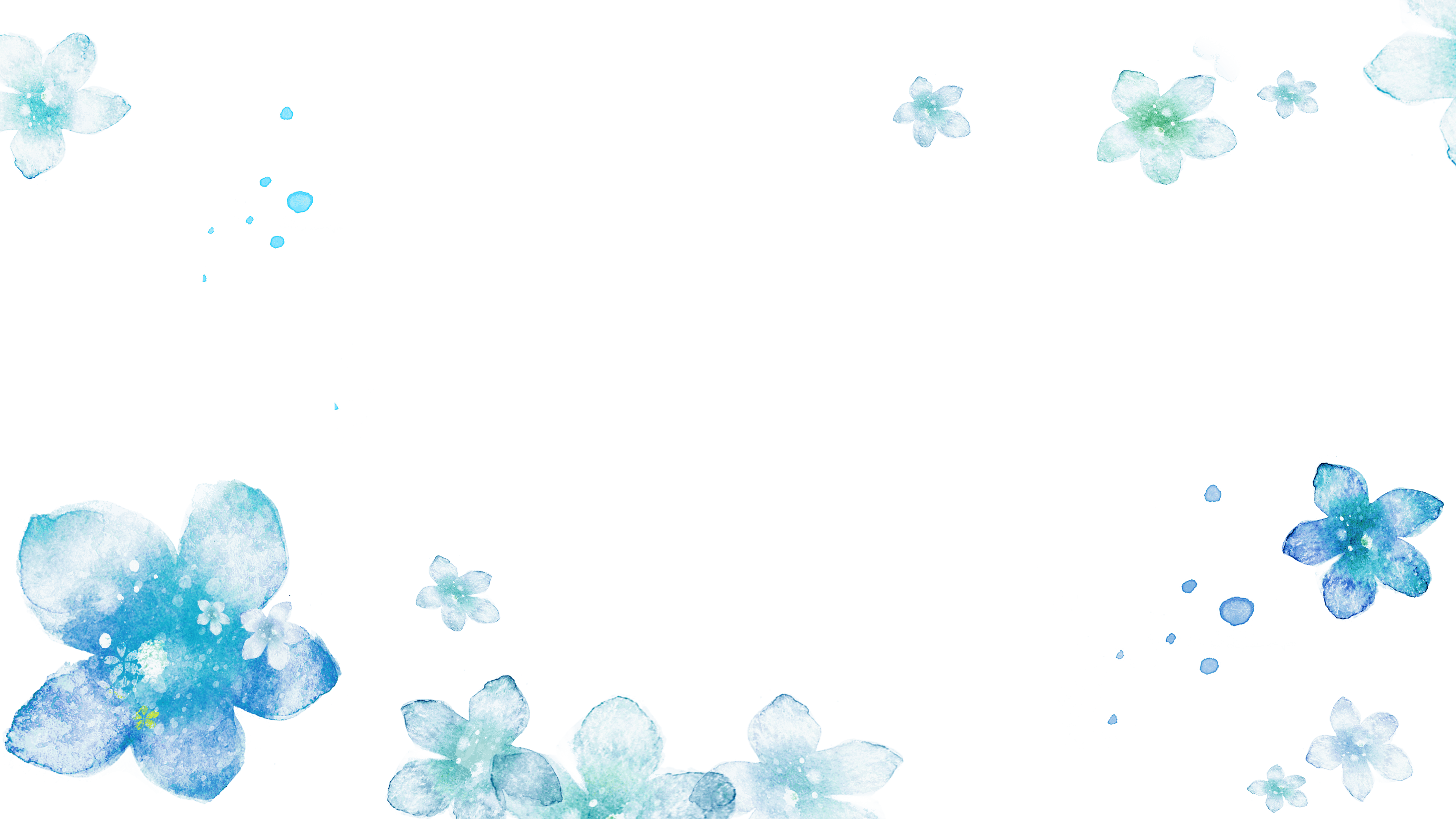 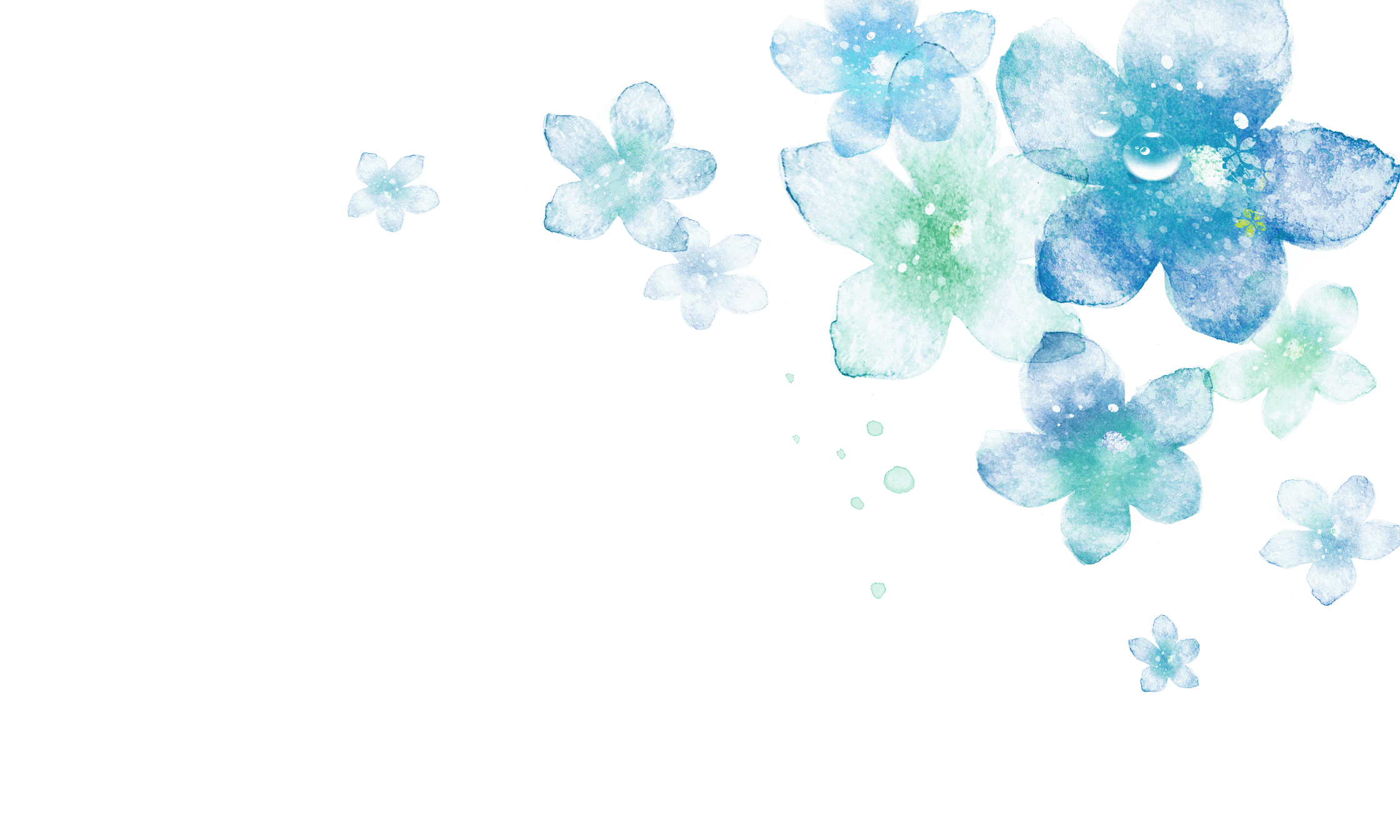 PART     04
教學省思與建議
教學省思與建議
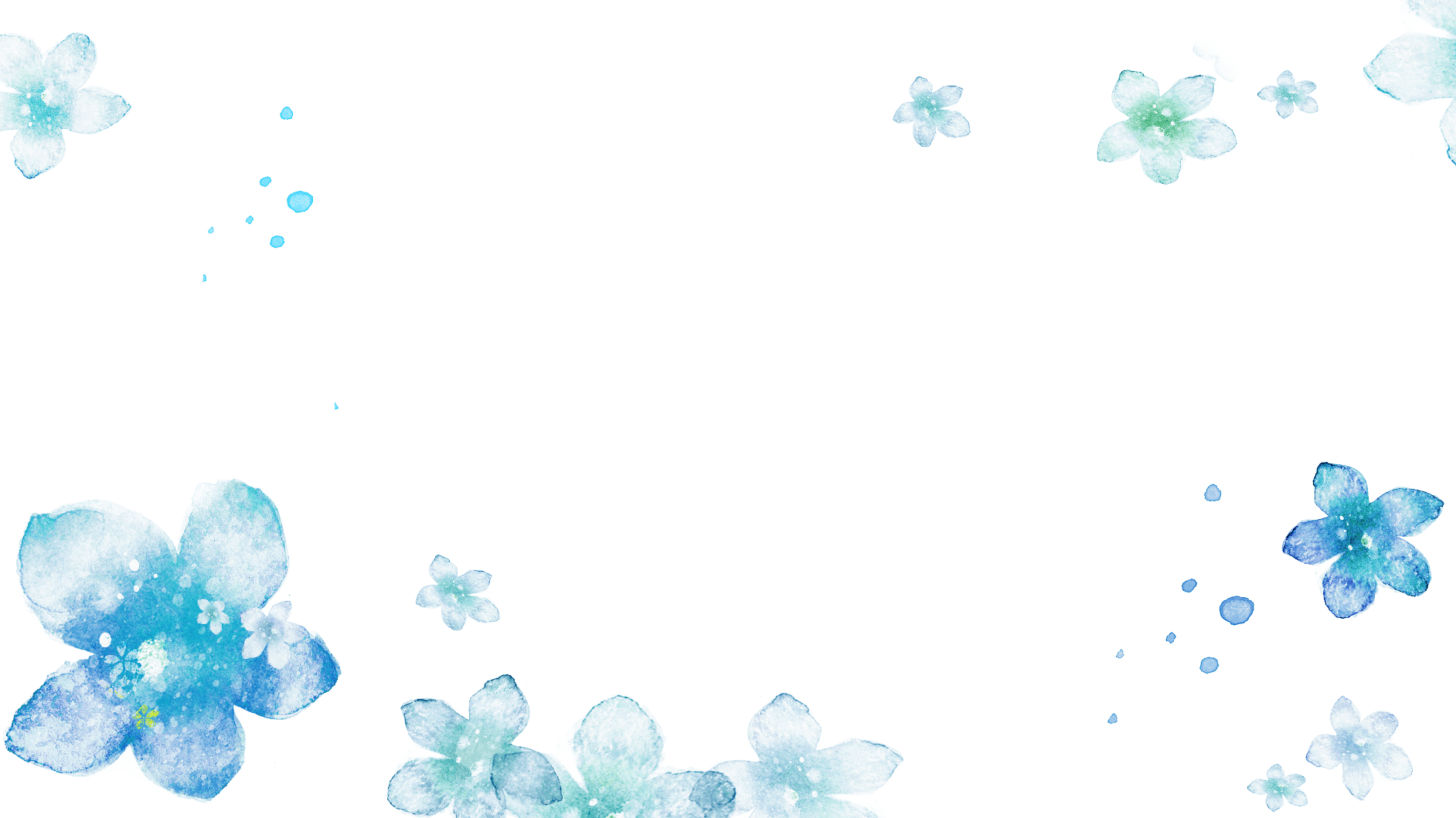 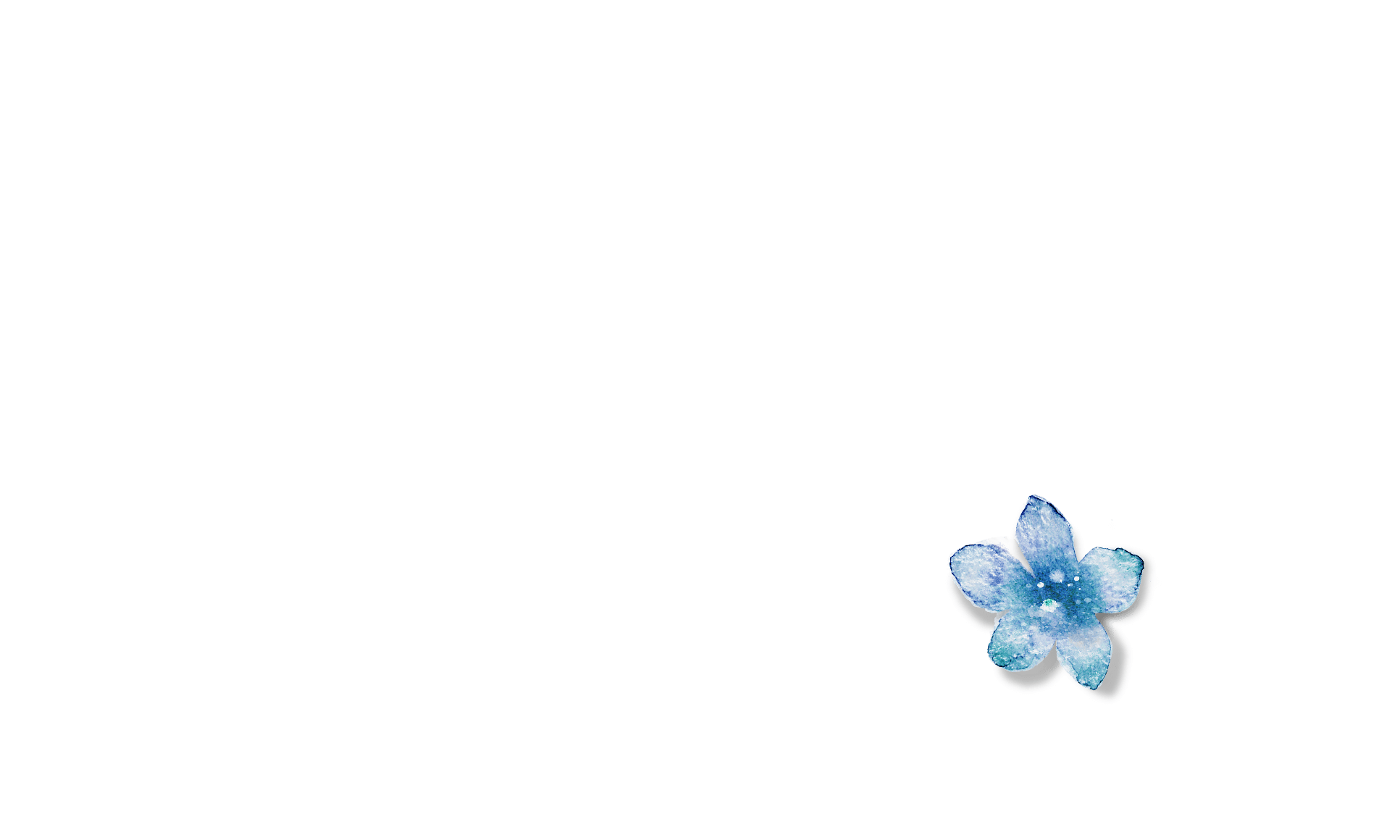 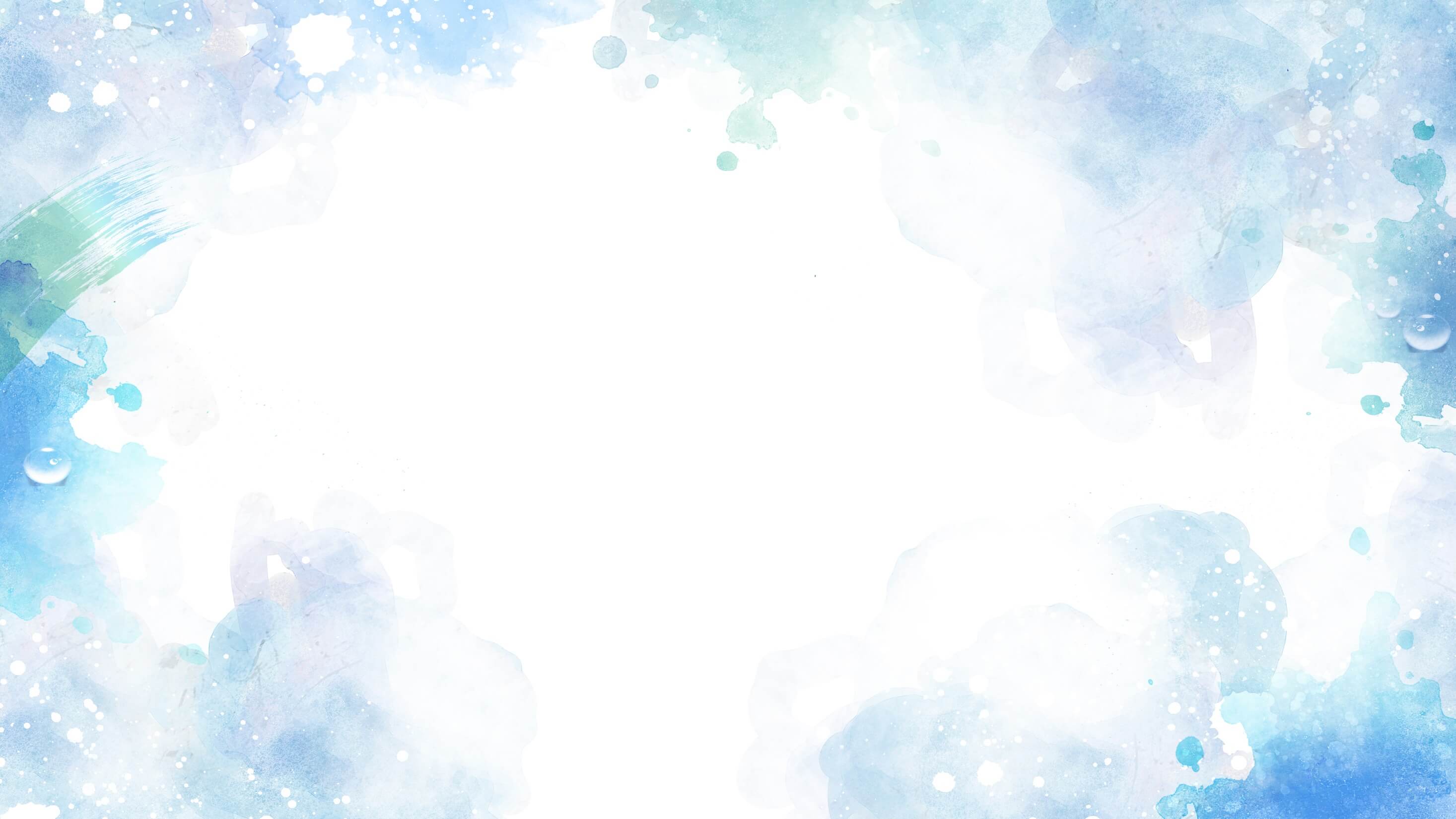 省思
後設認知能力
忘記自己的身分及過去經驗
透過對話開啟學習空間
「疑心」是最傷人的利器
尋找盟友
讓行政端知道你在做什麼
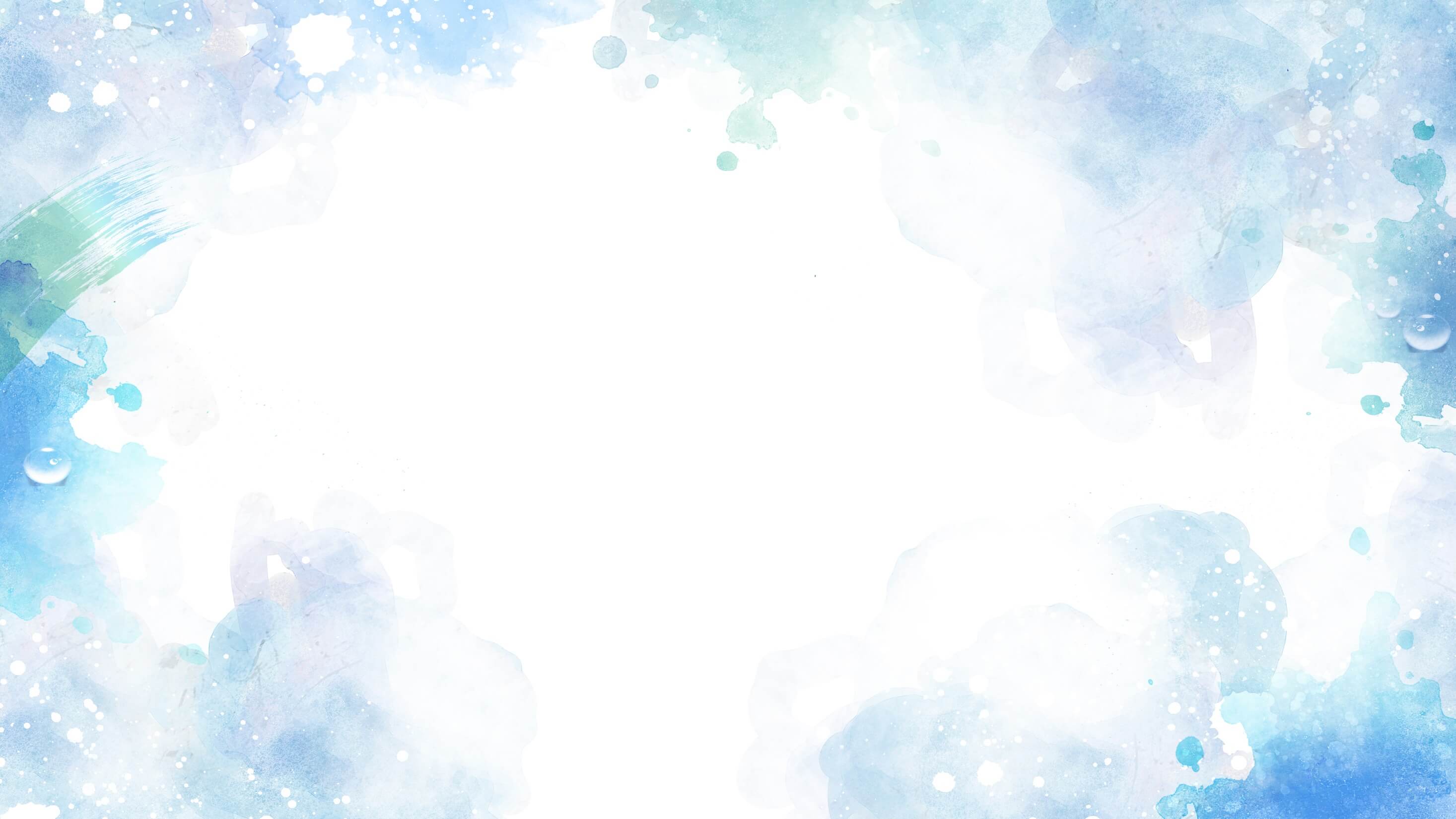 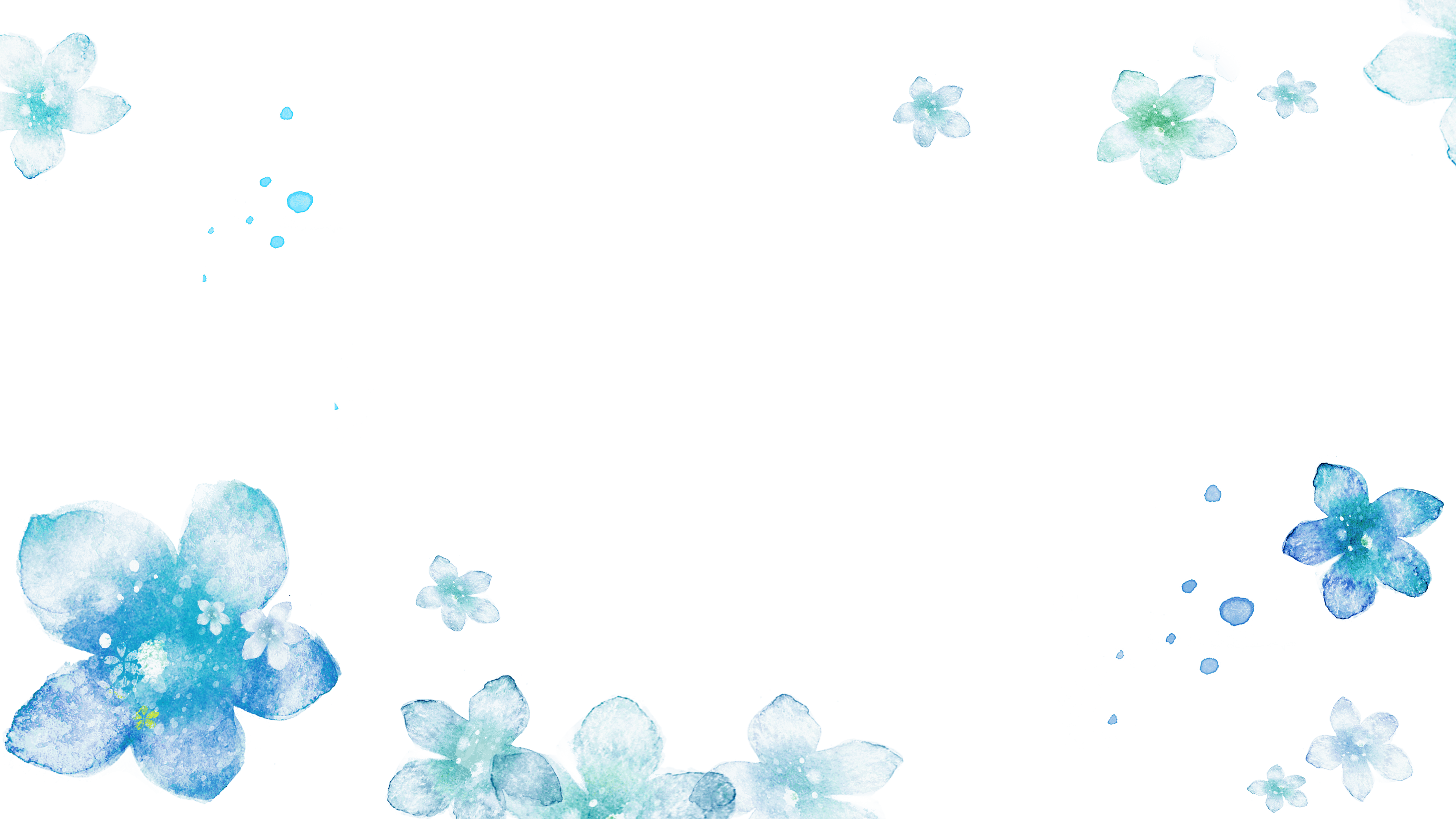 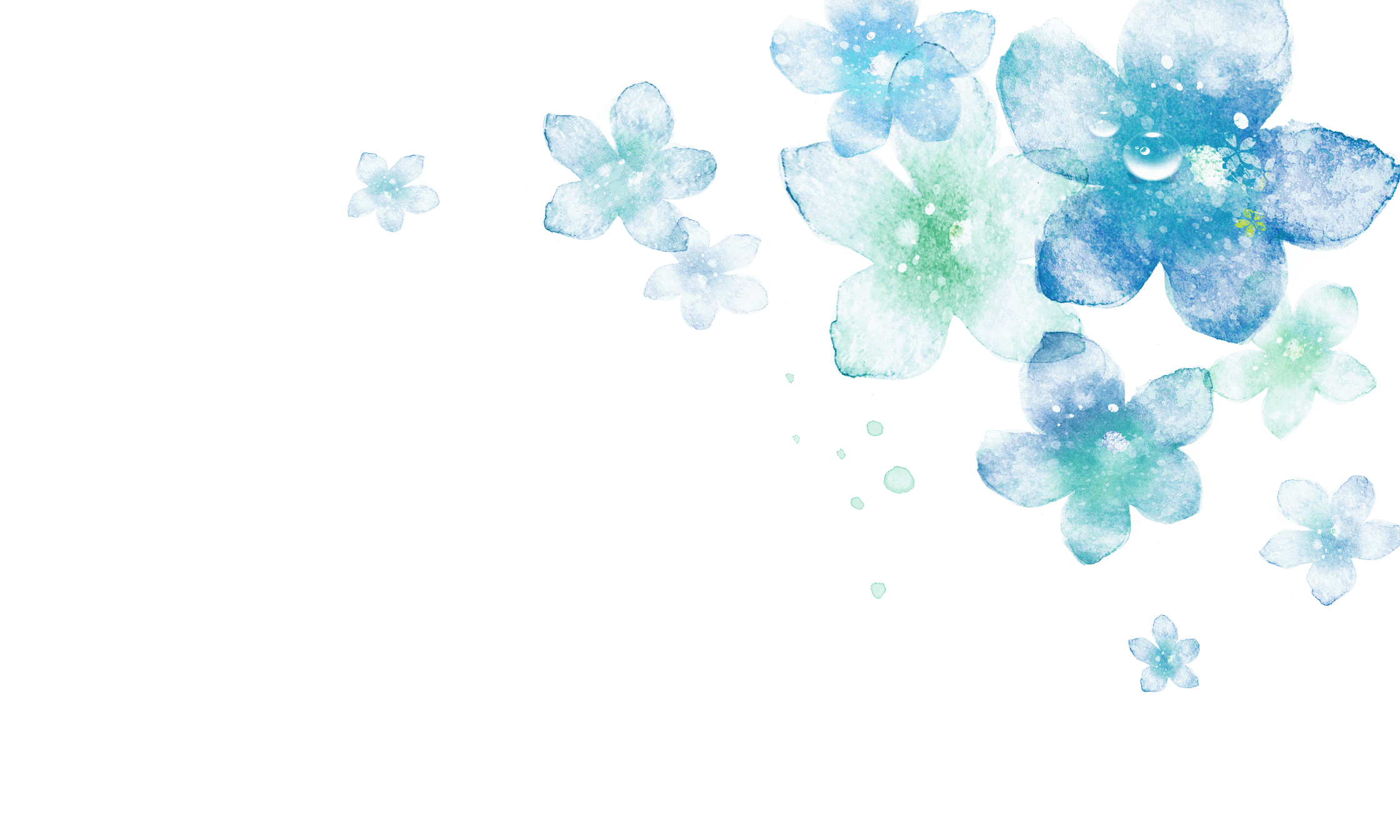 沒有尊重他者的文化
而以自身文化批評、評價甚至評斷
是不人道也不合理的
沒有尊重他者的文化
而以自身文化批評、評價甚至評斷
是不人道也不合理的
18
[Speaker Notes: 有的時候，判斷也是一種霸凌]
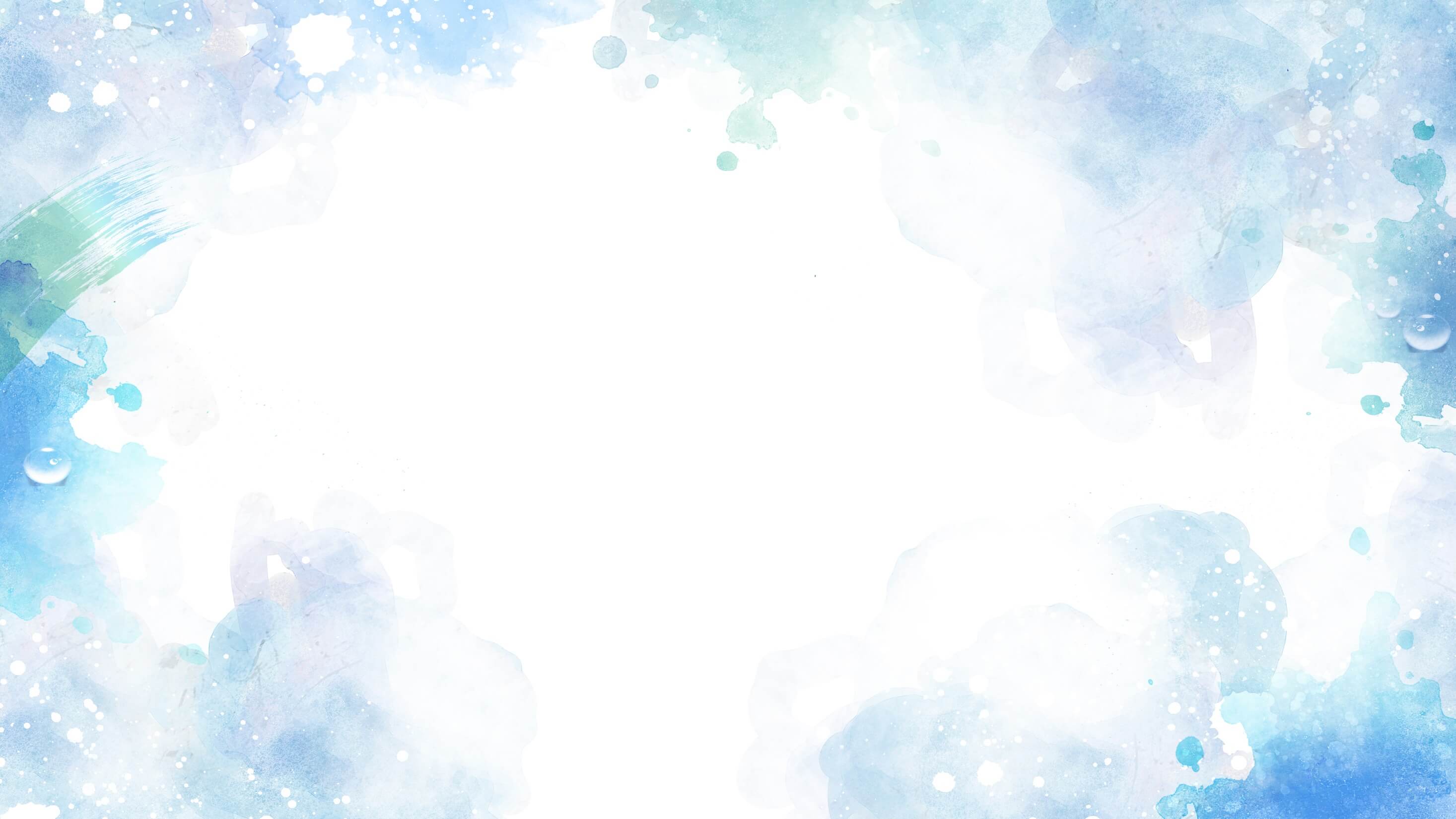 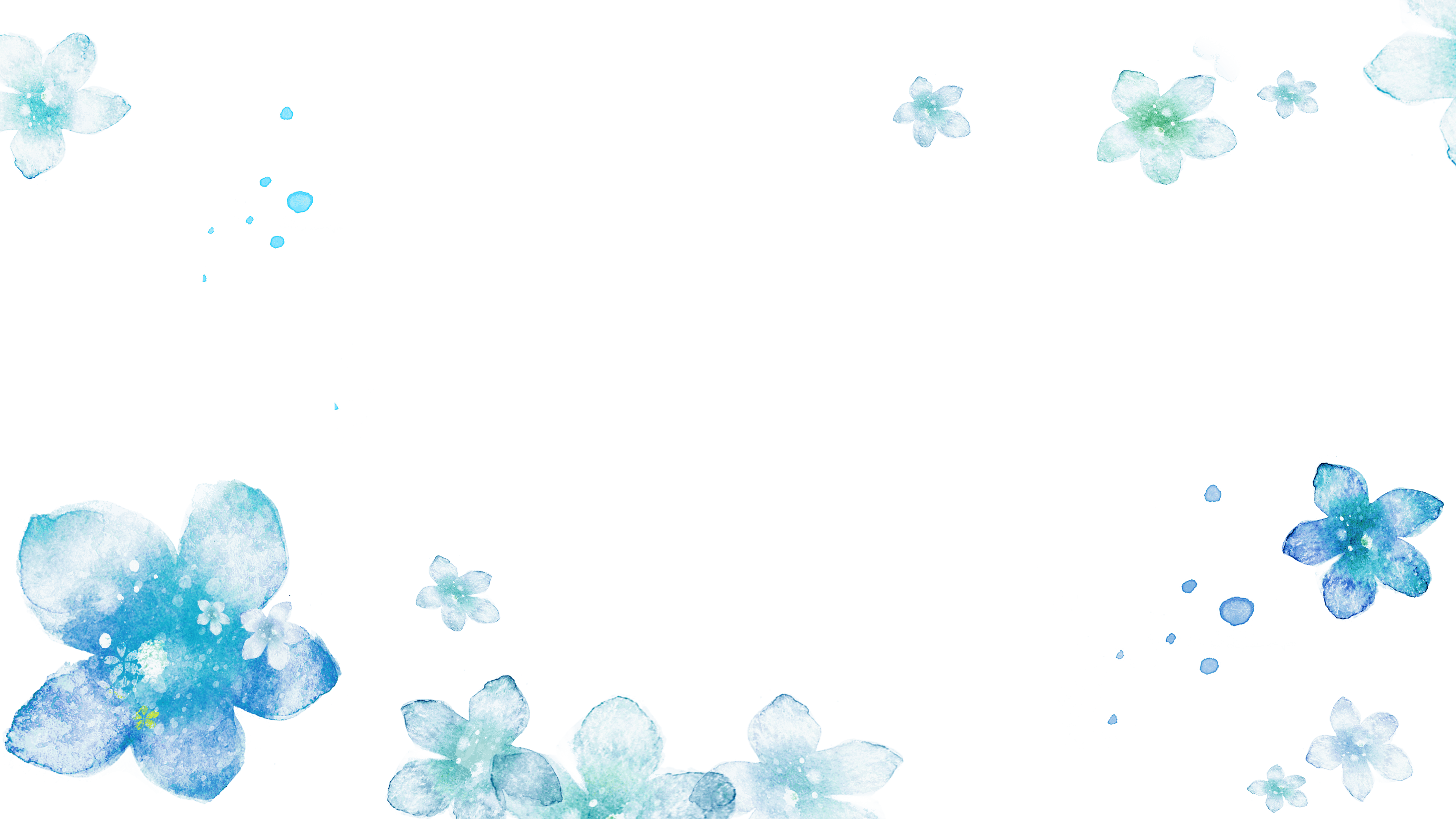 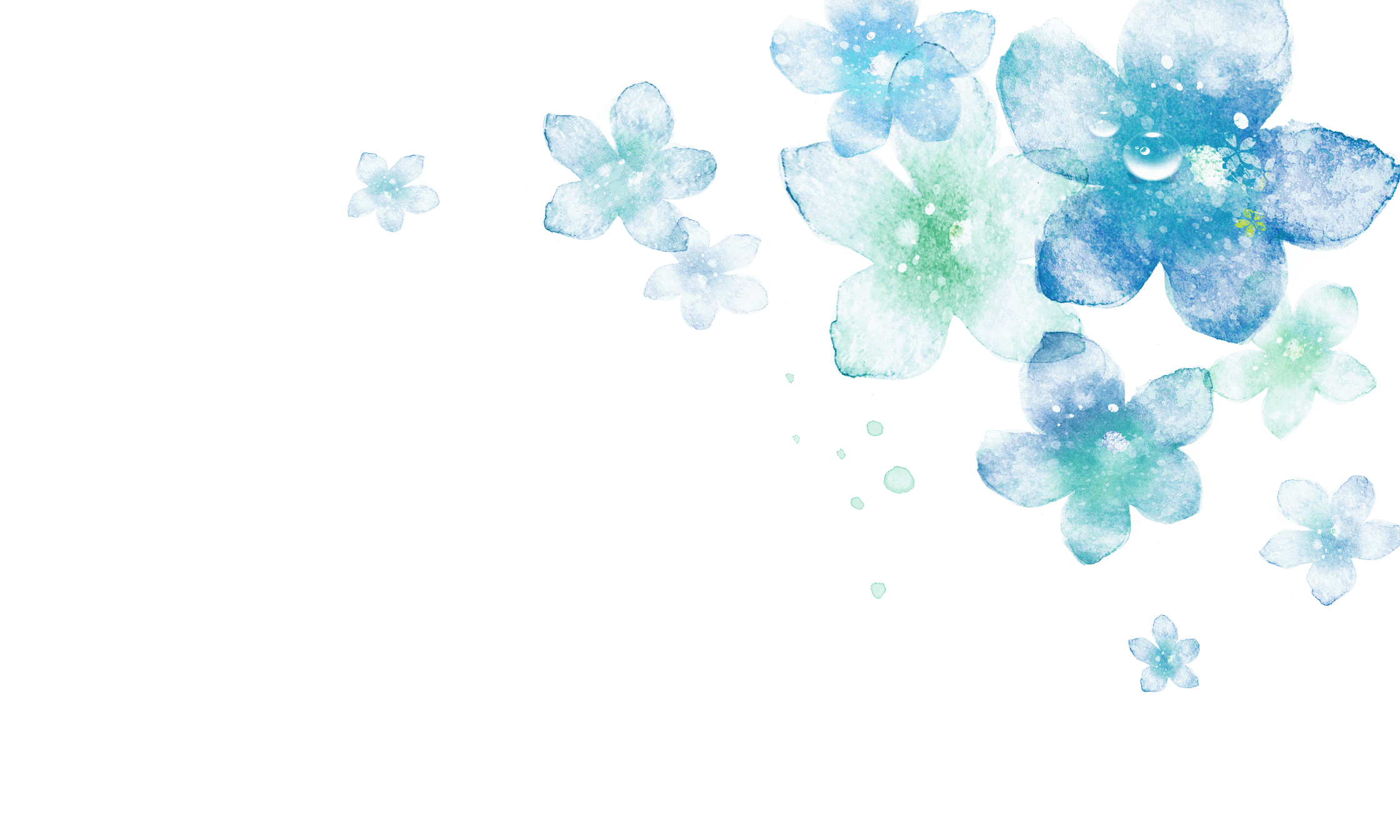 19
[Speaker Notes: 有的時候，判斷也是一種霸凌]
結語
有家庭的大家，對於家的想像又是如何呢？
「家」不在於結構，在於功能。
庭院深深深幾許 v.s 小而美，小而冷，小而省
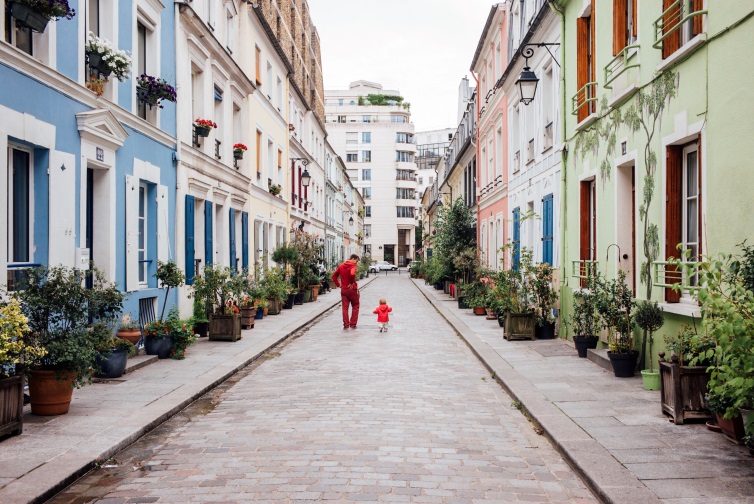 20
好書分享
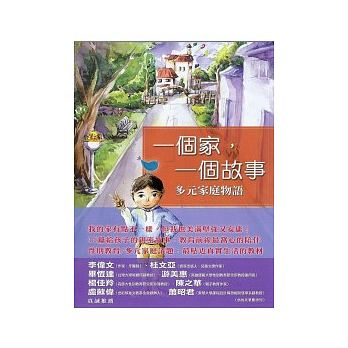 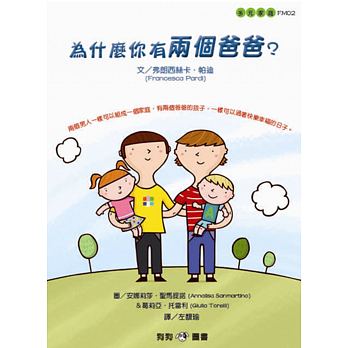 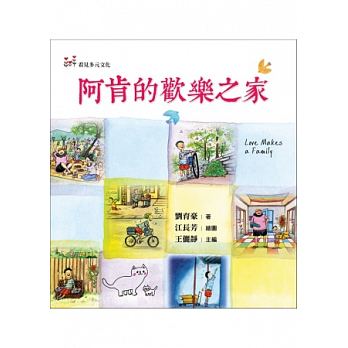 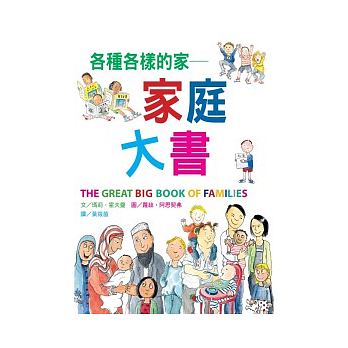 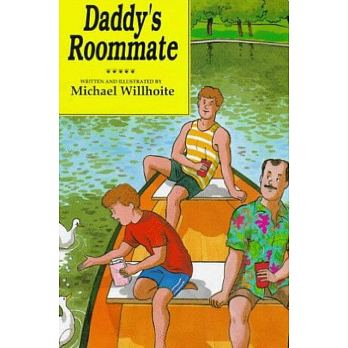 21